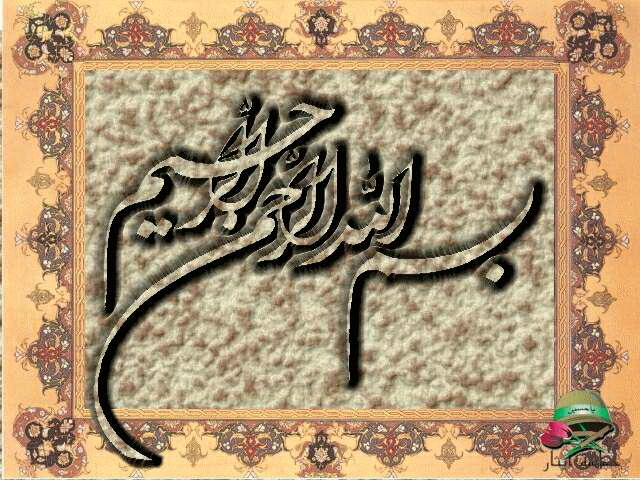 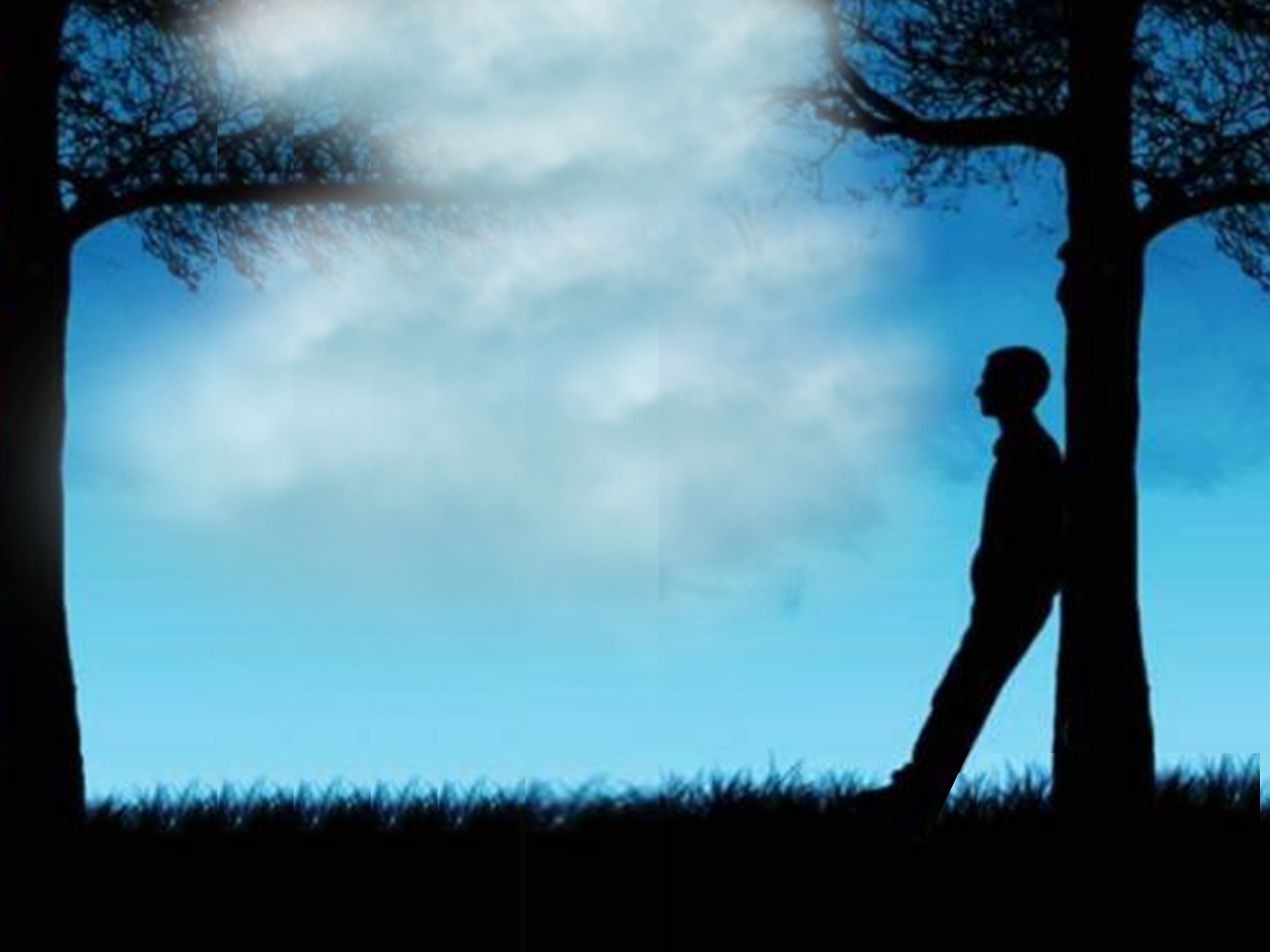 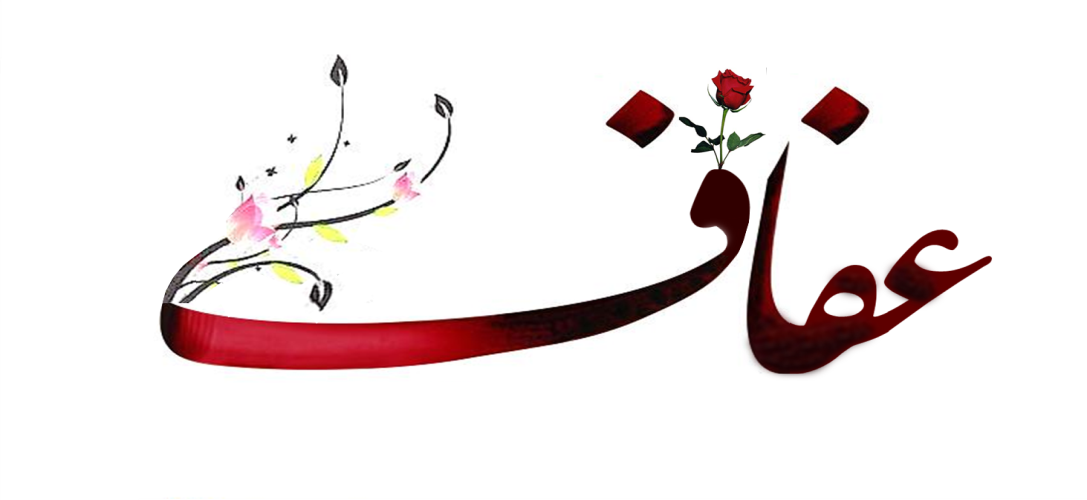 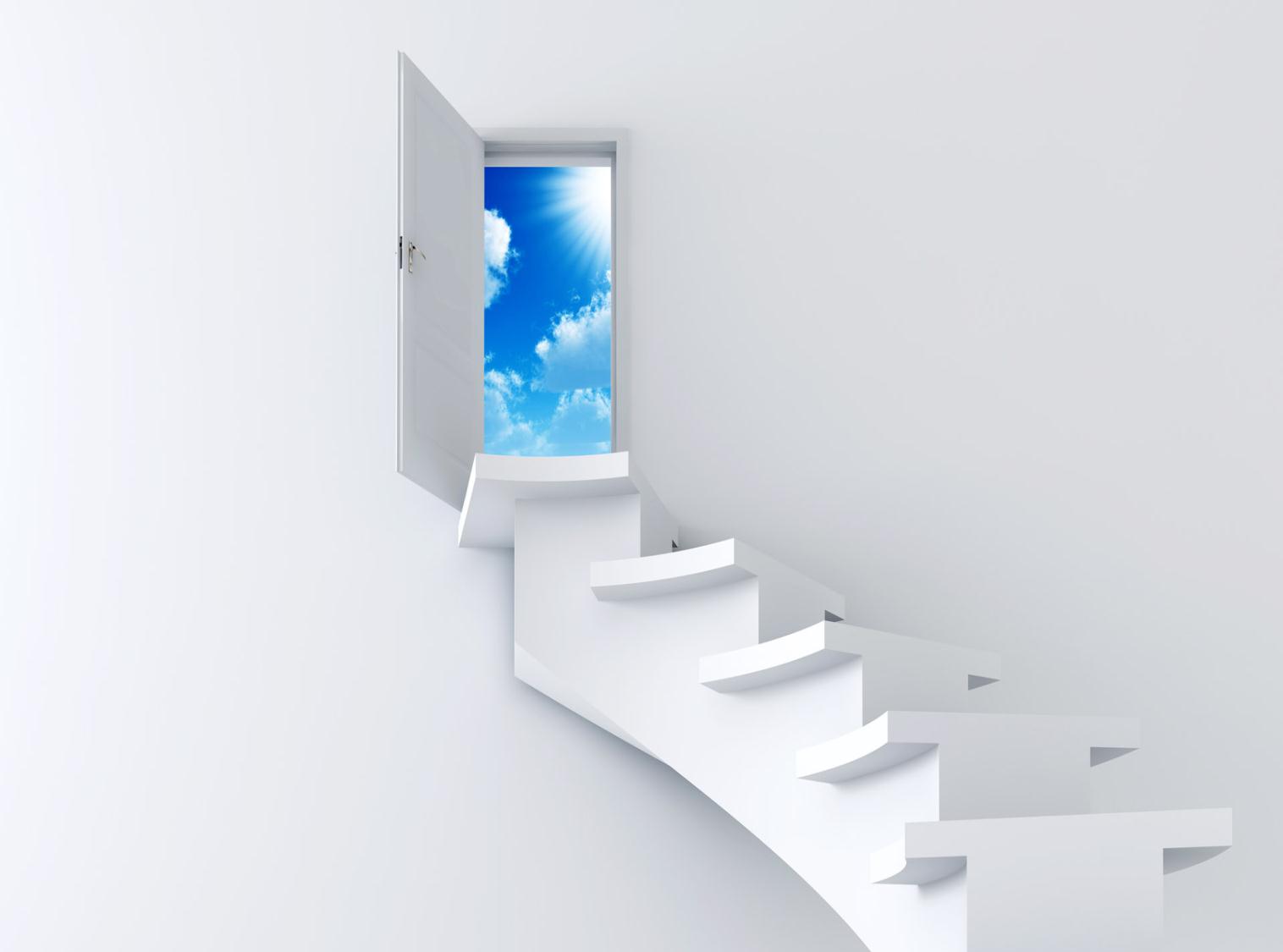 دورة مقـدمـاتـی
آمـوزش 
مهـارت عفـاف گـرایی
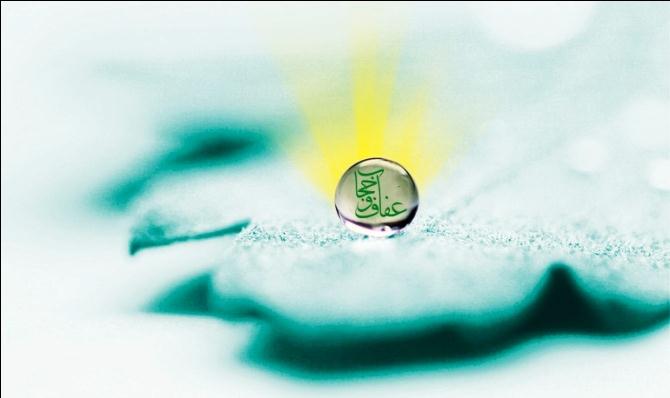 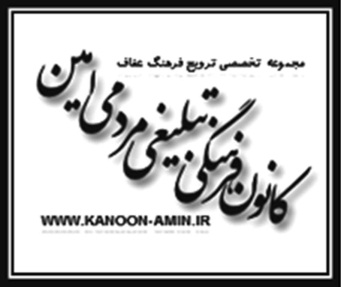 کارگـروه تـرویج فـرهنگ عفـاف
مقدمه:
برای حفظ سلامتی جسمانی آشنایی با عوامل و سرمنشاء اصلی بیماری ها یکی از بهترین و مهم ترین روش های پیشگیری و درمان می باشد. به عنوان مثال اگر پزشک عامل اصلی سردرد بیمارش را بداند، می تواند داروی مناسب برای درمان را تجویزکند. یا اگر شخصی بداند چه عواملی باعث سردرد می شود وآنها را به خوبی رعایت کند اِن شاءالله دچار سردرد نخواهد شد.
این قاعده نه تنها برای حفظ سلامتی جسمانی، بلکه برای تأمین سلامتی روحی و روانی و اجتماعی نیز مؤثر است. یعنی آشنایی با عوامل بیماری های روحی و روانی و مقابله با آن عوامل، سلامتی روانی و اجتماعی آدمی را تأمین می کند. 
بررسی ها حکایت از آن دارد که بی عفتی و انحرافات اخلاقی عامل بسیاری از بیماری های روانی و اجتماعی همانند افسردگی، دل نگرانی، پرخاشگری و نزاع و درگیری و سستی بنیان خانواده است که راه درمان آن به شناخت مباحث گستردة عفاف، و پایبندی به آنهاست.
البته آگاهی نسبت به این مباحث ما را در تربیت فرزندان نیز کمک به سزایی خواهد کرد.
پس آنچه در این جلسات تقدیم می شود مباحث مربوط به مهارت عفاف گرایی می باشد.
توضیح و تبیین کلیدواژه اصلی
عفاف
کلیات
آسیب شناسی اصطلاح عفاف و حجاب
عفاف ورزی مردان، راهکاری برای عفیف گشتن زنان
طرح اين‌گونه مباحث چه ضرورتی دارد؟
بررسي در پرونده‌هاي قضايي، كه بخش اندكي از آنها در روزنامه‌ها به‌عنوان خبر منعكس‌‌‌‌‌‌‌‌‌‌‌‌‌‌‌‌‌‌‌‌‌‌‌‌‌‌‌‌‌‌‌‌‌‌‌‌‌‌‌‌‌‌‌‌‌‌‌‌‌‌‌‌‌‌‌‌‌‌‌‌‌‌‌‌‌‌‌‌‌‌‌‌‌‌‌‌‌‌‌‌‌‌‌‌‌‌ مي‌‌‌‌‌‌‌‌‌‌‌‌‌‌‌‌‌‌‌‌‌‌‌‌‌‌‌‌‌‌‌‌‌‌‌‌شود، نشانگر اين واقعيت است كه بسياري از
نزاع‌ها،
طلاق‌ها،
قتل‌ها،
خودكشي‌ها،
اعتيادها،
باندهاي فساد و فحشاء
و...
ريشه در بی‌عفتی و انحرافات اخلاقی دارد. 

به عنوان نمونه چند تيتر از اين حوادث ناگوار:
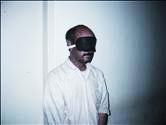 روزنامه قدس(6خرداد 1386) ص13: 


  با شكايت يك دختر 18 ساله، مرد عنكبوتي دستگير شد.
روزنامه قدس(28/8/86) ص13: 
 قتل شوهر با همكاري راننده سرويس
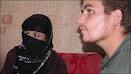 روزنامه قدس(10 آذر 1386) ص13

اعترافات تلخ زن جوان،
جزئيات جنايت شبانه
را فاش كرد
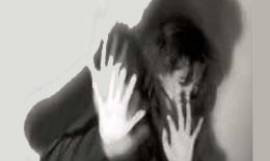 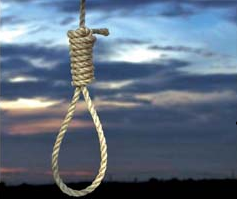 روزنامه خراسان ،ش18327 (1391/11/8) 
متجاوز به عنف در کرمان به دار مجازات آويخته شد.
روزنامه اعتماد ملي(12/3/86) ص14
عاملان قتل و آزار دو دختر 7و5 ساله اعدام شدند.
رجانيوز،کد خبر(77149)
سه متجاوز به ­عنف سحرگاه امروز دوشنبه ‌در زندان اوین به دار مجازات آویخته شدند.
روزنامه قدس(20/8/86) ص13
5 بار اعدام، مجازات قاتل 4 پسر يزدي(پس از تجاوز)
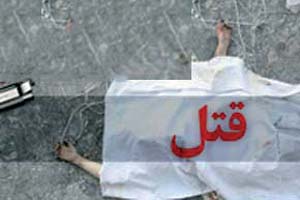 روزنامه قدس(29/2/86) ص17
رقيب عشقي، قاتل جوان شكست خورده
روزنامه اعتماد ملي(12/3/86) ص14
پسر17 ساله، سر قرار كشته شد

روزنامه قدس(6/3/86) ص13
قتل دوست خيانتكار، با چاقوي آشپزخانه
روزنامه خراسان  (91/10/27)
جواني که در جريان درگيري با دختر مورد علاقه اش دچار جنون آني شد و او را با ۴۷ ضربه چاقو به قتل رساند.
روزنامه قدس (13/9/90) ص13
 افشای جزئیات اقدامات شیطانی مرد هزار چهره پلیس پایتخت پرده از راز اقدامات شیطانی یک مرد هزار چهره برداشت که دختران را طعمه خود قرار می‌داد. (این مرد همه را با ظاهر مذهبی­اش فریب داده بود).
                                رجانيوز کد خبر: (106473)
خواستگاری یک مرد از 243 دختر در اینترنت!
ماموران در بررسی فیس‌بوک متهم متوجه شدند، او با ۲۴۳ دختر جوان که اغلب دانشجو بوده‌اند، ارتباط اینترنتی پیدا کرده و با معرفی خود به عنوان استاد دانشگاه‌های معتبر اروپا، آسیا و ایران، چنین قلمداد کرده که مردی پولدار و صاحب یک مرکز تجاری در اروپاست. او پس از خواستگاری از دختران به آنها قول داده پس از ازدواج، آنان را برای ادامه زندگی به ایتالیا و کشورهای اروپایی ببرد. این خواستگار قلابی با هر یک از دختران نیز قرار ملاقات گذاشته است!!
قدس (25/4/81) ص آخر
محکومیت 8تن از بازیکنان تیم ملی فوتبال ایران به شلاق و پرداخت جریمه، به جرم رفت و آمد به یک خانة فساد در تهران!
روزنامه قدس (11/10/87) ص13
 اعترافهاي يك جوان: دختر مورد علاقه­ام مرا تحريك كرد تا مادرم را كه با ازدواجمان مخالف بود، به قتل برسانم!!!  

روزنامه خراسان(91/10/13) 
نزاع ۲ جوان بر سر يک دختر ۱۶ ساله به درگيري خونيني انجاميد که طي آن جوان ۲۰ ساله اي با ضربه چاقوي جوان ۲۱ ساله نقش بر زمين شد و جان سپرد. 
 
روزنامه خراسان  (91/11/9 ) ص13
جوان عاشق پيشه اي که مادر و خواهر خود را به قتل رسانده محاکمه مي شود.

روزنامه قدس(14/8/86) ص13
32 دختر و پسر جوان در پارتي گوهر دشت كرج دستگير شدند.
دستگيري پير مرد 92 ساله به جرم اغفال!
تعجب نكنيد اين پير مرد به جرم اغفال و تجاوز به زنان دستگير شد!  روزنامه قدس(20/8/86) ص13

تجاوز معلم خصوصي[مرد] به يك دانش آموز[پسر]
«هشدار به خانواده­ها»    روزنامه قدس(30/2/86) ص13

دکتر... رئیس دانشگاه آزاد یکی از شهرهای استان مازندران با اغفال دختران دانشجوی جوان و کم تجربه به بهانه نمره دادن و رفع مشکل تحصیلی، آنان را در ویلای شخصی خود مورد سوء استفاده قرار می داد!     قدس 14/7/84، ص19

دختري که در خيابان، عاشق يک پسرِ خوش تيپ شده بود، پس از، از دست دادنِ يک ميليارد ریال، ربوده شد و در خانه‌اي متروکه مورد آزار و اذيت قرار گرفت.    سایت خبری بی باک 17/5/92




رسول خدا صلي‌الله‌عليه‌و‌آله: «مَا مِنْ صَباحٍ إلّا وَ مَلَكان يُناديان: وَيْلٌ لِلرِّجالِ مِنَ النِّساءِ،وَ وَيْلٌ لِلنِّساء مِنَ الرجالِ».   ميزان الحكمه، ح 18660.
شيوه و روش بحث
چه كسي به راهها و روشهاي «كنترل غريزة جنسي» آگاه تر است؟
سازندگان دستگاه جديد، همراه آن دفترچه راهنما صادر مي‌كنند.
قرآن و روایات
(دفترچه راهنما)
در صورت لزوم، افرادي را به‌عنوان متخصص و خبرة فن تعليم مي‌دهند تا چگونگي كاركرد صحيح آن دستگاه را به ديگران آموزش دهند و به هنگام آسيب ديدن و خراب شدن نيز بتوانند از عهده تعمير و اصلاح آن برآيند.
ائمه
(متخصصین خبرة دین)
يافته هاي علوم بشری
    (جامعه‌شناسی، روان‌شناسی و پزشکی)
مؤیدِ
(قرآن و روایات)
امام رضا:
«اِنَّ النَّاسَ لَوْ عَلِمُوا مَحَاسِنَ كَلامِنَا لاتَّبَعُونَا»
اگر مردم زیبایی­های سخنان ما را دریابند هر آینه از ما پیروی خواهند نمود.
وسائل الشيعة ج 27، صفحه 92.  
خانم آنه ماری شیمل(مستشرق آلمانی) در کتاب «زندگی شرقی غربی من» اظهار می دارد که حدیثِ «اَلنّاسُ نِيامٌ فَاِذا ماتُوا اِنتَبَهُوا»؛ مردم خوابند هنگامی که بميرند بيدار خواهند شد.
در جوانی تاثیر عمیقی بر روی ایشان
گذاشته است. و لذا سفارش می کند
بر روی سنگ قبرش این حدیث را
حکاکی کنند.
رجا نیوز: کد خبر: 151560 چهارشنبه، 9 اسفند 1391
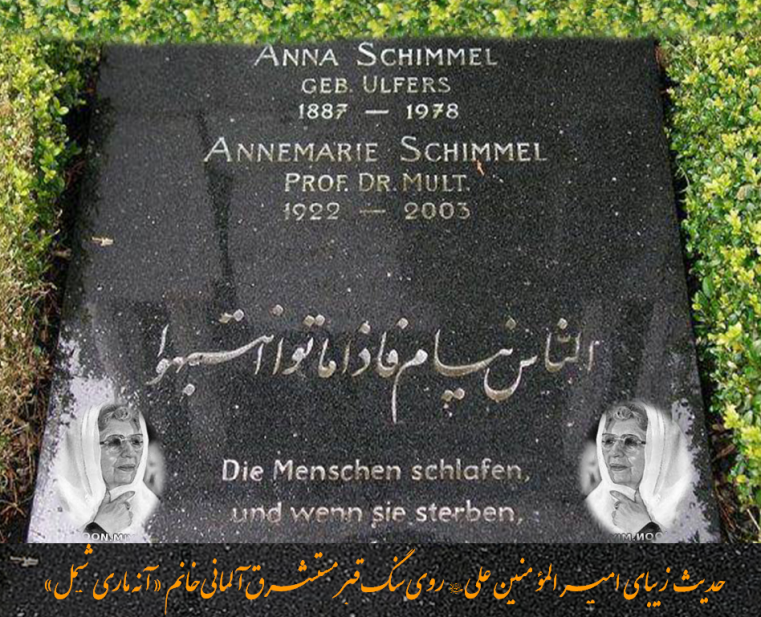 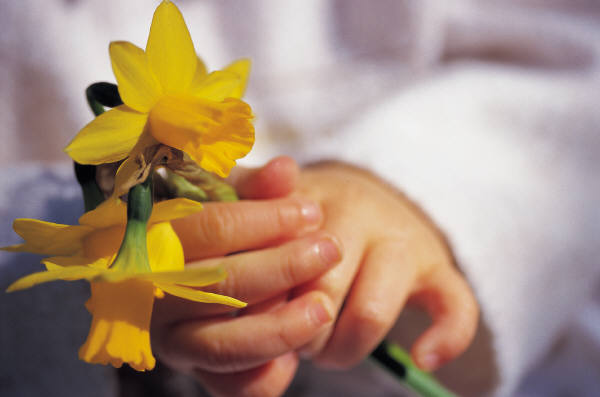 مقدمه 1) اهميت و فايده‌هاي عفاف گرايي و پاكدامني
سوزاک
سفیلیس
لنفداناماس مقاربتی
در بعد جسمانی
عفونت های کلامیدیایی
ایدز
حدیث رضوی: 72 بیماری
طلاق و جدایی
اعتیاد ، تهدید امنیت اجتماعی
مقدمه 2) زیان های بی عفتی و انحرافات اخلاقی
در بعد اجتماعی
تولد بچه های بی سرپرست
اُفت تحصیلی
در بعد فرهنگی
بدنامی و آبروریزی
هزینه های دارو و درمان
هزینه های دادگاه و زندان
در بعد اقتصادی
خسارات نیروی انسانی
در بعد ملی
در بعد روحی و معنوی
عفت بینایی
عفت گویایی
عفت شنوایی
عفت چشایی
عفت بویایی
عفت بساوایی
روشها و راهکارهای عفاف گرایی
عبارتند از رعایت:
عفت در پوشش
عفت در خلوت
عفت در اختلاط
عفت در رفتار
عفت در اندیشه و خیال
عفت در دوستی و ارتباط
روشهاي عفاف گرايي
روش­هاي عفاف­گرايي

روش1. عفت بینایی
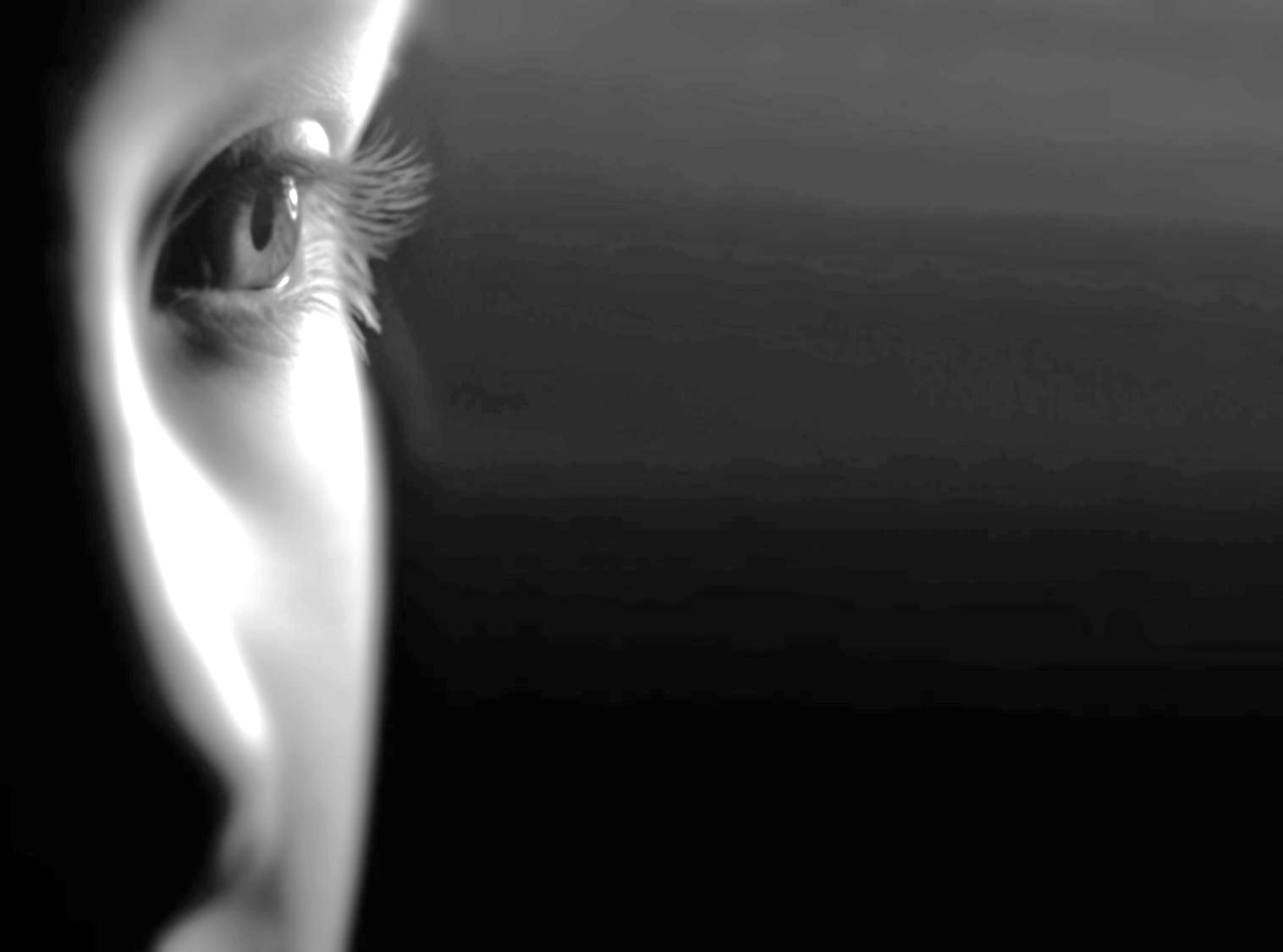 حسّ بينايي در تحريك شهوت از ويژگي خاصي برخوردار است. و بي­شك كنترل آن در غير از نگاه به همسر، واجب است رعايت شود و مراد از عفت بينايي در اين بحث عبارتند از:
1. پرهيز از نگاه به نامحرمان
2.  پرهيز از نگاه به تحريك كننده­ها
 قرآن‌كريم : «به مؤمنان بگو: چشم‌هاي خود را ]از نگاه به نامحرم و هرآنچه نگاه به آن حرام و تحريك‌كننده است[ فرو گيرند».
  قُلْ لِلْمُؤمِنين يَغُضُّوا مِنْ اَبْصارِهِمْ …
نور آيه30
1. ایمن ماندن از انحرافات شدید
2 ـ آرامش رواني
فایده های عفت چشم
3 ـ رشد اخلاقي
4ـ چشيدن لذت ايمان و عبادت
5ـ ايمن ماندن خانواده و بستگان
1. آشفتگي رواني و افسردگی
2. زمينه‌ساز عشق‌هاي شيطاني
3. قتل و خودكشي
4. تير و دام شيطان گشتن
زيان‌هاي چشم‌چراني
5. ايمن نماندن خانواده و بستگان
6. پُر شدن چشم‌ها از آتش
7. به خطر افتادن سلامت نسل
8. بي‌ميلي‌به‌همسر،نزاع،طلاق‌وجدايي
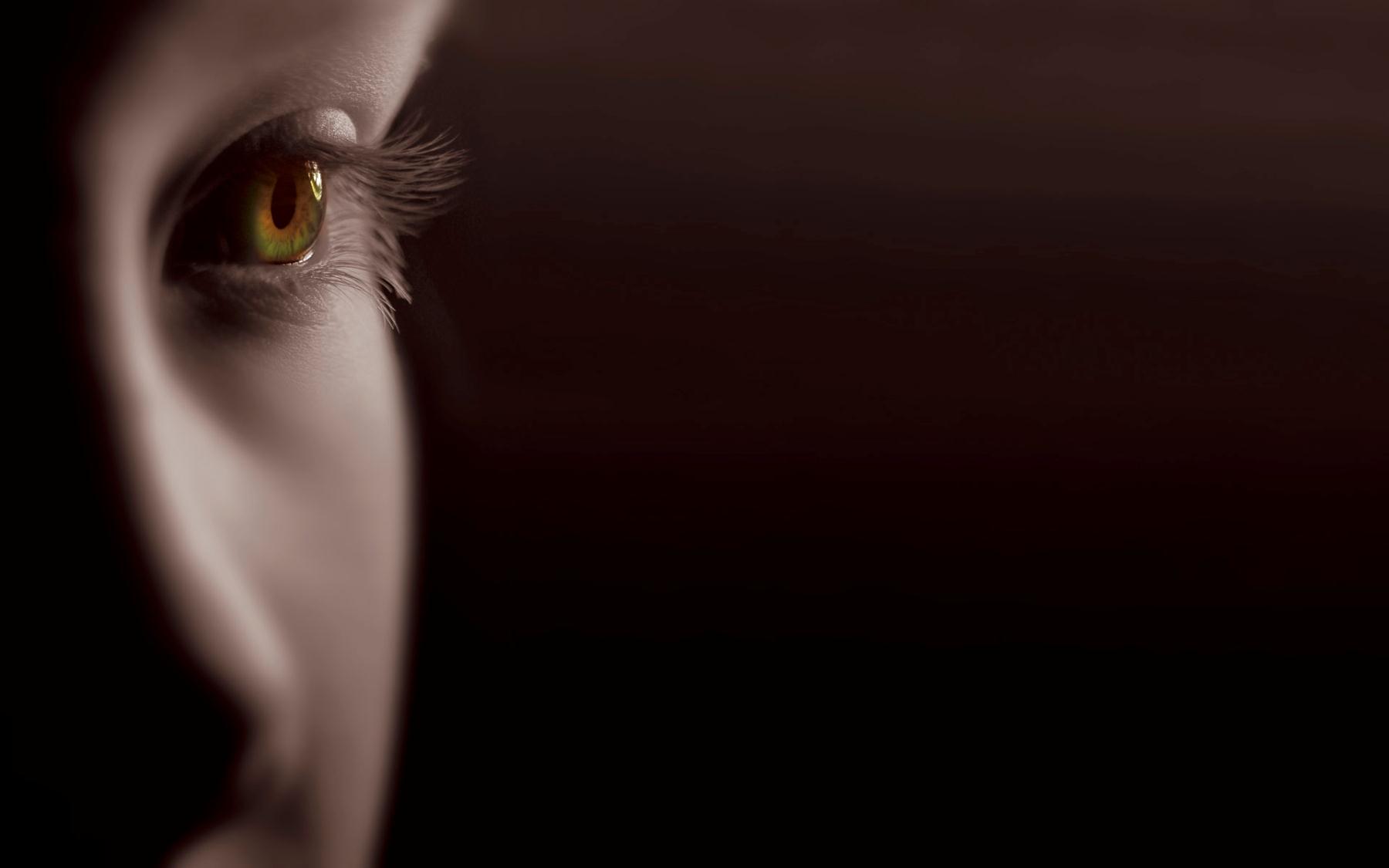 نگاه ‌كردن از ديدگاه فقيهان
نگاه‌كردن مرد به بدن زنان نامحرم و همچنين نگاه‌كردن به موي آنان، چه با شهوت باشد چه بدون آن، چه با ترس از وقوع در حرام چه بدون آن، حرام است. 
توضيح ‌المسائل آيه‌الله سيستاني، مسأله2392
مرد نبايد با قصد لذّت به بدن مرد ديگر نگاه كند و نگاه ‌كردن زن هم به بدن زن ديگر با قصد لذّت حرام است. و همچنين است در هر دو مورد اگر خوف وقوع در حرام باشد.
 توضيح ‌المسائل آيه‌الله سيستاني ، مسأله 2397
نگاه‌كردن به عورت ديگري حرام است هرچند در آئينه يا آب صاف و مانند آن باشد، خواه محرم باشد يا نامحرم، مرد باشد يا زن، و احتياط واجب آن است كه به عورت بچه مميّز نيز نگاه نكند. ولي زن و شوهر‌‌‌‌‌‌‌‌‌‌‌‌‌‌‌‌‌‌‌‌‌‌‌‌‌‌‌‌‌‌‌‌‌‌‌‌‌‌‌‌‌‌‌‌‌‌‌‌‌‌‌‌‌‌‌‌‌‌‌‌‌‌‌‌‌‌‌‌‌‌‌‌‌‌‌‌‌‌‌‌‌‌‌‌‌‌ مي‌‌‌‌‌‌‌‌‌‌‌‌‌‌‌‌‌‌‌‌‌‌‌‌‌‌‌‌‌‌‌‌‌‌‌‌توانند به تمام بدن يكديگر نگاه كنند.
 توضيح‌المسائل آيه‌الله مكارم شيرازي، مسأله2083
قرآن و چشم‌چراني زنان

برخی بر این گمانند که چشم چرانی تنها  برای مردان حرام است و حال اینکه برای زنان نیز  حرام می باشد.
قُل لِلْمؤمِنينَ يَغُضّوا مِنْ اَبْصارِهِمْ … وَ قُلْ لِلمُؤمِناتِ يَغْضُضْنَ مِنْ اَبصارِهِنَّ   نور ، 30 و 31
...فَلَمّا رَاَيْنَهُ اَكبَرْنَهُ وَ قَطَّعْنَ اَيدِيَهُنَّ... يوسف ،آيه31.
هنگامي كه مرد كوري بر رسول‌خدا صلي‌الله‌عليه‌و‌آله وارد شد، آن حضرت به همسران خود (عايشه و حفصه) فرمود كه برخيزيد و به داخل اطاق رويد. آنان با تعجّب گفتند: «وي كور است! حضرت فرمود اگرچه او شما را نمي‌بيند شما كه او را مي‌بينيد! «…إنْ لَمْ يَرَكُما فَاِنَّكما تَرَيانَهُ». وسائل‌الشيعه، ج20، ص232، ح1
خشم خداوند عزوجلّ سخت است بر زن شوهرداري كه چشم‌ خود را از غيرشوهر خود يا از كسي كه محرم او نيست، پُركند. « اِشْتَدَّ غَضَبُ اللهِ عَزَّوَجَل عَلي إمْرأةٍ ذاتِ بَعْلٍ مَلَأَتْ عَيْنَها مِنْ غَيْرِ زَوْجِها أو غَيْرِ ذي‌مَحْرَمٍ منها...».وسائل الشیعه،ج20،ص232،ح2
مقدار نگاه به نامحرم
امام صادق عليه‌السلام : نگاه اول از آن توست، نگاه دوم به زيان توست نه به سود تو، و نگاه سوم مايه هلاكت است.                    « أوّلُ النَّظْرَة لَكَ، و الثّانيَةُ عَلَيْك و لا لَكَ، الثّالِثَةُ فِيها الهَلاكُ.»
      ميزان الحكمه، ح20292
امام صادق عليه‌السلام : نگاه بعد از نگاه، بذر شهوت در دل ميكارد و اين خود براي به فتنه ‌كشاندن صاحبش كافي است.   « النَّظْرَةُ بَعْدَ النَّظْرَةِ تَزْرَعُ في الْقَلْبِ الشَّهوَةَ، وَ كَفي بِها لِصاحِبِها فِتْنَةً.» همان، ح20295

امام خميني(رض) : «احتياط واجب آن است كه بدون قصد لذت هم، به صورت و دست‌هاي نامحرم نگاه نكند».
       رساله توضيح‌المسائل، مسئله2433
استثناها در احكام نگاه
1. نگاه به نامحرم براي شناختن او به منظور شهادت در دادگاه.
عروه الوثقي، كتاب النكاح- احكام النظر مسأله35

2. نگاه‌ كردن بدون قصد لذّت در مجلس خواستگاري.
همان ، مسأله26

3. نگاه به جاهايي از بدن و موي پيرزناني كه به‌طور‌معمول آن‌جاها را نمي‌پوشانند آن هم نگاه بدون قصد لذت و در صورت ايمن‌ بودن از تحريك شهوت.
مستمسك العروه‌الوثقي، ج14، ص37، سيدمحسن طباطبائي حكيم.

4. نگاه به جاهايي از بدن و موي زنان كافر كه به‌طور معمول آن جاها را نمي‌پوشانند و نيز نگاه به آن دسته از زنان بي‌باك و بي‌بندوباري كه اگر كسي آنها را امر به حجاب كند اعتنا نمي‌كنند، اشكال ندارد. به شرط آنكه نگاه به آنان بدون قصد لذّت باشد و سبب تحريك شهوت نگردد. 
- برگرفته از توضيح‌المسائل آيت‌الله سيستاني، مسأله 2393 و مستمسك العروه‌الوثقي، ج14، ص18-21.

5. نگاه‌كردن به دختر نابالغ، اگر به قصد لذت نباشد و به واسطه نگاه‌كردن ترس از افتادن در حرام نداشته باشد جائز است. ولي بنابر احتياط واجب بايد به جاهائي مثل ران و شكم كه معمولاً مي‌پوشانند نگاه نكند. 
 ـ ر.ك: رساله آيت‌لله مكارم شيرازي، مسئله 2081.

6. نگاه به هنگام امداد به آسيب‌ديدگان همانند نجات‌غريق، نجات حريق، پزشك قانوني و نگاه طبيب براي درمان، در صورتي كه جنس موافق نباشد نيز جايز است.   
برگرفته از مستمسك العروه الوثقي، ج14،ص35
حس بينايي و تهاجم فرهنگي
براساس گزارشي از پايگاه اطلاع رساني "ماكِينگ جِكت" قريب به 89 درصد از فيلم­هاي مستهجن توسط ايالات متحده امريكا توليد مي­گردد تا آنجا كه در هر 30 دقيقه يك فيلم بلند جنسي ساخته مي­شود.رجانيوز، كدخبر: 81897.


رسول خدا صلي‌الله‌عليه‌و‌آله:
از فرزندان ثروتمندان و پادشاهان كه [در رفاه بوده و زيباروي هستند و] هنوز صورتشان مو در نياورده بپرهيزيد؛ زيرا دلربايي اينان بيشتر از دلربايي دوشيزگان پرده‌نشين است!
 إيّاكُمْ وَ اَولادَ الاغنِياء وَ الْمُلُوكِ الْمُرْدَ فَإنَّ فِتْنَتَهُمْ اَشَدُّ مِنْ فِتْنَةِ العَذارِي في خُدورِهِنَّ   فروع كافي، ج5، ص 548.
يك نكته در بارة نگاه به همجنس
كنترل‌ كننده‌هاي چشم و نگاه
ازدواج

رسول‌خدا صلي‌الله‌عليه‌و‌آله:
«يَا مَعْشَرَ الشَّبَابِ مَنِ اسْتَطَاعَ مِنْكُمُ الْبَاهَ فَلْيَتَزَوَّجْ فَإِنَّهُ أَغَضُّ لِلْبَصَرِ وَ أَحْصَنُ لِلْفَرْجِ...».
هريك از شما كه مي‌تواند ازدواج كند، بايد ازدواج كند. زيرا ازدواج، ديده و دامن را بهتر حفظ مي‌كند. 
مستدرك الوسائل، ج14، ص153، ح21 .
2. ياد خدا
 ... إنَّ اللهُ خبيرٌ بِما يَصْنَعونَ؛ به‌راستي خداوند، از آنچه مي‌كنند آگاه است
نور ،آيه30
امام صادق‌عليه‌السلام‌‌‌‌‌‌‌‌‌‌‌‌‌‌‌‌‌‌‌‌‌‌‌‌‌‌‌‌‌‌‌‌‌‌‌‌‌‌‌‌‌‌‌‌‌‌‌‌‌‌‌‌‌‌‌‌‌‌‌‌‌‌‌‌‌‌‌‌‌‌‌‌‌‌‌‌‌‌‌‌‌‌‌‌‌:
«هيچ‌كس به چيزي همانند فرو گرفتن چشم، خود را نگه نداشته است. به‌راستي چشم از حرام هاي الهي فرو افكنده نمي‌شود مگر اينكه پيش از آن، عظمت و جلال خداوند را در دل خويش مشاهده كند».
ميزان‌الحكمه، ح20300
1. دعا

امام صادق عليه‌السلام: 
«...تَرْزُقَني أن اَغُضَّ بَصَري وَ اَن اَحْفَظَ فَرْجِي...»

خدايا روزيم نما ديده‌ام را فروگيرم و دامنم را پاك نگه دارم. 
مفاتيح‌الجنان، اعمال مشتركه ماه‌ رمضان
چشم‌چراني از ديدگاه علم و د ين
روان‌شناسان معتقدند كه 75 درصد از شناخت حسّي ما از جهان خارج, از طريق بينايي حاصل مي‌شود و 25 درصد ديگر از طريق شنوايي، لامسه، بويايي و چشايي مي‌باشد بنابراين نتيجه مي‌گيريم كه ميزان تحريك‌پذيري انسان از طريق چشم بسيار زياد است . روان‌شناسي عمومي دانشسراي تربيت معلم، ص25

روان‌شناسان چشم‌چراني را نوعي بيماري رواني دانسته‌ و گفته‌اند: محروميت‌هاي جنسي سبب مي‌شود كه "لي‌بيدو"(شهوت جنسی) در اعصاب چشم متمركز شود، با اين تمركز، بستگيِ عصب چشم با اعصاب جنسي توسعه يافته و شخص از چشم‌چراني لذت مي‌برد و از ديدن اندام برهنه تحريك مي‌شود و اين تحريك براي شخص بيمار، همان لذت آميزش جنسي را در فرد معمولي دارد». طب روحاني، ص 258، عبدالكريم بي‌آزار شيرازي

دين اسلام چشم‌چراني را يك انحراف جنسي دانسته و از آن به‌عنوان زناي چشم نام ‌برده است. 
پيامبر اکرم صلي‌الله‌عليه‌و‌آله : «لِكُلِّ عُضوٍ مِنْ ابْنِ آدمَ حَظَّ مِنَ الزِّنا: اَلْعَيْنُ زِناها النَّظَرُ …» براي هر عضوي از بدن انسان بهره‌اي از زنا مي‌باشد و زناي چشم، نگاه كردن است. ميزان الحكمه، ح 20274
روشهاي عفاف گرايي
روشهاي عفاف گرايي

روش2. عفت گویایی
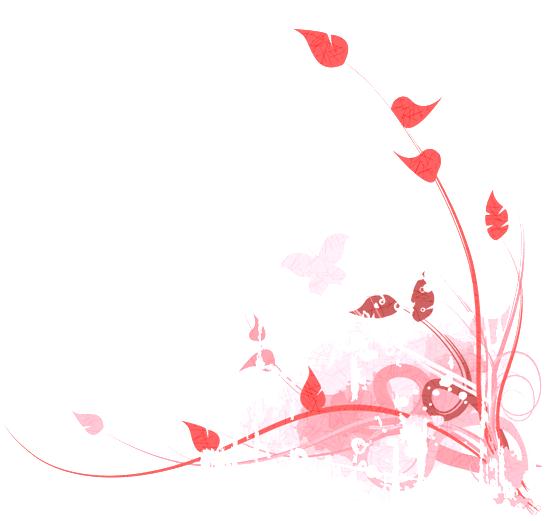 گفت‌و‌گوی با نامحرمان نیز در برانگیختگی احساسات و تحريك شهوت تأثیر دارد
و بي­شك كنترل آن در غير از سخن گفتن با همسر، واجب است رعايت شود و
مراد از عفت گویایی در اين بحث عبارت‌است‌از:
1. پرهيز از ناز و عشوه در گفتگو
پرهيز از کلمات و جملات محرّک
فَلا تَخْضَعنَ بِالْقَولِ فَيَطْمَعَ الذّي في قَلبهِ مَرَضٌ وَ قُلْنَ قَولاً مَعروفا احزاب، آيه32
پس به هنگام سخن گفتن:
1) محتواي كلام، سخنان شايسته و معروف باشد. 
2) شيوة بيان و آهنگ كلام تحريك‌كننده نباشد.




یک ماجرا:
ارتباط و ازدواج یک زن جوان 17ساله و مرد سیاه59ساله
قدس، ش4922 (17/11/83) ص13.
گفتگو نامشروع با نامحرمان از ديدگاه روايات
اميرمؤمنان عليه‌السلام : گفتگوي با زنان نامحرم، سبب بلا و گرفتاري مي‌شود و دلها را منحرف مي‌سازد.
      « ...مُحادثَةُ النِّساءِ تَدْعُوا اِلي البَلاءِ وَ تُزيغُ القُلوبَ...
      بحارالانوار، ج77، ص291
امام باقر عليه‌السلام : گفتگوي با زنان از كمينگاه‌هاي شيطان است.

       « ...مُحادَثَةُ النِّساءِ مِنْ مَصائِدِ الشَّيْطانِ». 
     مستدرك الوسائل، ج14، ص 273 ب 83 ح3.
نتيجه
آدمي در غيرضرورت با نامحرم صحبت نكند و به هنگام ضرورت به حداقل واژه‌ها بسنده كند و نیز هوس‌انگيز و با ناز و عشوه سخن نگويد بلكه به هنگام صحبت كردن، جدّي و به‌طور معمولي و عادي و حساب شده حرف بزند تا شنونده تحريك نشود و طمع نورزد. اشاره است به آيه 32 احزاب. 

یک نمونه قرآنی، نحوة سخن گفتن دختر شعیب(ع) با موسی علیه السلام است که فرمود:
قالَت إنَّ أبِي يَدعُوكَ لِيَجزِيَكَ اَجرَ ما سَقَيتَ لَنَا  قصص،آيه25

 رسول خدا صلي‌الله‌عليه‌و‌آله : كسي كه زيبايي‌هاي زني را براي مردي توصيف كند و در نتيجه آن مرد شيفته و فريفته آن زن گردد و مرتكب فحشاء شود آن كس (گوينده وصف) از دنيا نمي‌رود مگر اينكه مورد خشم خداوند است. و كسي را كه خداوند بر او خشم گيرد آسمان‌ها و زمين‌هاي هفتگانه بر او خشم گيرند و براي اوست همانند گناه آن مردي كه مرتكب فحشاء شده است.  « وَ منْ وَصَفَ إمْرَأةً لِرَجُلٍ ‌...». وسائل الشيعه، ج20، ص184، ح2.
پیامبرصلی الله علیه وآله:زن نبايد كارها و رازهاي جنسي خود با همسرش را، براي زني ديگر بيان كند. چه اينكه اين مي‌تواند زمينه‌ساز انحرافات جنسي شود.
   « وَ نَهي أنْ تُحَدِّثَ المرأةُ المرأةَ بِما تَخْلوا بِه مَعَ زَوجِها»
      بحارالانوار، ج 76، ص 329.
واژه‌هاي منافي عفت نبايد در گفتگوها و به‌ويژه در گفتگوي با نامحرمان به كار برده شود. زيرا حيا را از بين مي‌برد و حريم‌ها را مي‌شكند. 
در صحبت كردن و صدا زدن، همانند همسر و بستگان درجه يك، خودماني و صميمي نشود. 
ازتماس‌هاي تلفني و اينترنتيِ ناشايست، و پيامك­ها و نامه‌هاي عاشقانه و... پرهیز شود.
گفتگوهاي مشروع نامحرمان از ديدگاه قرآن و روايات
1. ضرورت‌هاي ديني :  
 پيامبر اكرم صلي‌الله‌عليه‌و‌آله با زني به نام "خوله" درباره يكي از احكام جاهليت به بحث و گفتگو پرداختند. نخستين آیه سوره مجادله 
گفتگوحضرت زكريا عليه‌السلام  با مريم عليهاالسلام درباره مسائل اعتقادي آل‌عمران ، آية 37 
صحبت کردن حضرت زهرا عليهاالسلام درباره لوح بهشتي با جابر بن عبدالله انصاري . قاموس الرجال، ج2، ص 520، محمدتقي تستري.
پرسش و پاسخ احمد بن ابراهيم از "حكيمه" دختر امام جواد عليه‌السلام كه زني دانشمند و راوي حديث بود. و نيز نقل روايت محمد بن قاسم علوي از ايشان. 
   زنان دانشمند و راوي حديث، ص375،
2. ضرورت‌هاي علمي
آموزش و يادگيري علوم و دانش‌هاي مورد نياز فرد و جامعه، به‌ويژه اگر يادگيري اين علوم منجر به تفكيك و جدا سازي امور زنان و مردان گردد. 
3. ضرورت‌هاي سياسي
دفاع حضرت زهرا عليها‌السلام از حريم ولايت و ايراد خطبه فدك، و نيز سخنراني‌هاي پرشور و حماسي زينب‌كبري عليهاالسلام كه پايه‌هاي حكومت يزيد را در هم شكست.
4. ضرورت‌هاي اجتماعي
موسي عليه‌السلام به انگيزه ياري رساندن به دختران شعيب عليه‌السلام با آنان به گفتگو پرداخت. آيات23و25 قصص
          ....قَالَ ما خَطبُکُما قالَتا لانَسقِي‌حَتّي يَصدُرَالرِّعاءُ وَ اَبُونا شَيخٌ‌‌‌‌‌‌‌‌‌‌‌‌‌‌‌کَبيرٌ...قالَت اَبِي يَدعُوکَ...  
خواهر موسي(ع) هم در باره سرپرستي موسي عليه‌السلام با فرعونيان گفتگو كرد. آية 12 قصص. ...فَقالَت هَل اَدُلُّکُم عَلي اَهلِ بَيتٍ يَکفُلونَهُ لَکُم وَ هُم لَهُ ناصِحونَ
رسول خدا صلي‌الله‌عليه‌و‌آله نيز پيش از ازدواج، با خديجه عليهاالسلام درباره مسائل تجاري گفتگو مي‌كرد و قرارداد مي‌بست.
 سيره مسلمين نيز بر همين روش بوده و امامان معصوم عليهم‌السلام هم از اين روش نهي نكرده‌اند.
سلام دادن
امیرالمومنین علی علیه السلام: در سلام دادن به زنان (نامحرم) پيش‌دستي نكنيد (آغازگر سلام نباشيد) و آنان را بر سر سفرة طعام فرا نخوانيد. «لاتَبْدَأُوا النِّساءَ بِالسِّلامِ وَ لاتَدَعُوهُنَّ إلَي الطَّعامِ».       وسائل الشيعه، ج20، ص234، ح1 
امام صادق‌عليه‌السلام : رسول خدا (ص) به زنها سلام مي‌كرد و آنها جواب سلام حضرت را مي‌دادند و اميرالمؤمنين علي‌عليه‌السلام نيز به زنها سلام مي‌كرد اما دوست نداشت به زنان جوان سلام كند و مي‌فرمود: مي‌ترسم صدايشان مرا خوش آيد و از اين راه زياني متوجه من گردد كه بيش از پاداش سلام كردن باشد. 
       « أتَخَوَّفُ أن يُعجِبَني صَوتُها فَيَدْخُلَ عَلَيَّ أكثَرُ ممّا طَلَبتُ مِنَ الاجْرِ» 
امام صادق‌عليه‌السلام در ادامه همين حديث بیان می کنندكه علي‌عليه‌السلام اين‌را براي ديگران ‌گفته، گرچه از خود تعبير فرموده است. وسائل الشيعه، ج20، ص234، ح3
خاطره‌اي از امام خميني    شاهد (مجله) ش 159 (تيرماه 1367) ص15
شوخي كردن
رسول خدا صلي‌الله‌عليه‌و‌آله : هر كس با زني كه در عقدش نيست، شوخي كند خداوند او را براي هر كلمه‌اي كه در دنيا با او سخن گفته هزار سال زنداني خواهد كرد. « مَنْ فاكَهَ إمرَأةً لا يَمْلِكُها حَبَسَهُ اللهُ بِكُلِّ كَلِمَةٍ كَلَّمَها في الدُّنيا ألْفَ عامٍ». وسايل الشيعه، ج20، ص 198، ح 4.
ابي‌بصير از شاگردان امام باقر عليه‌السلام مي‌گويد:           من به زني، قرآن آموزش مي‌دادم، يك‌بار به شوخي چيزي به او گفتم؛ هنگامي كه نزد ایشان آمدم حضرت مرا بازخواست نمود و فرمود: به آن زن چه گفتي؟! من از شرم صورتم را پوشاندم. حضرت فرمود: ديگر هرگز به سراغ او نرو و كلاس آموزش قرآن را كه مورد پسند دين است تعطيل كن. «كُنتُ أَقرئُ إمرأةً كُنتُ أعَلِّمُها القرآنَ فِمازَحْتُها بشئٍ...». وسايل الشيعه، ج20، ص 198، ح5.
روشهاي عفاف گرايي
روشهاي عفاف گرايي

روش3. عفت شنوایی
عفت شنوایی
یعنی پرهیز از سخنان و آواهای محرک شهوت
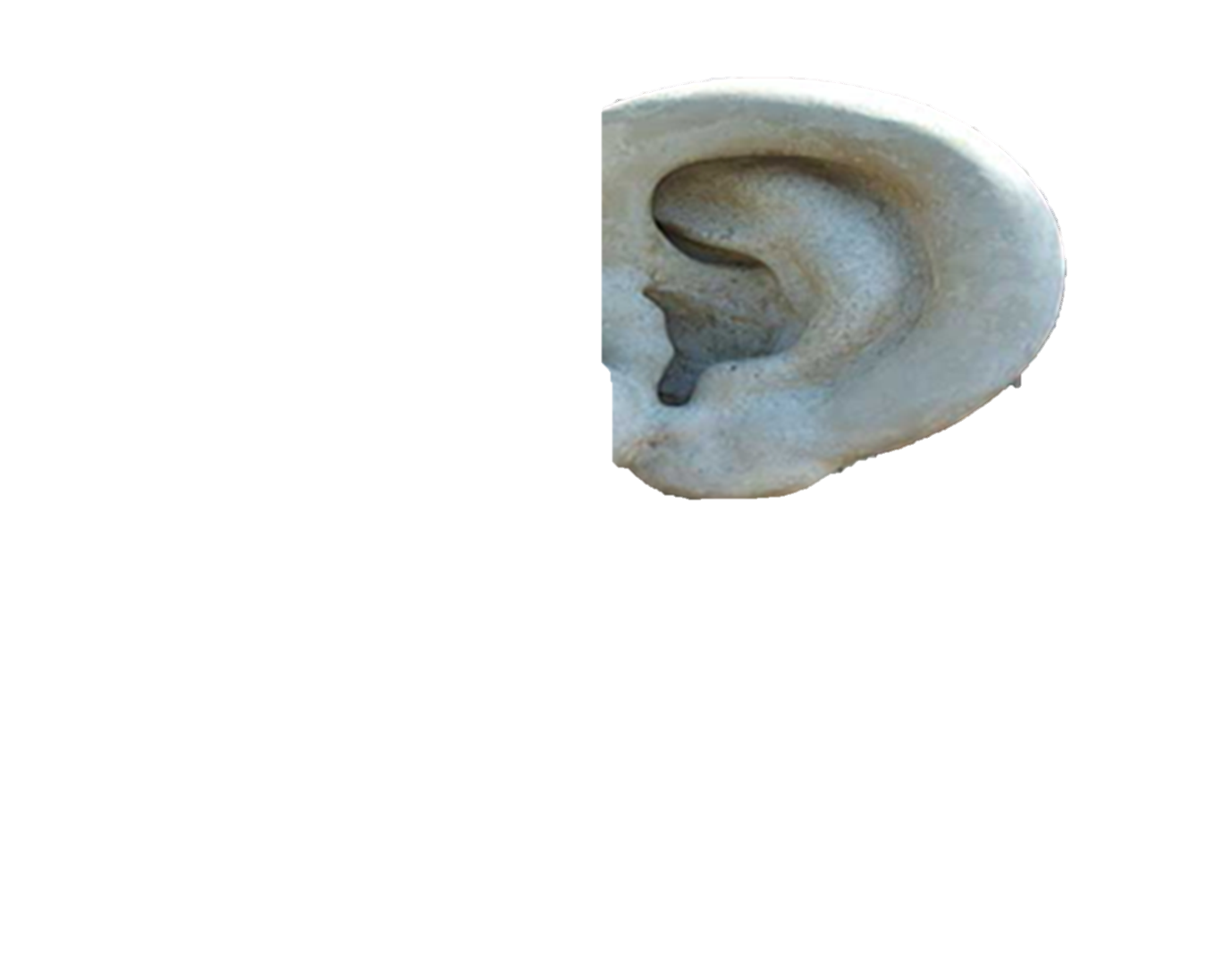 ...فَلا تَخْضَعنَ بِالْقَولِ فَيَطْمَعَ الذّي في قَلبهِ مَرَضٌ وَ قُلْنَ قَولاً مَعروفاً.              پس ]به‌هنگام صحبت‌كردن با نامحرم[با ناز و عشوه سخن مگوييد تا آن ­كسي ­كه بيماردل است تحريك شود و طمع بورزد؛ و سخن معروف و شايسته بگوييد. احزاب ،آیه 32
ماجرای ارتباط و ازدواج پنهانی جواني 17 ساله، که به صداي دلنشين و وسوسه‌انگيز زني مطلقه و 32 ساله دل ‌باخت.   قدس،ش4663(23/12/82) ص13.
مواردی که حس شنوايي سبب برانگيختن شهوت مي‌شود.
گوش دادن به سخن، لهجه و صداي تحريك‌آميز نامحرم؛
گوش دادن به داستان‌ها و ماجراهاي محرّك شهوت؛
گوش فرا دادن به موسيقي‌ها و آوازهاي تحريك‌كننده.

امام رضا عليه‌السلام : بر حس شنوايي واجب شده كه با آن به گناهان گوش فرا نَدهي.   « فَفُرِضَ عَلَي السَّمْعِ أن لا تُصْغِيَ بِه إلَي الْمَعَاصِي ...». ميزان الحكمه ، ح7 ، 89


پیامبرصلي‌الله‌عليه‌وآله‌ : « الغِناءُ رُقْيَةُ الزِّني» موسيقي و آوازه‌خواني مقدمه و سبب واقع شدن در زنا است.بحار اانوار ج 79 ص 247، ح 26
امام خميني(رض) : «يك جواني كه اكثر اوقاتش را صرف بكند در اينكه پاي موسيقي بنشيند و اينها، اين از مسائل زندگي و از مسائل جدي به كلي غافل مي‌شود، عادت مي‌كند، مثل همان كه به مواد مخدر عادت مي‌كند، كساني كه به مواد مخدر عادت مي‌كنند، ديگر نمي‌توانند يك انسان جدي باشند كه بتوانند در مسايل سياسي فكر بكنند. فكر انسان را موسيقي جوري مي‌كند كه ديگر نتواند در غير همان محيط موسيقي و مربوط به شهوات و مربوط به موسيقي، نتواند اصلاً فكر بكند‌…» صحيفه امام، ج9، ص 201، سخنراني 30 تير 1358.
شهيدحجت‌الاسلام هاشمي‌نژاد : «يكي از بزرگترين اثر سوئي كه شنيدن موسيقي دارد سوق دادن افراد مخصوصاً دختران و پسران جوان به طرف شهوت و تحريك قواي حيواني است. و خلاصه دختر و پسري كه ممكن بود قبل از شنيدن موسيقي تحت تأثير شرم و حيا و عفت قرار داشته و راضي به يك رشته كارهاي ننگين شهوي و حيواني نشوند چنان با شنيدن موسيقي، آماده ننگين‌ترين عمل مي‌گردند كه ابداً گويا درسي از عار و ننگ و عفت و حيا در زندگي نخوانده‌اند. و تأثير سوء موسيقي در اين جهت به درجه‌اي است كه مي‌توان گفت يك قسمت مهم از اشاعه فحشاء و تجاوزات به نواميس در دنياي روز، مربوط به پخش نوارهاي شوم و آهنگ‌هاي مهيّج  موسيقي است».دكتر و پير، ص450, عبدالكريم هاشمي‌نژاد
موسيقي در احاديث اسلامي

بحث موسیقی دست کم در چهار دسته از احادیث بیان شده است: 

حرمت گوش دادن به آواز و موسيقي؛
حرمت آوازه‌خواني و نواختن آلات و ادوات موسيقي؛
حرمت مزد دادن به نوازندگان و خوانندگان و حرمت مزد گرفتن آنان مي‌باشد؛
حرمت ساخت و خريد و فروش و نگه‌داري آلات و ادوات موسيقي. 
وسائل‌الشيعه كتاب التجاره باب‌هاي 99، 100، 101 از « ابواب ما يكتسب به»
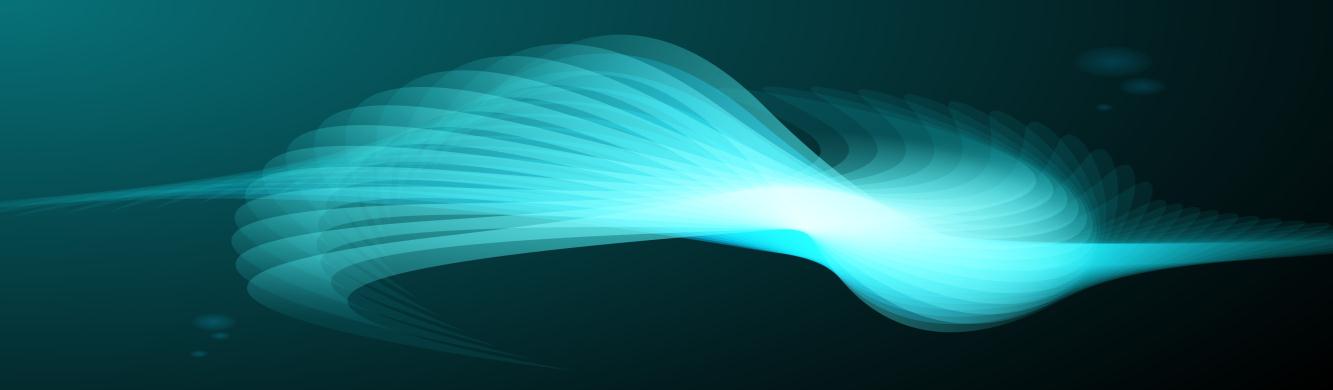 داستان مردي که امام صادق عليه‌السلام به او فرموند :  إنَّ السَّمْعَ وَ الْبَصَرَ و الفؤادَ كُلُّ اولئك كَانَ عَنْهُ مَسْئولاً اسراء ،آيه 36 همانا گوش ‌و چشم و دل، از همه اينها بازخواست مي‌شود؟ آن مرد گفت: انگار اين‌آية كتاب خداي عزوجلّ را از هيچ عجم و عربي نشنيده‌ام...   كافي، ج6، ص432, ح10
امام رضا عليه‌السلام : گوش دادن به آلات موسيقي از گناهان كبيره است. 
     « إستِماعُ الاوتارِ مِنَ الكَبائر». مستدرك‌الوسائل، ج13, ص220, ح19

نافع مي‌گويد:  ابن عمر آواز ني‌اي را شنيد، انگشتانش را در گوش‌هاي خود فرو كرد و دور شد و به من گفت: اي نافع! چيزي مي‌شنوي؟ من گفتم: نه. در اين هنگام انگشتانش را از گوشهاي خود برداشت و گفت: من همراه پيامبر صلي‌الله‌عليه‌و‌آله بودم كه چنين صدايي را شنيد  و يك چنين كاري كرد.                                « سَمِعَ ابنُ عُمَر مِزماراً ...». ميزان‌الحكمه. ح 15384
یکی از فايده‌های پرهيز از موسيقي
بهره‌مندی از نغمه‌ها و آواهاي بي‌مانند بهشتي 

امام صادق عليه‌السلام : در بهشت درختي وجود دارد كه خداوند به بادهاي بهشتي فرمان مي‌دهد كه به حركت درآمده به اين درخت برخورد كنند و از آن صداهاي دلنشيني به گوش مي‌رسد كه مردم صدايي به زيبايي  و دلنشيني آن نشنيده­اند. سپس فرمودند: اين موسيقي ناب و دلنشين مخصوص كساني است كه به‌خاطر ترس از خداوند، شنيدن موسيقي را در دنيا ترك كرده باشند. 
      « إنَّ في الجنّةِ شجراً يأمرالله رِياحَها…». بحارالانوار، ج 79، ص 241، ح6.
زيان‌هاي موسيقي
1ـ فقر و ناداري
2ـ برچيده شدن بركت از مال و زندگي
امام صادق عليه‌السلام : « اَلْغِناءُ يُورِثُ الْفَقْرَ »  موسيقي و آوازه خواني، فقر و ناداري به جا مي‌گذارد .
مستدرك الوسائل، ج13، ص 212، ح 4.
پيامبرصلي‌الله‌عليه‌و‌آله : خانه‌اي كه در آن شراب يا دايره يا تنبور يا شطرنج باشد فرشته‌ها در آن خانه وارد نمي‌شوند  و دعايشان برآورده نمي‌گردد و بركت از آنان برداشته مي‌شود. 
« لا تَدْخُلُ المَلائكَة بَيتاً فيه خَمْرٌ أو دفٌّ أو طَنْبُورٌ أو نَرْدٌ، وَ لا يُسْتَجابُ دعاؤهُم، وَ تُرتَفَعُ عَنهُم البَرَكَة » 
مستدرك الوسائل، ج13، ص 218، ح15.
3ـ مصيبت‌هاي بسيار بزرگ
4 ـ قساوت قلب
امام صادق عليه‌السلام :  خانه‌اي كه در آن موسيقي و آوازه‌خواني باشد از مصيبت‌هاي بسيار بزرگ در امان نمي‌باشد. 
« بَيْتُ الغِناءِ بَيْتٌ لا تُؤمَنُ فيهِ الْفَجِيعَةُ...»وسائل الشيعه ، ج17، ص303، ح1
پیامبر صلي‌الله‌عليه‌و‌آله : سه چيز قساوت قلب مي‌آورد و دل را سخت مي‌گرداند:
 1.گوش فرا دادن به لهو (موسيقي و آوازه‌خواني)
2. شكار 
 3. رفت و آمد به‌درگاه پادشاه.
 «ثَلاثٌ يُقْسِينَ الْقَلْبَ: استماعُ اللَّهْوِ و طَلَبُ الصَّيد، وَ إتيانُ بابِ السُّلطانِ » ميزان الحكمه، ح 15389
5 ـ نـفـاق
6ـ محروميت از معاشرت با مؤمنان
رسول خدا صلي‌الله‌عليه‌و‌آله : «‌ الغِناءُ يُنْبِتُ النِّفاقَ في القَلْبِ» 
موسيقي و آوازه‌خواني، نفاق ‌در دل مي‌روياند.میزان الحکمه، ح 15385 
امام صادق عليه‌السلام : « الغِناءُ يُورِثُ النِّفاقَ »
 موسيقي و آوازه‌خواني نفاق بر جاي مي‌گذارد. میزان الحکمه، ح 15386.
امام صادق عليه‌السلام : « الغِناءُ عُشُّ النِّفاقِ» 
موسيقي و آوازه‌خواني لانه و آشيانه نفاق است. میزان الحکمه، ح 15387.
امام صادق عليه‌السلام در پاسخ از جایگاه موسیقی فرمود: به خانه‌ها (و مكان‌هايي) كه خداوند از اهل آنها روي برگردانده [وآنان را از رحمتش محروم نموده] وارد نشويد [و با آنها معاشرت نداشته باشيد] « يُسئلَ عن الغناء وَ اَنا حاضِرٌ ؟ فَقالَ: لاتَدْخُلُوا بُيوتاً اللهُ مُعْرِضٌ عَنْ أهْلِها».وسائل‌الشيعه، ج17, ص 306, ح12.
7ـ عامل بي‌غيرتي
8 ـ عذاب و آتش
امام صادق عليه‌السلام : « إنَّ شَيطاناً يُقالُ لَهُ: القَفَندَر, إذا ضُرِبَ فِي مَنزِلِ الرَّجُلِ أربَعينَ صَباحاً بِالبَربِط, وَ دَخَلَ عَليهِ الرِّجالُ وَضَعَ ذلِکَ الشَّيطان کُلّ عُضوٍ مِنهُ عَلي مِثلِه مِن صاحِبِ البَيت، ثُمَّ نَفَخَ فِيهِ نَفخَةً فَلايُغار بَعدها حَتي تُؤتَي نَساؤُهُ فَلايُغار». وسائل الشیعه،ج17، ص 312، ح1.
پیامبرصلي‌الله‌عليه‌و‌آله : كسي كه تنبور داشته باشد روز قيامت در حالي كه چهره‌اش سياه و در دستش تنبوري از آتش است محشور مي‌گردد و بر فراز سرش هفتاد هزار فرشته و در دست هر فرشته‌ گُرزي كه بر سر و صورتش مي‌زنند. و كسي كه اهل موسيقي و آوازه‌خواني است نيز در حالي كه كور و كر و لال است از قبرش محشور مي‌شود و زناكار و دارندة ناي و دايره نيز اين‌چنين محشور مي‌گردند. 
       مستدرك الوسائل. ج 13 ص 219، ح17
«محمدبن مسلم» :از امام باقر عليه‌السلام شنيدم : غنا (موسيقي و آوازه‌خواني) از جمله گناهاني است كه خداوند براي آن وعده آتش داده است و سوره لقمان ،آيه 6را تلاوت فرمود:  وَ مِنَ الناس مَن يَشْتَري لَهْوَ الحَدِيثِ لِيُضِلَّ عَن سَبيلِ اللهِ بِغَيْرِ عِلْمٍ وَ يَتَّخِذَها هُزُواً اولئِكَ لَهُمْ عَذابٌ مُّهِينٌ ... وراه خدا را به ريشخند گيرند، اينان برايشان عذابي خواركننده خواهد بود. وسائل الشيعه، ج17، ص304 ، ح4 .
روان‌شناسي شخصيت نوازندگان
هر مكتب روان‌شناسي بر اساس نوع نگرش به هستي و آفرينش، ديدگاهش در اين موارد متفاوت است ليكن از ديدگاه مكتب جامع‌نگر اسلام، نوازندگان آهنگ‌هاي مبتذل، افرادي پست و فرومايه هستند. 
از امام صادق عليه‌السلام درباره افراد پست و فرومايه پرسيده شد؟ حضرت فرمود: آنان‌كه شراب مي‌نوشند و تنبور مي‌نوازند. « أنَّه سُئِلَ عَن السَّفَلَةِ؟ فقالَ: مَنْ يَشْرِبُ الخَمْرَ و يَضْرِبُ بِالطَّنبُور». وسائل الشيعه، ج17، ص314، ح11.
گرفتاري‌هاي جسمي و رواني نوازندگان
تحقيق و بررسي در زندگي نوازندگان و موسيقي‌دانان نشان مي‌دهد كه آنان در دوران عمر خويش به تدريج دچار انواع بيماري‌هاي جسمي و رواني شده‌اند.


اطلاعات ياد شده همراه با مدارك آنها در كتاب «تأثير موسيقي بر روان و اعصاب» صفحه 138 و 139 آمده است.
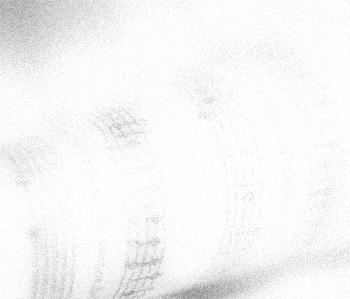 موسيقي از ديدگاه فلسفي و رواني
. 
علّامه محمدتقي جعفري : «مقداري فراوان از موسيقي براي گريز از واقعيات استخدام مي‌شوند. گريز از هشياري‌ها، گريز از اختيار، گريز از انديشه‌هاي عميق كه پاسخ آنها به دست ‌برداشتن از هواهاي نفساني و خودخواهي‌ها نياز داشته است. به‌همين ‌جهت است كه اسلام، موسيقي بر مبناي لهو و لعب و تخدير و انحرافات فكري را ممنوع ساخته است.» موسيقي از ديدگاه فلسفي و رواني ، ص 151 
«موسيقي مانند كسي است كه دست يك تشنة جان‌به‌لب رسيده را گرفته و او را با شديدترين تحريكات و احساسات به‌سوي سراب مي‌برد و يا به لب چشمه‌ساري مي‌برد و با كمال قدرت او را از خم ‌شدن  به روي آب و آشاميدن آن جلوگيري مي‌كند. آيا اين اشتياق شديد به محتوا كه دائماً با شكست مواجه مي‌شود مغز و روان انسان‌ها را در برابر واقعيّات نمي‌سايد؟ آيا با اين تحليل كه دربارة موسيقي وجود دارد، واقعيت‌ها رنگ خود را براي انسان‌ها نمي‌بازد؟» موسيقي از ديدگاه فلسفي و رواني، ص11-10.
.
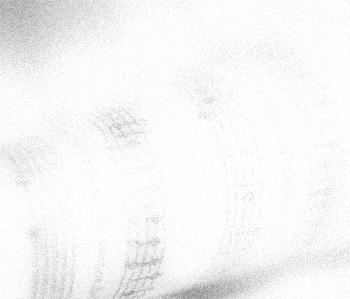 زيان‌هاي موسيقي از ديدگاه متخصّصان اعصاب و روان
دكتر «حسين صائبي» داراي دانشنامة دكترا از دانشگاه پاريس: «كساني كه براي تسكين اعصاب و آرامش روان خود، به دامن موسيقي چنگ مي‌زنند و هر دَم رشته‌هاي ظريف عصبي را با امواج نامأنوس آشنا مي‌سازند سرانجام دچار اضطراب و تشنج تحريكات رواني و عوارض بي‌شمار ديگري شده، غالباً مجبور مي‌شوند با استعمال موادمخدّر، اعصاب خود را آرام و براي هميشه مسموم نمايند.»
    تاثیرموسیقی براعصاب وروان،ص10،حسین عبداللهی خوروش
دكتر «اصغر رحيمي» طبيب بيماري‌هاي اعصاب و روان : «بايد اذعان كرد، بشر در قرن اخير به علّت اينكه خود را به بعضي برنامه‌هاي افراطي و مضرّ تمدن غلط آلوده ساخته، خواهي‌نخواهي گرفتار تزلزلِ ‌خاطر و اضطرابات روحي بيشتري شده كه اين ناراحتي‌ها به سرعت شگفت‌انگيزي او را به‌سوي بيماري‌هاي روحي و عصبي سوق داده است و طبق آماري كه از جرايد و مجلّات كثيرالانتشار و كتب علمي و رواني بدست آمده روزبه­روز مبتلايان به بيماري‌هاي رواني زياد مي‌شوند و با مراجعه به مداركي كه در دست است علل بيماري‌هاي رواني بسيار مي‌باشد كه از جمله علل زير را بايد نام برد: توارث، محيط خانواده، محيط اجتماع، نواقص تعليم و تربيت، مسئلة غريزة جنسي، كتب و مجلات عشقي و گمراه‌كننده، عشق، نظربازي(چشم‌چراني)، افراط در خودسازي و خودنمايي زنان، برنامه‌هاي غلط سينما، كاباره و دانسينگ‌ها، شب‌زنده‌داري‌هاي مضرّ، و يكي از موارد حساس آن موسيقي كلاسيك و از آن مهمتر موسيقي جاز است» تاثیرموسیقی براعصاب وروان،ص15
.
موسيقي از ديدگاه پزشکی
تارهايي به نام عصب در سراسر بدن پراكنده و به مغز سر متصل هستند كه حس و حركت بدن بوسيلة آنها صورت مي‌پذيرد.دانشمندان علم فيزيولوژي دستگاه عصبي انسان را به دو بخش تقسيم‌كرده‌اند: 
1. سلسله اعصاب ارتباطي                                 
2. سلسله اعصاب نباتي (خودكار)
سلسله اعصاب ارتباطي شامل ستون مركزي عصبي از نخاع گرفته، نيم‌كره‌هاي مغز و نيز اعصاب محيطي مي‌باشد. 
 سلسله اعصاب نباتي شامل سيستم سمپاتيك و پاراسمپاتيك هستند كه در كيفيت جذب، هضم و دفع غذا، ترشّحات، ضربان قلب و فشارخون تأثيرگذار مي‌باشند و در برابر صدا حساسند، به‌طوري كه برخي از صداها و از جمله صداي موسيقي مي‌تواند تعادل بين دو دسته عصب سمپاتيك و پاراسمپاتيك را برهم ‌زند و كارآيي بدن را مختل سازد.
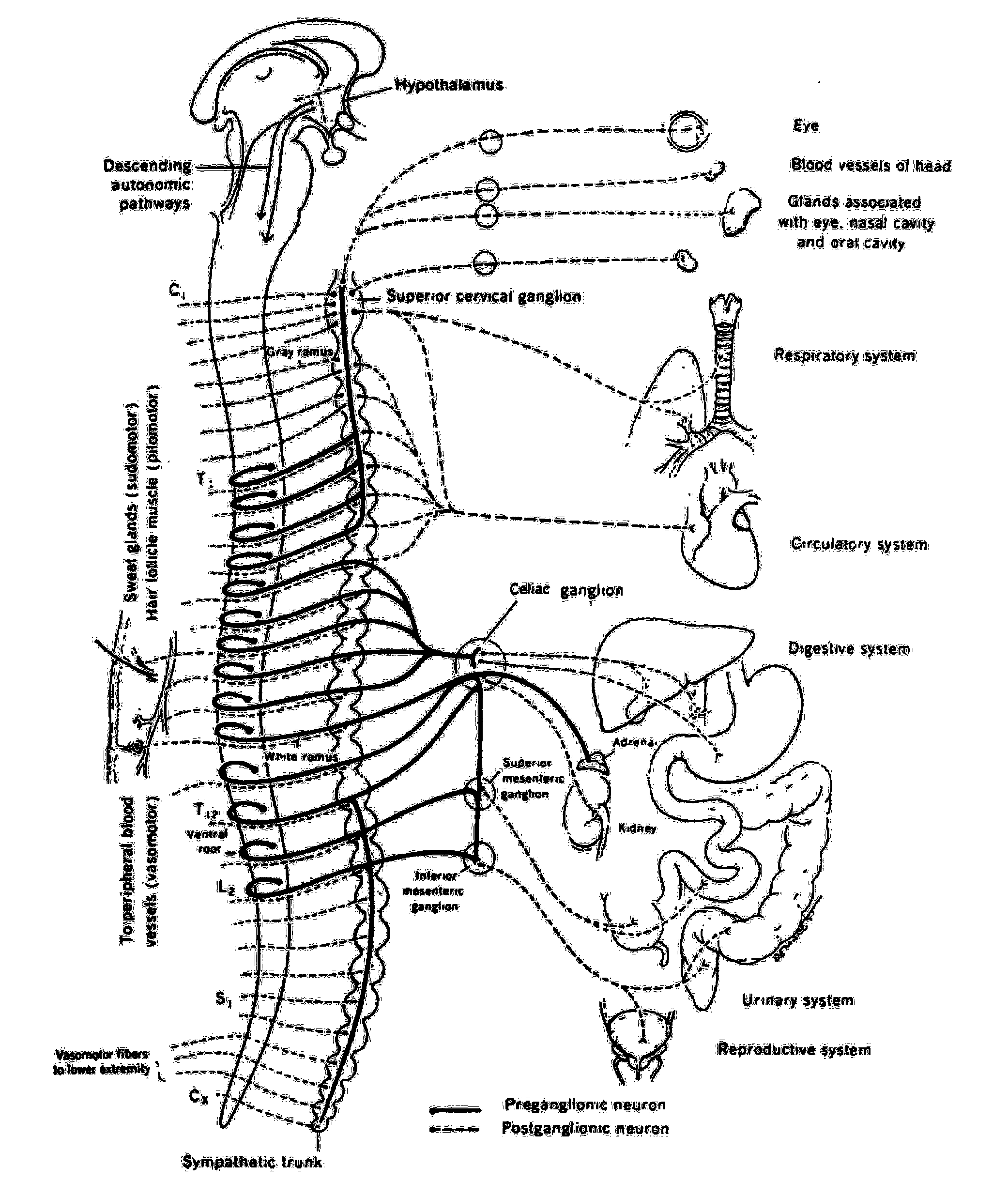 سيستم اعصاب سمپاتيك فقط از ابتداي ستون فقرات آغاز گرديده و دنبالة آن به ساير اعضاء پخش مي‌گردد؛ مركز اين دستگاه عبارت از 23 زوج عقده (گره) عصبي است كه در دو طرف ستون فقرات به شكل زنجيري از بالا به پائين كشيده شده‌اند، اين عقده‌ها شبيه به دانة تسبيح مي‌باشند؛ دستگاه سمپاتيك از طرفي بوسيلة شاخه‌هاي ارتباطي با سلسلة اعصاب ارادي مربوط است و از طرف ديگر رشته‌ رشته شده و به‌شكل شبكه‌اي‌ اطراف عروق و احشاء را فرا مي‌گيرد و شبكه‌هايي قبل از تقسيم در اعضاء تشكيل مي‌دهد كه بين اين شبكه‌ها عقده‌هاي محيطي وجود دارند.
سلسله اعصاب پاراسمپاتيك از مغز شروع مي‌شود سپس از ستون ‌فقرات مي‌گذرد و همراه با سمپاتيك اطراف همة رگها و اعضاي داخلي بدن­را فرا مي‌گيرد.
پاراسمپاتيك به‌عكس سمپاتيك رگها را گشاد مي‌گرداند، عضلات صاف را منقبض مي‌سازد، ايجاد ترشح مي‌كند و فشارخون را پايين مي‌آورد. 
اين دو دسته عصب به همراه يكديگر كار مي‌كنند و تعادل بدن را حفظ مي‌نمايند و اين تعادل در صحت و سلامت جسمي و رواني انسان تأثير تام دارد .
يكي از تحريكات خارجي كه تعادل بين اعصاب سمپاتيك و پاراسمپاتيك را برهم مي‌زند، موسيقي است.
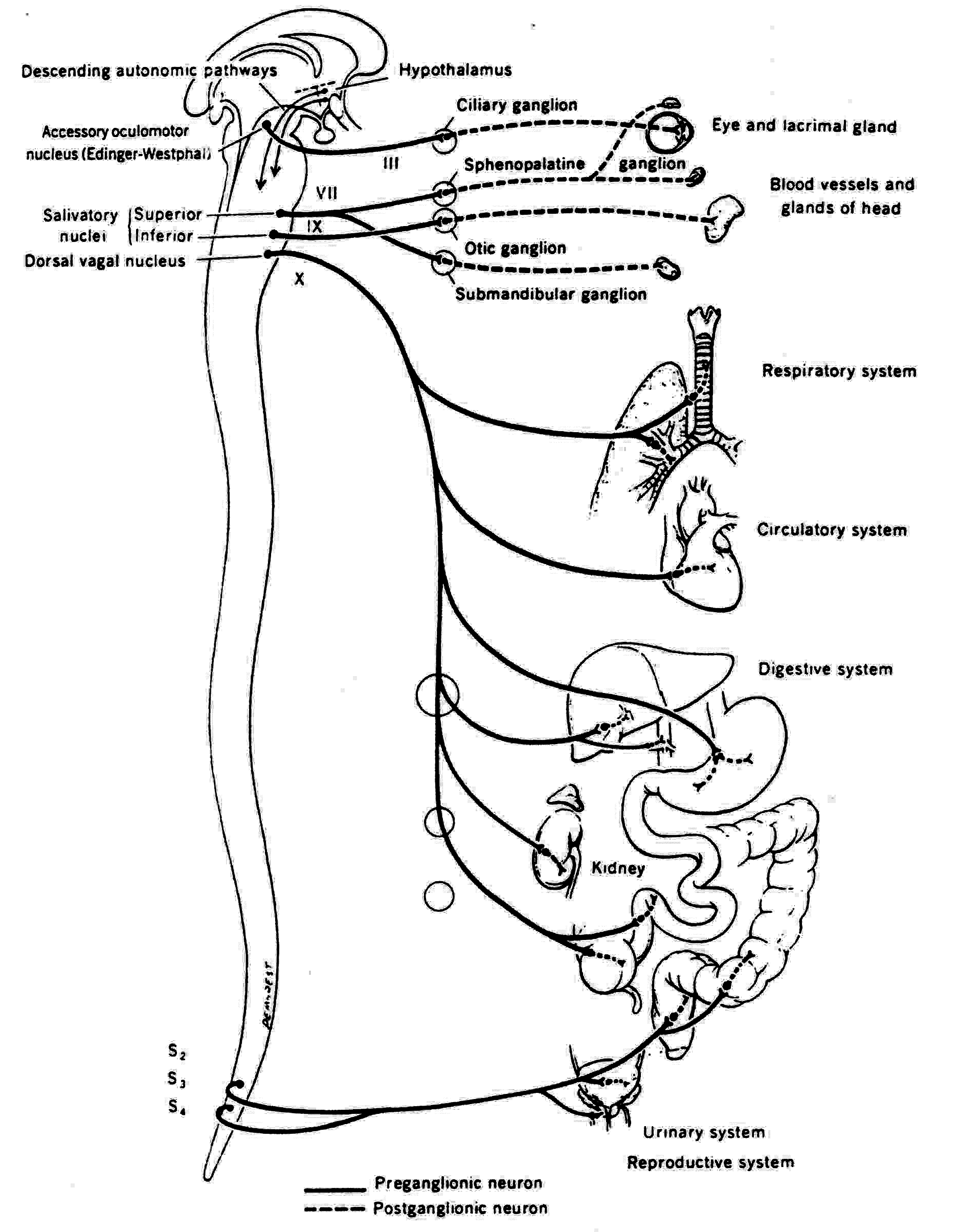 تصويرها برگرفته از كتاب «اصول بيماري‌هاي اعصاب»ص428 ـ 429 « ريموند دي. آدامز ـ موريس ويكتور» ترجمه دكتر همايون شقايقي1372.
دكتر نوري داراي دانشنامة دكترا از دانشگاه پاريس : «مسلم است كه موسيقي و گامها و امواج موزون آن در سلسله اعصاب اثر رخوت و سستي و گاهي تغيير حالت مخصوصي ايجاد مي‌كند كه شخص را از حال عادي خارج كرده و به عالم ديگري سوق مي‌دهد، زماني به عالم نشاط و موقعي در حال تأثر و اندوه و گاه به گريه مي‌برد و آدمي را از خود بي‌خود مي‌كند و تمايل  شخص را از راه مستمر و مستقيم حيات منحرف و به راههاي غيرمستقيم مي‌كشاند و همين تحولات روحي است كه گاهي موجب بيماري‌هاي رواني شده و سرانجام امور حيات را تعطيل مي‌كند كراراً نيز در اين مسير آلودگي‌هاي ديگر و اعتيادات شوم و مضرّه نظير هروئين و مرفين و يا نوشابه‌هاي الكلي ضميمه شده كه جريان و زيان عمل را دوچندان، بلكه بيشتر مي‌كند.» تأثير موسيقي بر روان و اعصاب، ص16 
در يك مقالة طبي آمده: «روان‌شناسان پي برده‌اند كه بيشتر دردهاي روزانه مثل درد سر، درد معده، درد حالت زنانه، عصبانيت و خيلي از دردهاي ديگر در نتيجة تأثير صدا است. اثر صدا از الكل و توتون به مراتب شديدتر است و بدن را بيشتر مسموم مي‌كند. بهترين درمان خستگي دماغي و جسمي، سكوت مطلق است و هيچ دارويي نمي‌تواند جانشين آن شود.» همان، ص57
از آنچه دربارة موسيقي گفته شد چهار نتيجه مي‌توان گرفت: 
موسيقي‌اي كه عشق‌هاي شيطاني را برانگيزد و شهوت آدمي را تحريك كند بدون ‌هيچ شك و ترديدي، زيان‌بار، نامشروع و حرام است. 
موسيقي‌هاي شادي‌آور يا غم‌انگيز براي جسم و روان انسان زيان دارد. 
موسيقي‌هاي عرفاني و روحاني كه با آلات و ادوات اجرا مي‌شود جاي بسي تأمّل و بررسي دارد. 
آنچه مورد پسند دين مي‌باشد اين ‌است‌ كه آدمي به عقلانيت و فطرت روي ‌آورد و با تحليل‌هاي عقلي، فطري و شهودي، واقعيت‌ها را دريابد و از لحظه‌هاي عمر خويش براي دنياي بي‌پايانش توشه برچيند و عمر گرانبهايش را به پاي موسيقي هدر ندهد.
روشهاي عفاف گرايي
روشهاي عفاف گرايي

روش4. عفت چشایی
امام باقر عليه‌السلام : خداوند به چيزي برتر از عفت شكم و عفت دامن پرستش نشده است.«ما عُبِدَ اللهُ بِشَئٍ أفْضَلَ مِنْ عِفَّةِ بِطْنٍ وَ فَرَجٍ».
امام صادق علیه السلام :براي قلب و روح مؤمن چيزي زيان‌بارتر از پرخوري نيست و آن دو چيز به­جاي مي‌گذارد: قساوت قلب و تحريك شهوت. «لَيسَ شَئٌ اَضَرَّ لِقَلبِ المؤمِنِ مِنْ كَثْرَةِ الاَكلِ ­وَ هِيَ مُورِثَةٌ لِشيئَينِ: قَسْوَةُ الْقَلْبِ، وَ هَيَجان ‌الشَّهوَةِ.» ميزان‌الحكمه،ح 588
قرآن كريم در يك دستورالعمل عام و فراگير می فرماید: فَليَنظُرِ الانسانُ اِلي طَعامِه. عبس،آیه24
نگرش به طعام، معانی گسترده دارد با مصادیق فراوان، که از جملة آنها نگاه از بُعد بهداشتی و سالم بودن آن است و از دیگر مصادیق آن:
تحقیق در باره تحریک­زا بودن یا نبودن طعام  می­باشد.
دقت در مقدار غذایی که مصرف می شود تا به پرخوری نیانجامد و تحریک شهوت در پی نیاورد. 
اميرمؤمنان عليه‌السلام :« قِلَّةُ الاَكْلِ مِنَ العَفَافِ...‌».  ميزان الحكمه، ح583.
نكوهش پُرخوري در احاديث اسلامي
رسول‌خدا صلي‌الله‌عليه‌و‌آله : آدمي ظرفي را بدتر از شكم خود پر نكرده است. « ما مَلَأَ آدَمِيٌ وِعاءً شَرّاً مِنْ بَطْنِهِ...». ميزان‌الحكمه، ح593.
اميرمؤمنان عليه‌السلام : سيري و پرخوري ياور خوبي براي ارتكاب گناهان است.  «نِعْمَ عَونُ الْمَعاصي الشِّبَعُ».ميزان‌الحكمه، ح621
اميرمؤمنان عليه‌السلام : مبغوض‌ترين بندگان در نزد خداوند سبحان، كسي است كه همّتش شكم و شهوت جنسي‌اش باشد.     « اَمْقَتُ العِبادِ اِليَ الله سُبْحانَهُ مَنْ كانَ هِمَّتُهُ بَطْنَهُ وَ فَرْجَهُ »   ميزان‌الحكمه، ح21357
اميرمؤمنان عليه‌السلام : پرخوري نشانه شكم ‌پرستي است و شكم‌ پرستي بدترين عيب مي‌باشد. 
     «كَثْرَةُ الاكْلِ مِنَ الشَّرهِ وَ الشَّرَهُ شَرُّ العُيوُبِ». ميزان‌الحكمه، ح587
امام باقر عليه‌السلام : در نزد خداوند چيزي مبغوض‌تر از معدة پر نيست. «ما مِنْ شَيءٍ أبْغَضَ اِليَ الله مِنْ بَطْنٍ مَمْلُوءٍ». ميزان‌الحكمه، ح597
زيان‌هاي پرخوري
اميرمؤمنان عليه‌السلام : از پرخوري بپرهيز، زيرا كسي كه پايبند آن شود بيماري‌هايش بسيار مي‌گردد. 
     «إيّاكَ وَ الْبِطنَةَ، فَمَنْ لَزِمَها كَثُرَتْ أسْقامُهُ» ميزان‌الحكمه، ح 604 
اميرمؤمنان عليه‌السلام : سلامتي و پرخوري با هم جمع نمي‌شوند. «لايَجْتَمِعُ الصِحَّـةُ وَ النَّهَمُ». ميزان‌الحكمه، ح 608.
اميرمؤمنان عليه‌السلام : از عادت پُرخوري بپرهيز كه اين‌كار مايه سربرداشتن دردها و بيماري‌هاست. «ايّاك و إدمانِ الشِّبَعِ فَإنَّهُ يَهيجُ الاسْقامَ وَ يَثيرُ الْعِلَلَ». ميزان‌الحكمه، ح 606.
اميرمؤمنان عليه‌السلام : تيزهوشي و پرخوري با هم جمع نمي‌شوند.  «لاتَجْتَمِعُ الفِطْنَةُ وَ الْبِطْنَةُ». ميزان‌الحكمه، ح613 .
افزون بر اين پرخوري سبب «كسالت و تنبلي»، «پُرخوابي»، «دل‌مردگي»، «بدبو ‌شدن دهان», «بالا رفتن هزينه‌هاي زندگي»، «سنگدلي» و «پريشان خوابي» نيز مي‌گردد.
فايده‌هاي كم‌خوراكي
اميرمؤمنان عليه‌السلام : « قِلَّةُ الاَكْلِ مِنَ العَفَافِ...‌». ميزان الحكمه، ح583.
اميرمؤمنان عليه‌السلام : كم‌خوردن نفس را گرامي‌تر و تندرستي را پايدارتر مي‌كند.
        « قِلَّةُ الغِذاءِ أكْرَمُ لِلنَّفْسِ وَ أدْوَمُ لِلصّحَّةِ ». ميزان الحكمه، ح 575
اميرمؤمنان عليه‌السلام : هركه خوراكش كم باشد دردهايش نيز كم است.« مَنْ قَلَّ طَعامُهُ قَلَّتْ آلامُهُ ». ميزان الحكمه، ح 576 
امام باقر عليه‌السلام : خداوند به چيزي برتر از عفت شكم و عفت دامن پرستش نشده است.«ما عُبِدَ اللهُ بِشَئٍ أفْضَلَ مِنْ عِفَّةِ بِطْنٍ وَ فَرَجٍ». 
      ميزان الحكمه، ح13141
افزون بر اين كم‌ خوراكي و اندكي تحمل گرسنگي سبب «صفاي دل»، «زلالي انديشه»، «نور حكمت»، «پيروزي بر نفس» و «چابكي بدن» نيز مي‌شود. و ­­­معرفت‌ها و لذت‌هاي ويژه­اي در پي مي­آورد.
معرفت‌ها و لذت‌هاي ويژه
حضرت عيسي عليه‌السلام به يارانش فرمود: خود را به گرسنگي عادت دهيد، شايد دلهايتان، پروردگارتان را مشاهده كند.   «جُوعُوا لَعَّلَ قلوبَكُم تَري رَبَّكُمْ»  التحفة السنية،ص87 ،سيد عبدالله الجزايري. 

رسول‌خدا  صلي‌الله‌عليه‌و‌آله‌‌‌‌‌‌‌‌‌‌‌‌‌‌‌‌‌‌‌‌‌‌‌‌‌‌‌‌‌‌‌‌‌‌‌‌‌‌‌‌‌‌‌‌‌‌‌‌‌‌‌‌‌‌‌‌‌‌‌‌‌‌‌‌‌‌‌‌‌‌‌‌‌‌‌‌‌‌‌‌‌‌‌‌‌‌ :قلب، در هنگام خالي بودن معده، حكمت را مي‌گيرد و پرورش مي‌دهد و به هنگام پُر بودن معده، حكمت را به‌دور مي‌افكند .« القَلْبُ يَتَحَمَّلُ الحِكمَةَ عِنْدَ خُلُوِّ البَطْنِ، الْقَلبُ يَمُجُّ الْحِكْمَةَ عِنْدَ امْتِلاءِ الْبَطْنِ» ميزان الحکمه،ح592.

پیامبرصلي‌الله‌عليه‌و‌آله‌‌‌‌‌‌‌‌‌‌‌‌‌‌‌‌‌‌‌‌‌‌‌‌‌‌‌‌‌‌‌‌‌‌‌‌‌‌‌‌‌‌‌‌‌‌‌‌‌‌‌‌‌‌‌‌‌‌‌‌‌‌‌‌‌‌‌‌‌‌‌‌‌‌‌‌‌‌‌‌‌‌‌‌‌‌ : كسي كه شكم خود را پُر كند به ملكوت آسمانها و زمين وارد نشود. « لايَدْخُلُ مَلكوتَ السمّاواتِ و الارضِ مَنْ مَلَأَ بَطْنَهُ» ميزان الحکمه، ح594.
روشهاي عفاف گرايي
روشهاي عفاف گرايي

روش5. عفت در بویایی
روش پنجم : عفت بویایی
الف)  پرهيز از استشمام بوهاي محرك شهوت
بعضي از تحقيقات حكايت از آن دارد كه برخي از بوها در تحريك غريزة جنسي و برخي ديگر در عدم تحريك غريزة جنسي تأثير دارد. 
به­عنوان مثال "نُوام سُوبِل" محقق موسسه عصب شناسي در اين باره مي گويد: « از اشك زنان سيگنال­هايي در قالب بو به مردان منتقل مي­شود كه اين سيگنال­ها تمايل مردان به زنان را كاهش مي­دهد، زيرا به­طور مستقيم روي هورمون تِستُوسترون مردان اثر مي­گذارد».    هفته نامه غذا و خراسان، 2/11/1389، ص13، ش82.
ب)  پرهيز از استعمال عطر به انگيزة تحريك نامحرمان
قرآن كريم : وَلاتَعاوَنُوا عَلَي الاثمِ وَ العُدوان  المائدة، آیه 2 
بر ارتكاب گناه و تجاوز  از حدود الهي، كمك­كار يكديگر نباشيد.

قرآن کریم در یک بیان عام و فراگير به زنان سفارش می­کند: زینت­های خود را جز برای شوهران خویش آشکار نسازند.
   وَ لايُبدينَ زينَتَهُنَّ إلا لِبُعُولَتِهِنَّ ...  نور، آيه 31
عطر زدن بانوان از ديدگاه روایات اسلامی
رسول خدا صلي‌الله‌عليه‌و‌آله : هر زني که خود را معطّر کند و از منزلش خارج شود مورد لعن واقع مي‌شود تا زماني که به خانه‌اش برگردد.        «أي إمرَأةٍ تَطَيَّبَت وَ خَرَجَت مِن بَيتِها فَهِي تُلعَنُ حَتّي تَرجِعَ إلي بَيتِها مَتي ما رَجَعَت».وسائل الشيعه, ج20, باب80 ،ص161, ح4 
رسول خدا صلي‌الله‌عليه‌و‌آله : هر زني که به خود عطر زند و از کنار عده‌اي مرد بگذرد تا بويش به مشام آنان رسد زنا کار است. « أيُّما إمرَأةٍ إستَعطَرَت فَمَرَّت عَلَي قَومٍ لِيَجِدوا مِن رِيحِِها فَهِي زانَيَةٌ».ميزان الحكمه, ح11334
پیامبرصلي‌الله‌عليه‌و‌آله : زني كه خود را زينت و خوشبو نمايد و از خانه­­اش خارج شود و شوهرش به اين كار راضي باشد، براي هر قدمي كه اين زن برمي­دارد، براي شوهرش خانه­اي در جهنم بنا مي­شود. «أيما رجل تتزين إمرأته إذا خرجت من باب دارها فهو ديوث و لا يأثم من يسميه ديوثا و المرأة إذا خرجت من باب دارها متزينة معطرة  و الزوج بذلك راض يبني لزوجها بكل قدم بيت في النار». بحارالانوار، ج103،ص249.
حضرت عيسي عليه‌السلام هم ‌فرموده: هر زني كه خود را خوشبو كند و بيرون رود تا بويش به مشام [نامحرمان] رسد زناكار است. « أَيَّما إمرَأةٍ اسْتَعْطَرَتْ وَ خَرَجَتْ لِيُوجَدَ رِيحُها فَهِيَ زانِيَةٌ…». میزان الحکمه، ح 7656. 
امام صادق عليه‌السلام : هر زني كه براي غيرشوهرش خود را خوشبو گرداند نمازي از او پذيرفته نشود؛ مگر آنكه غسل[توبه]كند چنان‌كه از جنابتش غسل مي‌كند. « أَيُّما إمرأةٍ تَطَيَّبَتْ لِغَيْرِ زوجِها لَمْ تُقْبَلْ مِنها صلاةٌ حَتّي تَغْتَسِلَ مِنْ طِيبِها كَغُسْلِها مِنْ جِنابَتِها».وسائل الشيعه، ج3، ب30،ص 339، ح1 
امام باقر عليه‌السلام :مردي نابينا از حضرت فاطمه زهرا عليهاالسلام اذن ورود خواست ... فرمود: اي رسول خدا اگر چه او مرا نمي‌بيند ليكن من او را مي‌بينم و او "بو" را مي‌فهمد. پيامبر صلي‌الله‌عليه‌و‌آله فرمود: گواهي مي‌دهم كه تو پارة تن من هستي.  مستدرك الوسائل، ج 14، ص 289، ح1.
رسول خدا صلي‌الله‌عليه‌وآله : هرگاه يکي از شما زنان در نماز [جماعت و مسجد] حاضر شود، بوي خوش به‌کار نبرد. 
     «إذا شَهِدَت إحداکُنَّ الصَّلاةَ فَلاتَمَسَّ طِيباً» ميزان الحکمه, ح11335.
عطر زدن بانوان از ديدگاه فقيهان
آيا عطر زدن و يا خوش‌بو کردن به‌وسيله مواد و مايعات ديگربراي آقايان و بانوان در صورتي که بوي آن به مشام نامحرم برسد اشکال دارد؟ 

  امام خميني:(رض) عطر زدن اشکال ندارد ولي اگر عطر زدن بانوان موجب مفسده و تحريک باشد جايز نيست. احکام روابط زن و مرد،ص86
آيت‌الله گلپايگاني: در صورتي که عطر زدن به قصد جلب توجه نامحرم باشد اشکال دارد. احکام روابط زن و مرد،ص87
آيت‌الله خامنه‌اي: اگر موجب جلب نظر نامحرم يا منشأ خوف از افتادن در فتنه و فساد باشد جايز نيست و گرنه حرمت شرعي ندارد. 
    احکام حجاب و عفت درگلستان مرجعيت،ص113
آيت‌الله جواد تبريزي: عطرهايي که موجب جلب توجه نامحرمان به زن مي‌شود، در بين نامحرمان جايز نيست، مگر اينکه در خانة خودش زده ولي بوي آن در خارج هم به ناچار مانده است. صراط النجاة, ج2, ص546, سؤال1700
روشهاي عفاف گرايي
روشهاي عفاف گرايي

روش6. عفت بساوایی(حس لامسه)
عفت بساوایی(لامسه)
نشستن در كنار نامحرم از ديدگاه فقيهان
آيا نشستن در كنار نامحرم در تاكسي و ديگر وسايل نقليه عمومي (در صورتي كه تماس بين آن دو از روي لباس باشد) جايز است؟
آيت‌الله بهجت: در موردي­كه معرضيّت براي فتنه و فساد داشته باشد اشكال دارد.
آيت‌الله فاضل لنكراني: اگر مفسده باشد جايز نيست.
آيت‌الله سيستاني: اگر موجب تحريك شهوت باشد جايز نيست.
آيت‌الله تبريزي: بر زن احتياط است به جهت عفت، در وسايل نقليه عمومي در كنار زن بنشيند.
آيت‌الله صافي گلپايگاني: اگر به نحوي باشد كه معرض ريبه و فساد نشود اشكال ندارد. مسائل جديد، ج 3، ص 161-162.
نشستن در جاي گرم نامحرم
رسول خدا صلي‌الله‌عليه‌و‌آله : هنگامي كه زني در جايي نشسته است آنگاه كه برمي‌خيزد، پيش از سرد شدن، نبايد مردي در آنجا بنشيند. 
« إذا جَلَسَت المرأةُ مَجلِساً فَقامَتْ عَنْهُ فَلا يَجْلِس فِي مَجْلِسِها رَجُلٌ حَتَّي يَبْرُد » 
وسائل الشیعه،ج20،ص248،ح1


رسول‌خدا صلي‌الله عَليه‌وآله : هركس به زن نامحرم دست بدهد در روز قيامت، در حالي كه به غُل و زنجير بسته شده به آتش افكنده مي‌شود.  « مَنْ صافَحَ إمْرأةً جَاءَ يَوْمَ الْقيامَة مَغلولَاً ثمَّ يَؤمَرُ بِه اليَ النّار...».           
وسائل الشيعه، ج20، ص198، ح4.  
امام صادق عليه‌السلام : هركس با زن نامحرم مصافحه كند و دست بدهد، بي‌گمان خشم خداوند عزوجل را براي خود خريده است.           «مَنْ صافَحَ إمْرَاَةً تَحْرِمُ عَليْهِ فَقَدْ باءَ بِسَخَطٍ مِنَ اللهِ عَزَّوجل…». 
وسائل الشيعه، ج20، ص196، ح2.
دست‌دادن به نامحرم
خودارضايي 
خود ارضايي در ميان مردان به­صورت «استمناء» و خروج مني، و در ميان زنان به­صورت «استشهاء»و لذت جنسي تحقق مي يابد و از ديدگاه دين مبين اسلام عملي زشت و حرام است.
امام صادق علیه السلام در پاسخ به سؤال از استمناء ،آیه 7سوره مومنون راتلاوت فرمودند: فَمَن ابْتَغي وَراءَ ذلِكَ فَاُولئِكَ هُمُ العادوُن. ميزان الحكمه، ح19050.
رسول خدا صلي­الله­عليه­وآله : كسي كه با دستماليِ آلتش، به ارضاي جنسي مي‌پردازد، ملعون است. «ناكِحُ الكَفِّ مَلعُونٌ». 
         بحار الانور، ج104، ص30. 
امام صادق عليه‌السلام : «كسي كه خود ارضايي كند، خداوند در روز قيامت با او سخن نمي‌گويد و به او نگاه نمي‌كند و پاكش     نمي سازد و برايش عذابي دردناك مي‌باشد». ميزان الحكمه ، ح19049
زيان‌هاي جسمي و رواني خودارضايي
كُند ذهني و ضعف نيروي فكري 
ضعف چشم و گوش
تحليل رفتن قواي جسمي
كم‌خوني و پريدگي رنگ.
لاغري و ضعف و سستي.
بي‌اشتهايي و بيماري دستگاه گوارش. 
كم‌شدن مقاومت بدن‌در برابر ميكروب‌ها و بيماري‌ها و مبتلا‌شدن به بيماري‌سل.
سرگيجه و سردرد. 
پديدار شدن حلقه سياه‌رنگ به دور چشم.
غوز و خميدگي پشت (كوژپشتي)، سستي كمر و كمردرد. 
ناتواني جنسي در آينده، و لذت‌نبردن از همسر، و سردي روابط‌زناشويي، و در نتيجه طلاق   وجدايي.
سرعت انزال مني در برخي از افراد.
كندي انزال مني در برخي از افراد.
بيماري‌هاي دستگاه تناسلي. 
آشفتگي خواب.
گوشه‌گيري، تنهايي و افسردگي.
كج‌خلقي، عصبانيت و... .
«جوانان چرا؟!» مصطفي زماني
«مشكلات جنسي جوانان» تأليف آيت‌الله مكارم شيرازي
جوانان در طوفان غرایز، همت سهراب پور.
رابطه خودارضايي با مصرف مواد مخدر
اين عمل سبب افسردگي، ناراحتي و ضعف قواي فكري و جسمي مي‌شود. 
چگونگي مشكلات زناشويي مبتلايان به اين بيماري



راه درمان و رهايي از بيماري خودارضايي
عواملی که به مسايل فيزيولوژيك و ترشح هورمون­هاي جنسي برمی گردد.
پرخوري و مصرف غذاهاي تحريك­زا ؛
جنس و رنگ و مدل­هاي لباس ؛
نوع خوابيدن ؛
رشد اعضاي تناسلي در نوجوان؛
بيكاري و تخيلات شهواني و شيطاني و دوستان؛ 
حبس بول و مدفوع ؛
خارش اعضاي تحتاني. 
عواملی که جنبه روانی دارد.
احساس كمبود محبت؛ 
عقدة حقارتي و... .
مباشرت
در نامه­اي كه به امام رضا عليه­السلام در اين باره نوشته شده، آمده است: «مردي، از روي لباس­ با زني مباشرت می کند و تحريك مي شود و جُنُب مي­گردد. آيا اين، از حدّ استمنا فراتر است؟ امام عليه السلام در پاسخ مي­نويسد: [آري] از آن حدّ فراتر و قبيح تر است؛ زيرا اين كار را با زن اجنبي(نامحرم) انجام داده است».
أنَّهُ کتب الیه: رَجُلٌ یَکُونُ مَعَ المَرأةِ  لایُباشِرُها إلا مِن وَراءِ ثِیابِها فَیَتَحَرَّکَ حَتّی یَنزِلَ، مَا الَّذِی عَلَیهِ، وَ هَل یَبلُغُ بِهِ حَدّ الخَضخَضَةِ؟ فَوَقَعَ عَلیه­السلام فِی الکِتابِ: ذلِک بالِغُ اَمرِهِ». 
كافي، ج5، ص526، ح4. و وسائل الشيعه، ج20، ص354.
بازگشت به اول
تقبیل
پيامبر صل الله علیه وآله: هر كه پسري را به انگيزة شهوي ببوسد، خداوند، او را هزار سال در آتش، عذاب خواهد كرد. «مَن قَبَّلَ غُلاماً بِشَهوَةٍ، عَذَّبَهُ الله ألفَ عامٍ فِي النّارِ». مستدرك الوسائل، ج14، ص351، ح16930
پيامبر صل الله علیه وآله: هر كه پسري را از روي شهوت ببوسد، خداوند در روز قيامت با دهان­بندي از آتش، دهان او را مي­بندد. « مَن قَبَّلَ، غُلامًا مِن شَهوَةٍ ألجَمَهُ اللهُ يَومَ القِيامَة بِلِجامٍ مِن نَارٍ».
          وسائل الشيعه،‌ابواب نكاح المحرّم، ب21، ح1
امام رضا عليه­السلام : هرگاه مردي، پسري را به انگيزة شهوي ببوسد، ملائكه آسمان­ها، فرشتگان زمين، فرشتگان رحمت و فرشتگان غضب [همگي] او را لعنت مي­كنند و خدا براي او جهنم را كه بدجايگاهي است، آماده مي­سازد. «إذا قَبَّلَ الرَّجُلُ غُلامَاً بِشَهوَةٍ لَعَنَتةُ مَلائِكَةُ السَّماءِ، وَ مَلائِكَةُ الأَرضِ، وَ مَلائِكَةُ الرَّحمَةِ وَ مَلائِكَةُ الغَضَبِ وَ أَعَدَّ لَهُ جَهَنَّمَ وَ سَاءَت مَصِيراً». مستدرك الوسائل، ج14، ص351، ح16929. بحار الانوار، ج104، ص41.
از همين­رو در قانون مجازات اسلامي، ماده 124 آمده است: « هرگاه كسي،  ديگري را از روي شهوت ببوسد تا 60 ضربه شلاق تعزير مي‌شود».
پيامد‌هاي دنيوي زنا
پيامد‌هاي دنيوي لواط
1. مكافات عمل
پيامبر اکرم صلي‌الله‌عليه‌و‌آله : هر كس در نزديكي با مردها مداومت ورزد، نميرد مگر آن‌كه مردان را به‌خود فرا خواند! ميزان الحكمه، ح 18378.
2.حرمت ابدي ازدواج
چنين فردي از نظر شرعي نمي‌تواند با مادر يا خواهر يا دخترِ مفعول ازدواج كند. 
مستمسك العروه، ج 14، ص160، مسأله 21. 
3.مرگ مرموز 
امام صادق عليه‌السلام: هر كس بر عمل لواط مداومت ورزد و توبه نكرده بميرد، خداوند يكي از آن سنگها را بر او بزند كه مرگش در آن باشد و هيچ‌كس آن را نبيند». ميزان الحكمه، ح 18385.
4.انتقال جسد 
امیرالمونین رسول خدا صلي‌الله‌عليه‌و‌آله فرمود: هر كس از امّت من، عمل قوم لوط را مرتكب شود و بدون توبه از دنيا برود پس در قبرش بيش از سه روز نمي‌ماند تا اينكه زمين او را فرو مي‌برد و بجايي كه قوم لوط هستند و هلاك گرديده‌اند ملحق مي‌نمايد پس در زمره ايشان محشور مي‌شود».  
ميزان الحكمه، ح18384.
5.نابودي ملي و هلاكت همگاني
قرآن كريم براي عبرت‌گيري از اين حادثه، در 12 سوره به سرنوشت شوم و نكبت‌بار قوم لوط اشاره مي‌كند. 84اعراف،82هود،74حجر،74انبياء،44و43حج،173شعراء،58نمل،34عنكبوت،136، صافات،13و14ص،13و14ق، 38 قمر.
مساحقه (هم‌جنس‌گرايي زنان)
پيامبر صلی الله علیه وآله: مساحقه در زنان، به منزلة لواط است در مردان. «السَّحقُ فِي النِّسَاءِ بِمَنزِلَةِ اللِّواطِ فِي الرِّجالِ». 
      وسائل الشيعه، ج18، ص425، ح3.

امام صادق عليه‌السلام : حدّ سحق همانند حدّ زناكار است.     «حَدُّها حَدُّ الزّاني ...» وسائل الشيعه، ج18، ص425، ح1.

عقوبت زنان هم‌جنس‌باز در قيامت 

 زني همراه كنيز خود خدمت امام صادق عليه‌السلام رسيد و عرض كرد: در بارة پرداختن زنان به يكديگر چه مي‌فرماييد؟ حضرت فرمود: «جايگاهشان در آتش است. روز قيامت اين‌گونه زنان آورده مي‌شوند و بالاپوشي از آتش و پاي افزاري از آتش و روبندي از آتش بر آنان پوشانده مي‌شود...». ميزان الحكمه، ح8344.
واژه عفاف از كلمة "اَلعِفَّة" در لغت عرب گرفته شده که به معنایِ «اَلکَفُّ عَمّا لا یَحِلُّ وَ یَجمُلُ» می­باشد یعنی پرهیز و خودداری از آنچه حلال و پسندیده نیست.	البته عفّت داراي مفهوم عام و خاص است؛ مفهوم عامِ آن، پرهیز از هرگونه تمايلات نامشروع غرایز است و مفهوم خاصِ آن، بازداشتن نفس از تمايلات نامشروع غریزة جنسي می­باشد.	 با این توضیح، «مهارت عفاف گرایی» در واقع به مفهوم مهارت کنترل غریزة جنسی است. همانند مهارت کنترل خشم و مهارت کنترل حسد که کتابهایی در بارة آنها نوشته شده است.  	 به عنوان مثال از آنجا که شریعت اسلام از سخن گفتن با ناز و عشوه پرهیز داده است اگر کسی این دستور را رعایت کند در واقع عفت گویایی را پاس داشته است. و چون از رفتارهای تحریک کننده نهی نموده اگر کسی رفتارهایش را از این جهت کنترل کند در واقع عفت در رفتار را رعایت کرده است. و از آنجا که اختلاط و معاشرت با نامحرمان را شایسته ندانسته، اگر کسی این دستور را رعایت کند و از اختلاط بپرهیزد در واقع عفت در معاشرت و اختلاط را رعایت نموده است. و... .	 لسان العرب، ج9، ص252، ابن منظور. چاپ تونس: ج3، ص2684.
بازگشت به اول
آیا عفاف همان حجاب است و تنها اختصاص به بانوان دارد؟

تلقی برخي افراد از اصطلاحِ «عفاف و حجاب» فقط «پوشش بانوان» است و حال اینکه گسترة عفاف بسیار وسیع بوده و علاوه بر عفت در پوشش و حجاب اسلامی، شامل عفت بینایی، گویایی، شنوایی، چشایی، بویایی، بساوایی؛ و رعایت عفت در خلوت و اختلاط و معماری و رفتار و افکار و عشق و دوستي نیز می­شود و همة مردان را هم در برمي­گيرد.
بازگشت
شکی نیست که عفاف و پاکدامنی برای زنان بسیار با اهمیت و حیاتی بوده و در دعا نیز آمده: «تَفَضَّل عَلَی النِّساءِ بِالحَیاءِ وَ العِفَّةِ» خدایا به زنان توفیق حیا و عفت را تفضّل فرما. لیکن همواره این پرسش مطرح است که راهکارهای عفیف شدن زنان کدامند؟   بی­گمان راهکارهای گوناگون برای عفیف گشتن زنان می­توان ارائه کرد همانند آموزش مستقیم و غیره که هر یک جایگاه خاص خودش را دارد و لازم و بایسته است لیکن در این میان، برخی از روایات اسلامی، عفاف­ورزی مردان را راهکاری برای عفیف گشتن زنان دانسته­اند. به­عنوان نمونه در روایتی آمده است خداوند به حضرت موسی علیه­السلام فرمود: ای موسی عفاف بورز، خانواده­ات نیز عفاف می­ورزد. «یا مُوسی عِفّ یَعِفُّ اَهلُکَ». رسول خدا صلی­الله علیه­وآله نیز در روایتی می­فرماید: با فلان خاندان ازدواج کنید زیرا مردان آن خاندان عفاف ورزیده­اند در نتیجه زنانشان عفیف گشته­اند. «تَزَوََّجُوا اِلَی آلِ فِلانٍ فَإنَّهُم عَفَّوا فَعَفَّت نِساؤُهُم».امام صادق علیه­السلام نیز در خطاب به مردان می­فرماید: عفاف بورزید تا زنان­تان عفیف گردند. «عَفُّوا تَعِفُّ نِساؤکُم». و نیز در روایتی آمده است ابتدا مردان قوم لوط به همجنس­بازی روی آوردند و سپس زنان به تبعِ مردان به این عمل زشت پرداختند! و این­همه نشان از نقش عفاف­ورزی مردان در افزایش عفاف­ورزی زنان و سالم­سازی خانواده و جامعه دارد. بنابراین شایسته است برای نهادینه کردن فرهنگ عفاف در میان مردان، بیشتر سرمایه­گذاری شود تا شاهد افزایش روزافزونِ عفیف گشتن زنان گردیم. با این توضیح روشن شد که عفاف اختصاص به بانوان ندارد بلکه حتی بخشی از بار مسئولیت عفیف گشتن زنان بر دوش مردان نهاده شده و مردان برای عفیف گشتن خانوادة خود هم که شده موظف به رعایت آداب و دستورات عفاف و پاکدامنی هستند.ـ مفاتیح الجنان، دعای امام زمان علیه­السلام.ـ وسایل، ج20، ص355،ح1.ـ وسایل، ج20، ص357، ح7.ـ وسایل، ج20، ص357، ح9.ـ میزان­ الحکمة، ح8343.
بازگشت
روشهاي عفاف گرايي
روشهاي عفاف گرايي

روش7. عفت در پوشش
لباس و پوشاندن بدن يكي از نيازهاي انسان است كه او را از سرما و گرما محافظت مي‌كند و افزون بر اين مي­تواند ماية تجمل و زينت نيز ‌باشد. 
مراد از رعايت عفتِ در پوشش، پرهيز از پوشش‌هاي تحريك­زاست و تحريك­زاییِ لباس ممکن است به چندگونه صورت پذیرد:
 1. نوع و مدل لباس؛ 
2. رنگ لباس؛ 
3. جنس لباس؛
 4. نوع آرم و تصوير روي لباس و... .
تاثیرظاهربرباطن
«ظاهر انسان دست­اندركار نقش­زني بر باطن اوست؛ هر گاه نقشي بر پيكر انسان نمودار شود، شبحي با رنگ و بوي خود در باطن خواهد افكند. شگفت تر آن ­است كه اگر اين نقش با تَكَلُّف و تَصَنُّع نيز به خود بسته شود، باز طنيني دروني خواهد داشت ...». نگاهي دوباره به تربيت اسلامي، خسرو باقري، ص 90
اميرمؤمنان عليه‌السلام : «إن لَم تَكُن حَلِيماً فَتَحَلَّم فَإنَّهُ قَلَّ مَن تَشَبَّهَ بِقَومٍ إلا أوشَكَ أن يَكُونَ مِنهُم». اگر بردبار نيستي پس خود را بردبار جلوه ده؛ چه، كم پيش مي­آيد كه كسي خود را به گروهي شبيه سازد و جزو آنها نشود. 
      ميزان الحكمه، ح4318
توصيه لقمان به فرزندش. وَ لاتُصَعِّر خَدَّكَ لِلنّاسِ وَلاتَمشِ فِي الارضِ مَرَحَاً...  و از مردمان[به نخوت] رخ برمتاب، و در زمين به تكبر راه مرو ... . لقمان،آية 18.
نتیجه: كيفيت و ويژگي ظاهري و بيروني انسان مي‌تواند در دگرگوني باطن و درون، مؤثر باشد؛ همان‌سان كه روح و باطن انسان مي‌تواند در ظاهرش تأثير بگذارد. پس يكي از راههاي اصلاح درون آن است كه آدمي لباس و پوشش را اصلاح كند. 

اميرمؤمنان عليه‌السلام : «عَلَيكُمْ بِالصَّفيقِ مِنَ الثِّيابِ فإنَّ مَن رَقَّ ثَوبُهُ رَقَّ دِينُهُ». لباس­هايي كه بدن را به­خوبي مي­پوشانند، بپوشيد؛ چرا كه هركس لباسش نازك و بدن­نما شود، عقايد و رفتارهاي ديني­اش نيز ضعيف و سست گردد. ميزان الحكمه، ح18109. 

در علم روان‌شناسي ثابت شده است كه رنگ­ها در روان انسان و اسم افراد، در شخصيت دروني آن‌ها مؤثر است با اينكه رنگ و اسم از امور ظاهري هستند.
سفارش قرآن كريم به رعايت عفت در پوشش و لباس

 وَالْقَواعِدُ مِنَ النِساءِ الَّتي لايَرْجونَ نِكاحاً فَلَيْسَ عَلَيْهِنَّ جُناحٌ أن يَضَعْنَ ثِيابَهُنَّ غَيْرَ مُتَبَرِجاتٍ بِزينَةٍ و أن يَسْتَعْفِفْنَ خَيْرٌ لَّهُنَّ   نور ،آيه60.
بر زنان وانشسته و سالخورده‌اي كه اميد ازدواج ندارند، گناهي نيست كه لباس‌ها]چادر و مقنعه‌[ي خود را كنار بگذارند به شرط آنكه خودآرايي نكنند و زينتي را آشكار نسازند و اگر عفّت بورزند ]و خود را بپوشانند[ براي آنان بهتر است. 
بي‌شک وقتي حجاب براي زنان سالخورده، داراي فايده و سودمند باشد براي زنان و دختران جوان سودمندتر است و فايده­هاي فراوان در پي دارد.
فلسفه و فايده‌هاي حجاب اسلامي 
 1.حجاب و حفاظت
همة ما انسان­ها براي نگه‌داري چيزهاي با ارزش، آن‌ها ‌را در يك حفاظ و پوشش متناسب قرار مي­دهيم. خاصيت حجاب اسلامي حفاظت از گوهر بسيار گران­بهاي عفت و پاكدامني است واگر عفت آسيب ببيند انسانيت و شرافت انسان آسيب ديده است.
     حفظ چادر مايه وارستگي­سـت                          جسم زن را حــافظ برجستگي­سـت
      زن بود گُل، چادرش خـار بَـدان                       حافظـش بـاشـد ز چـشم ايـن و آن
2. حجاب و پرورش عفاف
يكي از صفات كمال (كه لازمة شرافت انسان است) همان  صفتِ «عفت و پاكدامني» مي‌باشد كه براي پرورش آن، راههاي گوناگوني وجود دارد؛ و بي شك پوشش متناسب، يكي از آن راه­هاست، اگر انسان پوشش كافي نداشته باشد عفتش پرورش نمي‌يابد و پرورش نيافتن عفّت، برابر با آسيب‌ديدن عزت و كرامت و انسانيّتِ انسان است.
3.حجاب و امنيت

اي پيامبر به همسرانت و دخترانت و زنان مؤمن بگو: مقنعه‌ها، روسري‌ها، و چادرهاي خود را، بر خويش فروافكنند]تا گلو و سينه آنان ديده نشود[ اين‌كار، به‌اينكه ]به عفت[ شناخته شوند و مورد آزار و اذيت واقع نگردند، نزديك‌تر است.
  يا ايَّها الْنَبيُّ قُلْ لِاَزْواجِكَ وَ بَناتِكَ وَ نساء الْمؤمنينَ يُدْنينَ عَلَيْهِنَّ مِنْ جَلابيبِهِنَّ ذلِكَ أدْنيَ أنْ يُعْرَفْنَ فَلا يُؤذَيْنَ ...
       احزاب،آیه 59

و در آيه‌اي ديگر فرموده است:  زنان بايد سرپوش‌هاي خود را بر گريبان‌ها (سينه‌ها)يشان فرو افكنند.  وَلْيَضْرِبْنَ بِخُمُرِهِنَّ عَلَي جُيوبِهِنَّ…  نور،آیه 31 

حفظ چادر بهر زنها جوشن است 
                                                 تير جانسوزي به چشم دشمن است
4.حجاب و شخصيت 
اگر بانوان مي‌خواهند شخصيت و آبرويشان حفظ شود، حجابشان را كامل كنند؛ زيرا حجاب كامل، همانند كاسبرگ گل است براي گل؛ گل تا زماني كه در كاسبرگ خود نهفته است شاداب و باطراوت و عزيز است؛ اما آنگاه كه از پوشش كاسبرگ خود، بيرون آيد و دامن بِگُستَرد، پس از سپري‌شدن ساعتي، پايان گل را، براي خود اعلام كرده است! 
زن نيز اگر از حجاب و پوشش، بيرون آيد و دامن بگسترد، خزان وجود خود را اعلام كرده و ارزش و شخصيت خود را از دست داده است. اما اگر در ستر و پوشش خود باقي بماند، همواره شكوه و عزت دارد و به دست هوسبازان شهوتران، پژمرده و تباه نمي‌شود و شخصيتش آسيب نمي­بيند. 

خانم هايلي ولدت محقق مسيحي آمريكايي زنان محجبة مسلمان را «انسان­هاي با شخصيتِ قوي‌ای می‌داند که به پوشش اسلامي خويش افتخار مي­كنند.نگرشي ديگر به حجاب، ص35،  به نقل از خبرگزاري فارس 14/2/88
5. حجاب و آزادي 
مقصود ما از آزادي، آزادي در راه كار و تلاش و تحصيل و رشد و پيشرفت است. و آزادي از اسارت نفس و شيطان مي‌باشد. فلسفه بعثت پيامبران و بيان احكام و دستورات ديني نيز براي همين آزادي بوده است. 
قرآن كريم در وصف پيامبر اسلام(ص) مي‌فرمايد:  وَ يَضَعُ عَنْهُم إِصْرَهُمْ وَ الْاَغلالَ الَّتي كَانَتْ عَلَيْهِم... او بارهاي سنگين گناه را از دوش آنان بر مي‌دارد و غُل و زنجيرهاي گناه را كه چونان اسيران بر دست و پا و گردنشان آويخته شده، مي‌شكند. اعراف،آيه157. 
زني كه اسير هوي ‌و ‌هوس گشته، و تخيلات شهواني‌اش، او را بي اختيار به هر سو مي‌كشد، آيا براي او، هوش و هواسي مي‌ماند تا به علم‌آموزي بپردازد و به فكر رشد و پيشرفت خود و جامعه باشد؟!
6.حجاب و پايداري جمال
اميرمؤمنان‌علي‌عليه‌السلام: «صِيانةُ المَرأةِ اَنْعَمُ لِحالِها وَ أدْوَمُ لِجَمالِها». نگه‌داري زن، حالِ روزِ او را خوشتر، و زيبايي‌اش­را پايدارتر مي‌كند.
     غررالحكم، ح5820
زنان بدحجاب، مبتلا به خودنمايي هستند، براي جلوه‌كردن و نماياندن خود، چاره‌اي جزء آرايش بيش از اندازه و بي‌رويّه ندارند و همین سبب فرسودگي چهرة آنان مي‌شود. وعلاوه براين، بسياري از ناراحتي‌هاي جسمي و رواني (افسردگي‌ )كه پس از هر گناه به سراغشان‌‌‌‌‌‌‌‌‌‌‌‌‌‌‌‌‌‌‌‌‌‌‌‌‌‌‌‌‌‌‌‌‌‌‌‌‌‌‌‌‌‌‌‌‌‌‌‌‌‌‌‌‌‌‌‌‌‌‌‌‌‌‌‌‌‌‌‌‌‌‌‌‌‌‌‌‌‌‌‌‌‌‌‌‌‌ مي‌‌‌‌‌‌‌‌‌‌‌‌‌‌‌‌‌‌‌‌‌‌‌‌‌‌‌‌‌‌‌‌‌‌‌‌آيد، آنان را خيلي زود پژمرده مي‌سازد و جواني و طراوت آنان را زودتر سپري مي‌كند و پيري زودرس را نصيبشان مي‌گرداند.
قرآن‌كريم، حوريان و زنان ايده‌آل بهشتي را به ياقوت و مرجان و مرواريد پوشيدة در صدف تشبيه نموده است:
 وَ حُورٌ عينٌ كَأمثْالِ اللُّؤلُؤِ الْمَكْنُونِ حوريان بهشتي، همانند مرواريدِ در صدف، پوشيده و پنهان هستند. واقعه، 22 و 23
 فيهِنَّ قاصِراتُ الطَّرْفِ لَمْ يَطْمِثْهُنَّ إنْسٌ قَبْلهُمْ وَ لا جانٌّ... كَأنَّهُنَّ الْياقوُتُ والْمَرْجانُ در آنجا، زنان زيبا و باحيائي هستند كه جز به همسران خود چشم ندوخته ]و جز به­آنان عشق نمي‌ورزند[ پيش از آنان، دست هيچ جنّ و انسي به آنها نرسيده ... گويا ياقوت و مرجانند. الرحمن، 56 تا58
7.حجاب و آرامش
دست ‌يافتن به آرامش، يكي از آرماني‌ترين آرزوهاي آدمي است؛ فقط يك راه براي رسيدن به آرامش حقيقي وجود دارد و آن‌هم، ياد خدا و پيروي از دستورها و برنامه‌هاي اوست كه عفاف و حجاب يكي از آنهاست.
     ألا بِذِكرِ اللهِ تَطْمَئنُّ الْقُلُوبُ  . رعد ،آيه 28
افرادی كه براي جلوه‌گري و شهوتراني به بدحجابي روي مي‌آورند ،دچار وسوسه‌هاي شيطاني و پريشاني روان مي‌گردند و آرامش رواني خود را از دست مي‌دهند.
كساني كه حجاب و عفاف خود را رعايت مي‌كنند، از آزار و اذيت هوسرانان درامانند و به بيماري رواني خودنمايي و جلوه‌گري گرفتار نمي شوند، در نتيجه از آرامش رواني بيشتري برخوردارند. 
خانم ربكاجانسون خلبان آمريكايي پس از بر سركشيدن روسري در عربستان‌سعودي اظهار داشت: «من با اين پوشش احساس خوب و راحتي دارم».قدس، ش4663 (23/12/82)، ص15
زن هنرپيشة خارجي بعد از چادر به‌سر گرفتن در پاسخ  پرسشِ « خانم! اكنون چه احساسي داريد؟» گفت:«احساس آرامش»
    دو ماهنامه حديث زندگي، سال دوم، ش6، ص14.
حجاب افزون بر تأمين آرامش فردي، آرامش و بهداشت رواني جامعه را نيز تأمين مي‌كند.
8.حجاب و سلامت موها
نتايج جديدترين مطالعات دربارة پوشش سر و حجاب زنان در غرب: 
كمك به حفظ مو و جلوگیری از ريزش مو؛ 
محفوظ ماندن مو از ذرات گرد و غبار و ديگر آلاينده هاي موجود در هوا؛ 
كمك به حفظ مو در برابر تغييرات آب و هوايي(به‌ويژه در برابر رطوبت كه در ضعيف شدن مو مؤثر است). قدس، ش5785 (29/11/1386)، ص15

 9.حجاب و استحكام خانواده

اگر مرد و زن عفت در پوشش و بينايي و گويايي و خلوت و اختلاط و رفتار و افكارشان را پاس بدارند و تمام توجهشان را متوجه همسر خود نمايند، به طور طبيعي عشق و محبت و نيروي جنسي‌شان را به یکدیگر اختصاص مي‌دهند در نتيجه زندگی بسیار شیرین و با صفا و خانواده‌ای مستحكم و استوار را به ارمغان خواهند آورد.
ژآهد فيلد در كتاب روان‌شناسي و اخلاق :«زنان بدحجاب با تظاهر شديد به جلب توجه، به هيچ وجه محل مخصوص و ثابت براي اقناع غريزة جنسي ندارند و با داشتن ظاهر بسيار جالب و جذّاب، از نظر زناشويي همسران خوبي نخواهند بود، چه در حقيقت از نظر جنسي سرد مزاجند و بدين‌دليل در ازدواج معمولاً شكست مي‌خورند و زندگيشان به‌ جدايي و طلاق منتهي مي‌شود». طب روحاني، ص255، بي‌آزار شيرازي 

در کنگره سراسری خانواده­ها و مشکلات جنسی مطرح شد:50 درصد از طلاق­ها به خاطر مشكلات جنسي و عدم ارضاي غريزه است. 
     روزنامه شرق، شنبه ۵ آذر ۱۳۸۴
از آنجا كه بدحجابي در به‌هدررفتن غريزة جنسي تأثيرگذار است بي شك برخي از طلاق­ها ريشه در بدحجابي دارد و به­عكس حجاب بانوان از اين دست طلاق­ها پيشگيري مي­كند.
تولستوي فيلسوف روسي :«سبب ازدياد طلاق در اروپا كه افكار عمومي را مشوش كرده است، نبود حجاب است؛ مردان به‌واسطة معاشرت با زنان نسبت به همسر خود بي­ميل ميشوند».
    نگرشي ديگر به حجاب، ص39
10.حجاب و رشد و پويايي جامعه

 اگر زنان با حجاب کامل در اجتماع حضور پيدا كنند هم خود و هم مردان به کارها و فعالیتهای اجتماعی بهتر مي­رسند. اما به­عکس اگر زنان با لباس­های نامناسب و آرایش بیرون آيند، نیروی مردان صرف هوسبازي مي­شود و این­جاست که می­بینیم اجتماع رشد نمي­كند بلكه فلج مي­شود.
زيان­ها و آسيب­هاي بدحجابي
هر آنچه در بارة فلسفه و فايده­هاي حجاب اسلامي گفته شد عكس آن در بارة بدحجابي صادق است:
بي­عفتي­؛
نا امنی زندگي فردي و اجتماعي­؛
از دست د ادن زيبايي و جمال در اثر آرايش­هاي مكرر؛ 
به­سر ­بردن در اضطراب و پريشاني و نگراني (به‌جهت مورد پسند ديگران قرارگرفتن یا قرارنگرفتن)؛ 
نچشیدن لذت آرامش؛
به‌هدر­رفتن انرژي غريزة جنسي (در صورت تأهل) و تزلزل پايه­هاي زندگي زناشويي؛
فراهم‌شدن بستر نزاع و طلاق و جدايي؛
کاستن رشد و پويايي جامعه؛ 
نوكر و سرباز دشمنِ دين و اسلام، در خدمت استعمارگران؛
10.   از دست دادن سعادت دنيا و آخرت.
حجاب در اديان
1.يهوديت و حجاب
«در بين يهود و مللي كه از فكر يهود پيروي مي­كردند، حجاب، به مراتب شديدتر از آنچه اسلام مي­خواست وجود داشت. در بين اين ملت­ها وجه و كفين هم پوشيده مي­شد». حجاب در اسلام، ابوالقاسم اشتهاردي، ص50
«در طول قرون وسطا، يهوديان همچنان زنان خويش را با البسة فاخر مي آراستند، لكن به آن‌ها اجازه نمي­دادند كه با سر عريان به ميان مردم روند. نپوشاندن موي سر خلافي بود كه مرتكب را، مستوجب طلاق مي­ساخت ... زندگي جنسي آنان علي­رغم تعدّد زوجات، به طرز شايان توجه، منزّه از خطايا بود. زنان آنان دوشيزگاني محجوب، همسراني ساعي، مادراني پُرزا، و امين بودند و از آنجا كه زود وصلت مي‌كردند، فحشا به حداقل، تخفيف پيدا مي­كرد».                      تاريخ تمدن، ويل دورانت، ج12، ص62 و 63
كتاب مقدس يهوديان :« خداوند دختران صهيون را به جهت اين­كه با گردن افراشته و غمزه­هاي چشم، راه مي­روند و با ناز مي­خرامند و زينت­هاي خود را آشكار مي­كنند مجازات خواهد كرد و سر آن‌ها را بي‌مو، و بوي بدن آن‌ها را متعفن، و به عوض زيبايي، سوختگي بر صورت آن‌ها خواهد انداخت».              إشعيا، باب3، بند16
در آموزه­هاي يهود :«اگر زني بدون پوشاندن سر، در انظار ظاهر شود، شوهرش مي­تواند او را بدون پرداخت مهريه طلاق دهد». تاريخ تمدن، ويل دورانت، ج12، ص30
2.مسيحيت و حجاب

در كتاب "تاريخ تمدن" آمده است : ازدواج در سن 20 سالگي اجباري بود؛ اما از ديدگاه مسيحيت كه تجرد، مقدس شمرده شده است جاي هيچ شبهه­اي باقي نخواهد ماند كه براي از بين رفتن تحريك و تهييج، اين مكتب، زنان را به رعايت پوشش كامل و دوري از آرايش و تزيين، به صورت شديدتري فرا خوانده است. 

در انجيل آمده: «براي زنان شرم­آور است كه با سر برهنه در اماكن عمومي ظاهر شوند. پوشش گيسوي زنان اين معني را به همراه دارد كه او زيبايي­اش را فقط براي همسرش نگاه داشته است».
         انجيل، أعمال رسولان، باب 18، آيه 18.
3.زرتشت و حجاب
 اَشو زرتشت در يكي از اندرزها مي­گويد:«پاداش رهروان نيكي، به كسي مي­رسد كه هوا، هوس، خود خواهي و آرزوهاي باطل را از خود دور ساخته، بر نفس خويش چيره گردد. كوتاهي و غفلت در اين راه، پايانش جز ناله و افسوس، چيز ديگري نخواهد بود... فريب خوردگاني كه دست به كردار زشت مي زنند، گرفتار بدبختي و نيستي خواهند شد و سرانجامشان خروش و فرياد و ناله است؛ ولي زنان و مرداني كه به اندرز و راهنمايي من گوش فرا مي­دهند، آرامش و خوشي زندگي بهرةشان خواهد بود و سختي و رنج از آنان دور خواهد گشت و به نيك­نامي جاوداني خواهند رسيد». مجله حديث زندگي، به نقل از: يسنا، ص53، پندهاي 7ـ8  به نقل از: آموزش­هاي زرتشت پيامبر ايران، رستم شهرزادي، انجمن زرتشتيان، آبان76.

در كتاب مقدس زرتشتيان آمده است:«همگي سر را مي پوشانيم و همگي به درگاه تو نماز مي­كنيم».
      أوستا، ص128
4.اسلام و حجاب
يا ايَّها الْنَبيُّ قُلْ لِاَزْواجِكَ وَ بَناتِكَ وَ نساء الْمؤمنينَ يُدْنينَ عَلَيْهِنَّ مِنْ جَلابيبِهِنَّ ذلِكَ أدْنيَ أنْ يُعْرَفْنَ فَلا يُؤذَيْن   …  ای پيامبر به همسرانت و دخترانت و زنان با ايمان بگو: مقنعه‌ها، روسري‌ها، و چادرهاي خود را، بر خويش فروافكنند]تا گلو و سينه آنان ديده نشود[ اين‌كار، به‌اينكه ]به عفت[ شناخته شوند و مورد آزار و اذيت واقع نگردند، نزديك‌تر است. احزاب، 59

وَ لْيَضْرِبْنَ بِخُمُرِهِنَّ عَلَي جُيوبِهِنَّ… زنان بايد سرپوش‌هاي خود را بر گريبان‌ها (سينه‌ها)يشان فرو افكنند. نور، 31

 إذا سَألْتُمُوهُنَّ مَتاعَاً فَسْئَلُوهُنَّ مِن وَراءِ حِجابٍ ذلكُمْ اَطْهَرُ لِقُلوبِكُمْ وَ قُلُوبِهِنَّ... هرگاه از همسران پيامبر متاعي طلب كرديد، از پشت‌‌پرده از آنان طلب‌ كنيد كه اين، براي دلهاي شما و دلهاي ‌آنان پاكيزه‌تر است. احزاب ،آيه53.
وَ الْقَواعِدُ مِنَ النِساءِ الَّتي لايَرْجونَ نِكاحاً فَلَيْسَ عَلَيْهِنَّ جُناحٌ أن يَضَعْنَ ثِيابَهُنَّ غَيْرَ مُتَبَرِجاتٍ بِزينَةٍ و أن يَسْتَعْفِفْنَ خَيْرٌ لَهُنَّ... بر زنان وانشسته و سالخورده‌اي كه اميد ازدواج ندارند، گناهي نيست كه لباس‌ها]چادر و مقنعه‌[ي خود را كنار بگذارند به شرط آنكه خودآرايي نكنند و زينتي را آشكار نسازند و اگر عفّت بورزند ]و خود را بپوشانند[ براي آنان بهتر است. نور ، 60. 
... و لا يَضْرِبْنَ بِاَرُجلهنّ لِيُعلَمَ ما يخفين مِنْ زِينَتهِنّ... زنان نبايد به‌گونه‌اي راه بروند كه زينتهاي پنهان­شان (مثل صداي خلخال) آشكار شود. نور، 31 
رسول خداصلي­الله­عليه­وآله : «هريك از شما زنان كه به خداوند سبحان و روز قيامت ايمان دارد، زينتش را براي غيرشوهرش آشكار نمي‌كند و موي‌سر و مچ[دست] خود را نمايان نمي‌سازد، و هر زني كه اين كارها را براي غيرشوهرش انجام دهد دين خود را فاسد كرده و خداوند را نسبت به خود خشمگين ساخته است». مستدرك‌الوسايل، ج14، ص244
 «مَنْ كانَت مِنكُنَّ تُؤمِنَّ بِاللهِ و اليَومِ الاخر، لاتَجْعَلْ زَينَتِها لِغَيرِ زَوْجِها…»
قرآن و مقدارِ پوشش بانوان  

وَ قُلْ لِلْمُؤمِناتِ ... وَ لايُبْدينَ زِينَتَهُنَّ إلّا مَا ظَهَرَ مِنْها وَلْيَضْرِبْنَ بِخُمرُهِنَّ عَلَي جُيوبِهِنَّ... نور، 31
مراد از «زينت‌هاي آشكار زنان» با توجه به روایت امام‌صادق‌عليه‌السلام، اعضاي بدن(چهره و دوكف) می‌باشد:        « مسعدة ‌بن ‌زراره، قال: سمعتُ جعفراً ـ وَ سُئِلَ عمّا تُظْهِرُ الْمَرأةُ مِنْ زينَتِها ـ قال عليه‌السلام: اَلْوَجْهُ وَ الكَفَّينِ.» 
وسائل الشيعه، ج20، ص202، ح5 و مستمسك العروة، ج14، ص27
شهيد مطهري:«يك قانون كلي در اسلام وجود دارد و آن اينكه، هر اندازه زن، جانب عفاف و پوشيدگي را بيشتر رعايت كند پسنديده‌تر است.» مجموعه آثار استاد شهید مرتضی مطهری، ج19، ص496
شهيد مطهري درباره فلسفة استثناي وجه ‌و كفين مي‌گويد:«استثناي وجه و كفين (صورت و دستها تا مچ) به منظور رفعِ حَرَج و امكان دادن به فعاليت زن است و به‌همين ملاك است كه اسلام آن‌را واجب نشمرده است.» مجموعه آثار، ج19، ص511
پوشش چهره و دستان زنان، از ديدگاه فقيهان
در صورتي كه زن مي‌داند مرد نامحرم به قصد لذت به صورت و دست‌هاي معمولي‌ زينت‌ نشده او نگاه مي‌كند، در اين فرض پوشاندن صورت و دست‌ها لازم ‌است ‌يا نه؟	
آيت‌الله‌ خامنه‌اي: در فرض مذكور بايد حتي وجه و كفين خود را هم بپوشاند. 
آيت‌الله بهجت: پوشاندن دست‌وصورت مطلقاً بنابر احتياط لازم است. 
آيت‌الله تبريزي: بلي در اين صورت بنابر احتياط پوشاندن لازم است.
آيت‌الله صافي‌گلپايگاني: دست و صورت بنابر احتياط واجب بايد پوشيده شود. 
آيت‌الله فاضل‌لنكراني: بلي پوشاندن آن لازم است. 
مسائل جديد از ديدگاه علما و مراجع تقليد، ج2، ص82-81
خانم عاطفة اشراقي نوة امام‌ راحل مي‌گويد:
«امام(رض) هميشه به ما مي‌گفتند كه درست است كه مي‌گويند صورت و دو دست خانم‌ها (تا مچ) مجاز است پيدا باشد، اما جوان‌ها بهتر است كه كمي بيشتر را بپوشانند». دوماهنامة حديث زندگي، ش6، ص63
پوشش مريم عليها‌السلام از ديدگاه قرآن

مريم عليها‌السلام که در بحبوبة جواني و طراوت و زيبايي، خشنودي خدا را بر هوي و هوسها ترجيح داد را مي‌ستايد و به‌دنيا آمدن بدون پدر و معجزه‌آساي عيسي ‌مسيح را، نتيجه عفاف­‌گرايي او مي‌داند:
وَ مَرْيَمَ ابْنَتَ عِمْران الّتي اَحْصَنَتْ فَرْجَها فَنَفَخنا فيه مِنْ   روحِنا ... تحريم، 12

گرچه عفت و پاكدامني يك صفت فراگيري است ليكن این صفت، بدون حجاب و پوشش مورد پسند شريعت، جامة عمل نمي‌پوشد.
چادر حجاب برتر
در دين اسلام، آنچه براي زنان واجب شده، پوشاندن همة بدن به جز گردي صورت و دستها تا مچ است. انتخاب مدل آن، برعهدة فرهنگ‌ها و آداب و رسوم ملّت‌ها گذاشته شده تا حكم قرآن را بر اساس پيشينة فرهنگي خود اجرا كنند. همان‌گونه كه زنان مسلمان در عربستان «عبائيّه» و در هند و پاكستان «نقاب» و در ايران «چادر» به‌سر مي‌كنند. 
در حال ‌حاضر در فرهنگ ملّي ما چادرِ ساده و غير زينتي بهترين نوع حجاب است كه مي‌تواند عفاف بانوان را پاس دارد و به خواستة شريعت، جامة ‌عمل بپوشاند. چراكه يكي از معاني واژه «جلباب» كه در آيه 59 احزاب به‌عنوان پوشش زنان مورد سفارش قرار گرفته، به‌معني مَلحَفه و پوشش سرتاسري است. و شايد به‌همين دليل‌هاست كه رهبر فرزانة انقلاب فرموده است:«چادر برترين نوع حجاب و نشان ملّي ماست».
          حفظ چادر هست شيرين‌تر زجان              بـهـر ايـرانـي زعـهـد بـاسـتـان
فقيهان و حجاب برتر
 امروزه يك حركت خزنده‌اي برعليه چادر كه يك حجاب ملي و سنتي است آغاز گرديده است، خواهشمنديم نظر مبارك را در اين مورد مرقوم فرماييد. 
آيت‌الله فاضل لنكراني: سزاوار است خانم‌ها از چادر استفاده كنند چون چادر در كشور اسلامي ايران از مظاهر و شعائر اسلام مي‌باشد و با حفظ اين شعار سعي كنند بانوان محترم حركت مورد سؤال را خنثي كنند.
آيت‌الله صافي گلپايگاني: چادر بهترين پوشش براي خانم‌ها است، چون تمامي مفاتن بدن را مي‌پوشاند. خانم‌هاي مسلمان بايد آداب و سنن اسلامي را در لباس‌پوشيدن مراعات كنند و از تجدّدگرايي مضرّ پرهيز كنند. 
آيت‌الله بهجت: چادر حجاب پسنديده است. 
آيت‌الله سيستاني: چادر حجاب بهتر است و سزاوار نيست زن‌هاي مؤمن بدون چادر خارج شوند. 
آيت‌الله مكارم‌شيرازي: حجاب يكي از قوانين مسلّم اسلام است و اساس آن پوشاندن بدن و موها، غير از صورت و دست‌ها تا مچ است ولي بي‌شك چادر حجاب برتر است. 
آيت‌الله تبريزي: پوشيدن بدن بر زن واجب و بهترين نوع پوشش واجب، همان چادر مشكي است كه زنهاي مؤمنه خود را با آن مي‌پوشانند. مسائل جديد، از ديدگاه علما و مراجع تقليد، ج1، ص37
بي‌حجابي در قالب حجاب
پوشيدن چادرهاي زينتي، نازك و بدن‌نما، برّاق و داراي رنگِ محرِّك، حجاب نيست و نيز استفاده درست ‌نكردن از چادر، مثل به خود پيچيدن و يا روي شانه ‌انداختن آن، نه‌تنها حجاب كامل نيست، چه‌ بسا زبان‌دار نيز باشد! زيرا برخي، با نحوة پوشش حرف می‌زنند و ديگران را تحريك كرده و به‌خود مي‌خوانند!
زن مسلمان بايد بداند كه كرمها هميشه از جايي كه پوست ميوه آسيب‌ ديده وارد ميوه مي‌شوند و آن‌را فاسد مي‌كنند. بنابراين پوشيدن حتي يك جوراب نازك يا چادر زينتي نيز گاهي مي‌تواند بستري براي نفوذ كرم شهوت يك مرد هوس‌باز و بيماردل گردد و همان به‌منزلة يك چراغ ‌سبز، سبب شود تا در او طمع كنند و در قلمرو عفاف او وارد شوند و او را گرفتار فتنه و فساد سازند. 
رسول گرامي اسلام‌صلّي­الله­عليه­وآله:«گروهي از دوزخيان زناني هستند كه پوشش دارند، اما برهنه‌اند؛ كج‌راهه مي‌روند و ديگران را نيز به كجروي تشويق مي‌كنند... اينان به بهشت نمي‌روند». ميزان‌الحكمه، ح3256
نا اميد نشويد
 
خداوند آمرزنده و مهربان كه در آيه 59 احزاب، فلسفه حجابِ كامل را بيان كرده چون مي‌داند برخي از زنان در رابطه با پوششِ كامل، كم ‌و‌ بيش دچار لغزش و انحرف مي‌شوند، آنان را اميدوار كرده كه اگر از لغزش‌هاي خود توبه كنند و از بدحجابي دست بردارند، خداوند مهربان گناهان آنان را مي‌آمرزد. يا اَيُّها الْنَّبيُّ قُلْ لازْواجِكَ… وَ كانَ اللهُ غَفوراً رَحيماً .
      تفسير راهنما، ج14، ص557، برداشت8.
و نيز در آيات30 و31 نور كه حكم "نگاه‌ و حجاب" را بيان نموده چون مي‌داند برخي از مؤمنان در رابطه با اخلاق جنسي كم ‌و ‌بيش دچار لغزش و انحراف مي‌شوند، آنان را به توبه فرا خوانده و راه سعادت و رستگاري را در دست‌كشيدن از انحرافات جنسي و روي‌آوردن به عفت و پاكدامني و احكام اسلامي دانسته است. قُل لِلمُؤمِنينَ يَغُضّوا مِن اَبصارِهِم ... وَ تُوبوُا اليَ اللهِ جَميعاً اَيُّهَ الْمؤمِنون لَعَلَّكُمْ تُفْلِحون.نور،آيه31.
رسول گرامي اسلام‌صلّي­الله­عليه­وآله : «هريك از شما زنان كه به خداوند سبحان و روز قيامت ايمان دارد، زينتش را براي غيرشوهرش آشكار نمي‌كند و موي‌سر و مچ خود را نمايان نمي‌سازد، و هر زني كه اين كارها را براي غيرشوهرش انجام دهد دين خود را فاسد كرده و خداوند را نسبت به خود خشمگين ساخته است». «مَنْ كانَت مِنكُنَّ تُؤمِنَّ بِاللهِ و اليَومِ الاخر، لاتَجْعَلْ زَينَتِها لِغَيرِ زَوْجِها…»  مستدرك‌الوسايل، ج14، ص244
 در حديث معراج ن مي‌فرمايد:  در معراج زني را در جهنّم ديدم كه به مويش آويخته بود به‌گونه‌اي كه مغز سرش مي‌جوشيد و آن زني بود كه موي‌ سر خويش را از نامحرمان نمي‌پوشانيد! «…أمّا المُعَلَّقَةُ بِشَعْرها فأنَّهاكانَتْ لاتُغَطِّي‌شَعْرَها ‌مِنَ الرّجالِ».بحارالانوار, ج18, ص351-352.
زنان بدحجاب، در آخر الزمان
اميرمؤمنان عليه­السلام :در آخرالزمان كه بدترين مقطع تاريخ است، زناني پديدار مي‌شوند كه برهنگي را پيشة خود ساخته­اند و به‌دنبال خودنمايي هستند، اينان از دين خارج­اند، در فتنه­ها و بلاها داخل­اند، گرايش به شهوت دارند و با سرعت در پي لذت­ها مي­روند، حرام­هاي خدا را نقض مي­كنند و سرانجام در جهنم، عذابي هميشگي خواهند داشت. من لايحضر الفقيه، ج3، ص390
چه كساني «اُمّل» هستند؟ 
دختر 17ساله به‌خاطر ترس از واژة  «اُمّل» به دام فساد گرفتار گرديد. قدس، ش4633 (12اسفند82)، ص13
شكي نيست كه در ادبيات يك ملت، به‌كار بردن برخي از واژه‌ها، مي‌تواند تأثير به‌سزايي در رسيدن به اهدف مورد نظر داشته باشد. يكي از اين واژه‌ها كه در ادبيات ملت ما بكار برده مي‌شود واژه «امّل» است که بيشتر به زني گفته مي‌شود كه افكار سنتي داشته باشد و طرفدار، طرز زندگي قديم باشد. لغت‌نامة دهخدا، ج2، ص2886
تاريخ نشان مي‌دهد كه انسان‌هاي نخستين بي‌حجاب بوده‌اند. قرآن‌كريم نيز بدحجابي و خودنمايي زنان را، ويژة دوران جاهليت نخستين مي‌داند كه به تبّرج و خودنمايي مي‌پرداختند
... وَ لاتَبَرَّجْنَ تَبَرُّجَ الْجاهِليَّةِ الْاُولي  احزاب، 33
وندي شليت و نانسي لي دموس می‌گوید:
ما ترديدي نداريم كه در آيندة نه‌چندان دور شاهد پيروزي كامل فرهنگ مترقي اسلام در سراسر جهان خواهيم بود و حجاب اسلاميِ زنان به‌منزلة يك افتخار بزرگ در ميان همه ملتهاي جهان خواهد درخشيد و به بدحجابي و بي‌عفتي به‌ديده يك شيوه قديمي، حيواني، جاهلي و تحقيرآميز نگريسته خواهد شد. «دختران به عفاف روي مي­آورند»، وندي‌شليت و نانسي‌لي‌دموس، ترجمة: سمانه مدني، دفتر نشر معارف و «نگرشي ديگر به حجاب»، ص40
شعر از حسن حيات‌بخش، برگرفته از بهشت جوانان، ص260.
رنگ چادر و پوشش اسلامي (رنگ و اهميت و تأثير آن )

روانشناسان معتقدند:«رنگ عاملي است نيرومند، مي‌تواند برانگيزاند يا تسكين بخشد؛ به هيجان آورد يا آرامش دهد؛ حسّي از گرمي يا سردي ايجاد كند؛ آزرده سازد يا خوشايند باشد؛ احساساتي نفساني (شهواني) پديد آورد يا موجب تعالي معنوي گردد». زندگي با رنگ، ص1، هوارد و دوروتي سان، ترجمه: نغمه صفاريان‌پور، انتشارات حكايت، 1378

... إنّها بَقَرَةٌ صَفْراء فاقِعٌ لَوْنُها تَسُرُّ النّاظرين  رنگش زرد خالص و روشن باشد كه بينندگان را شاد و مسرور سازد. بقره، 69 

امامان معصوم‌عليهم‌السلام كه سلاطين بي‌مانند همة دانشها هستند از تأثيرگذاري شگفت‌انگيز برخي از رنگها خبر داده‌اند كه هنوز دانش بشر از درك حقيقت آن ناتوان است. 
     وسائل‌الشيعه، كتاب الصلاه، ابواب احكام الملابس، بابهاي 38تا40
برخي از روان‌شناسان مي‌گويند:«هر چقدر هم كه سعي كنيم، پيداكردن جوابي روشن براي اين سؤال كه رنگ چيست؟ مشكل خواهد بود... هرتلاشي براي درك ماهيت رنگ بي‌ثمر است». رنگها و طبيعت شفابخش آنها، كلاوس برند فلمار ترجمه: شهناز آذر نيوش، ص 11تا25، انتشارت ديبا، 1376

روانشناسان، رنگ را به مجموعه‌اي از نادانسته‌ها، ماهيت چند بُعدي غیر قابل درك، فرستنده راديويي دارای طول موجهاي متفاوت و تسخير كنندة آدمیان وصف نموده اند. 

تئوگمبيل رنگ‌شناس انگليسي، با مقايسة انرژي جنبشي رنگ و صدا پي‌برد كه انرژي جنبشي رنگ، بيشتر است. رنگها و طبيعت شفابخش آنها، ص13
چگونگي رنگ چادر و پوشش اسلامي
بعضي از رنگ‌ها بيانگر صفات زنانه و مردانه يا غرايز حيواني يا انساني هستند. رنگها و طبيعت شفابخش آنها، ص17 
«رنگ‌هايي كه براي لباس رو انتخاب مي‌كنيد، به‌طور مستقيم و غيرمستقيم بر رفتار شما اثر مي‌گذارد؛ از يك طرف بر رفتار شما و از طرف ديگر بر رفتار افرادي كه با آن‌ها برخورد مي‌كنيد؛ آن‌ها مطابق با رنگي كه لباس­تان دارد، ‌واكنش نشان مي‌دهند». رنگها و طبيعت شفابخش آنها، ص 65
بسياري از بانوان مسلمان رنگ­هاي تيره(مشكي، سرمه­اي، خاكستري، ماشي و قهوه­اي سير) را براي حجاب بيروني خود برمي­گزينند زيرا رنگهاي تيره همانند: اثر تحريكي در بيننده پديد نمي‌آورد و خود انسان را نيز تحريك نمي‌كند. البته لازم است سادگي آن به­طور كامل رعايت شود تا آثار مثبت آن محفوظ بماند.
در روان‌شناسي رنگ‌ها، هر رنگي زباني دارد. زبان رنگ سياه بيانگر فاصله و مرز است. زنان پاك‌دامن با استفاده از پوشش سياه اين پيام را به مردان نامحرم منتقل مي‌كنند كه ميان من و شما مرز و فاصله است. تا جايي كه گفته‌اند: «رنگ‌ سياه به معناي نــه است». روان‌شناسي و رنگ‌ها، ص 97، « ماكس لوچر». ترجمة: منير رواني‌پور
رنگ مشكي علامت سنگر، شخصيت، عظمت و اُبهت، دانايي، اقتدار، آرامش و شيك‌بودن است.  ألله الذي جعل لكم اليل لتسكنوا فيه ... خداوند همان كسي است شب[سياه و تاريك] را براي شما پديد آورد تا در آن آرام گيريد. غافر،آيه 61.
رنگ سياه‌ حجاب، در فرهنگ اسلام
پيامبر گرامي اسلام صلّي­الله­وعليه­وآله استفاده از رنگ سيــاه را ناخـوش داشتند مگر در سه چيز: 1. كفـش؛ 2. عبا[و عبائيّه(چادر)]؛ 3. عمامه.و نيز حضرت در سه جا عمامة مشكي بر سر نهادند: 1. در خواستگاري حضرت خديجه؛ 2. در فتح مكه؛ 3. در روز عيد غدير.
امّ سلمه (همسر گرامي رسول خدا صلّي‌الله‌عليه‌و‌آله) مي‌گويد: وقتي آية‌ حجاب نازل شد فرداي آن روز زنان انصار غرق در پوشش سياه‌ رنگ شدند. الدُّرُ المنثُور، ج5، ص 221، جلال‌الدين سيوطي، مكتبه آيه‌الله مرعشي، 1404ه‍
اين جريان نشان مي‌دهد:‍ عرب‌ها از واژة جلباب افزون بر پوشش سرتاسري(همانند چادر و جامة گشاد) رنگ سياه را نيز از آن برداشت كرده‌اند؛ زيرا واژه «اَلْجُلْب» در لغت عرب به معناي سياهي شب نيز به كار رفته است. «المنجد» و «العين» 
انتخاب رنگ سیاه موردپسند پيامبر اسلام بوده است؛ به‌خاطر مخالفت نکردن ایشان با رنگ سياهِ جامة بيرونيِ بانوان.
نکته:روان‌شناسان گفته‌اند: «رنگ سياه تأثير شديدي بر هر رنگي كه با آن هم‌گروه شود مي‌گذارد و در واقع خصوصيات رنگ ديگر را بزرگ و برجسته مي‌كند». روان‌شناسي و رنگ‌ها، ص 98
 بنابراين پوشيدن يك لباس روشن در جمع لباس‌هاي سياه، سبب جلب توجه مي­شود و چنين پوششي نمي‌تواند به‌طور كامل تأمين‌كننده عفت بانوان باشد.
اشكالی در باره حجاب و رنگ سياه
رنگ سياه ممكن است عوارضي همچون افسردگي را در پي­آورد!
توصيه به استفاده از پوشش‌هاي سياه براي هميشه و در همه جا نيست تا به افسردگي بيانجامد، بلكه فقط به همان حضور در اجتماع و در برابر نامحرم محدود مي­شود؛ و به­­فرض كه كسي به رنگ سياه حساسيت داشته باشد مي­تواند از رنگ­هاي غير سياه همانند: سرمه­اي، خاكستري، ماشي و قهوه‌اي سير كه اثر تحريكي در بيننده پديد نمی‌‌آورد استفاده كند.
فقيهان و رنگ سياه حجاب
عده‌اي همراه با تبليغات فرهنگي دشمن، در روزنامه‌ها و سخنراني‌هايشان مي‌گويند چادر مشكي براي بانوان مكروه است و بايد پوشش جديد مانند مانتو و كت و دامن با رنگ‌هاي متنوع جايگزين چادر مشكي شود. آيا چنين حرف و اقدامي صحيح است يا نه؟
آيت‌الله خامنه‌اي: اين صحبت صحيح نيست و بهترين حجاب پوشش چادر است و چادر سياه هم بي‌اشكال است و كراهت ندارد.
آيت‌الله تبريزي: زن بايد بدن خود را در غير وجه و كفين، از نامحرم بپوشاند و نيز بايد زينت خود را بپوشاند و لباسي را كه زينت حساب مي‌شود بايد آن‌را هم بپوشاند و با چادر بهتر مي‌تواند بدن و زينت را بپوشاند و چادر سياه مثل عباي سياه كراهت ندارد.
آيت‌الله بهجت: اين اقدام باطل است.
آيت‌الله صافي گلپايگاني: نظر مذكور صحيح نيست و مفاسد بسيار دارد. متأسفانه در اين زمان عده‌اي اصرار بر آشكار شدن مفاتن زن و خروج او از ستر و عفاف كه حافظ شخصيت و ارزش و متانت اوست دارند مع‌الأسف مي‌خواهند اين امر را اسلامي جلوه دهند در حالي كه اسلامي نيست.
آيت‌الله فاضل لنكراني: چادر مشكي بهترين نوع حجاب است و پوشيدن لباس‌هايي كه جلب توجه كند حرام است.
آيت‌الله مكارم شيرازي: با توجه به اينكه در حال حاضر رنگ مشكي براي حفظ پوشش زنان بهتر است كراهت آن ثابت نيست. مسائل جديد، ج1، ص 35
توهّم دشوار بودن حجاب
    رعايت حجاب اسلامي سخت و دشوار است!
بسياري از انسان‌ها براي رسيدن به مدارج عالي علمي يا  امكانات مادي كه تنها به سود دنياي محدود و فاني آن‌هاست حاضرند سختي‌ها  فراواني را به جان و دل بخرند و حال اينكه تحمل سختي‌ها براي به دست آوردن صفات كمال سزاوارتر است؛ زيرا تحصيل صفات كمال (عفت و پاكدامني ) فراهم‌كنندة نعمت‌هاي  بي‌پايان جهان آخرت است، بسيار ارزش دارد، گرچه با سختي همراه باشد. 
اميرمؤمنان‌ علی‌عليه‌السلام :«مَرَارَةُ الدُّنيا حَلاوَةُ الاخرة وَ حَلاوَةُ الدُّنيا مَرارَةُ الاخِرَةِ» تلخي و سختي انجام تكليف و دستورات الهي در دنيا، ماية شيريني آخرت است. و چشيدن شيريني‌گناه در دنيا، ماية تلخي و عذاب‌ آخرت است.نهج‌البلاغه، حكمت 251
توصیة امام راحل به خانم حديده‌چي(دبّاغ): «چادر براي زن بهتر است». دو ماهنامة حديث زندگي، ش6 (سال 81)، ص61
تا زماني كه آدمي به آثار مثبت كاري پي نبرده باشد انجام آن به نظرش دشوار مي‌رسد اما پس از دانستن فلسفه و فايده‌هاي آن و تمرين كردن، سهل و آسان مي‌گردد و اندك ‌اندك شيريني آن در دل مي‌نشيند و بدان خو مي‌گيرد .
اگر در همة بخش‌ها ميان مردان و زنان تفكيك شود برخي از بدحجابي‌ها آشكار نمی شود.
سختي‌ها و دشواري‌هاي بدحجابي و خودنمايي
آن زني كه از حجاب اسلامي برخوردار نباشد بايد به آرايش و رسيدگي به مراتب دشوارتر از حجاب روي‌آورد و ناچار است پيوسته در پي مُدهاي آن‌چناني بوده و هر لحظه براي حفظ نظم و آرايش قيافه و موهايش، خود را به زحمت اندازد و از اينكه آيا مورد توجه و پسند ديگران قرار مي‌گيرد يا نه، برنجد و همواره اضطراب و نگراني داشته باشد.
شكايت‌نامه مردي از زنش:«زنم موقع خواب به يك دلقك درست و حسابي مبدّل مي‌گردد... كلاه توري بزرگ به سرش مي‌بندد... گِريم صورتش را با شير پاك‌كن مي‌شويد... از صورتش بوي نامطبوعي به مشام من مي‌رسد... کِرِمي كه براي چين و چروك به صورتش مي‌مالد بوي كافور مي‌دهد و مرا به ياد قبرستان مي‌اندازد...» مجموعه آثار شهيد مطهري، ج19، ص452
 بدحجابي برخي از زنان، رفتاري بيمارگونه است كه نياز به درمان دارد.
علل و عوامل بدحجابي و راههاي درمان آن
براي درمان هر بيماري نخست بايد علت و سبب آن‌را يافت و سپس به درمان و مداواي آن پرداخت. برخي از علت‌ها و انگيزه‌هاي بدحجابي :
1.خودنمايي
خودنمايي موجودات در حقيقت خدانمايي آنهاست و اين قانوني است ذاتي در در عالم تكوين ، كه پسنديده است براي جمادات و نباتات و حيوانات؛ ليكن آفريدگار حكيم، در عالم تشريع و قانونگذاري براي انسان‌ها، خودنمايي، رياكاري و نمايش اندامشان را نپسنديده است؛ زيرا آدمي آفريده شده است تا با پلكان معرفت و محبت و كردار نيك، به ديدار حضرت حق بشتابد و صفات والاي الهي و انسانيش شكوفا گردد؛ به­گونه‌اي كه درون و بيرونش، آدميان را به ياد حضرت حق‌ و به ياد معنويت بياندازد نه اينكه با خودنمايي و رياكاري، روحش را از رسيدن به كمال محروم و از خدا و معنويت دور فكر و خيال خود و دیگران را آشفته و پريشان سازد.
خودنمایی از ديدگاه روان‌شناسي، گونه‌اي از جنون و بيماري رواني مي‌باشد. طب روحاني، ص255، بي‌آزار شيرازي، دفتر نشر فرهنگ اسلامي،1373 

«ژآهد فيلد» در كتاب روان‌شناسي و اخلاق مي‌نويسد:در زنان اين بيماري به‌صورت لباسهايي كه از قسمت‌ها و شكافهاي مختلفش بدن آنان نمايان باشد يا در انتخاب عطر مخصوص تظاهر مي‌كند... مطلب بسيار عجيب اين است كه اين‌دسته از زنان با تظاهر شديد به جلب ‌توجه، به ‌هيچ‌وجه محل مخصوص و ثابت براي اقناع غريزة جنسي ندارند و با داشتن ظاهر بسيار جالب و جذّاب، از نظر زناشويي همسران خوبي نخواهند بود، چه در حقيقت از نظر جنسي سرد مزاجند و بدين‌دليل در ازدواج معمولاً شكست مي‌خورند و زندگيشان به‌ جدايي و طلاق منتهي مي‌شود». طب روحاني، ص256، بي‌آزار شيرازي، دفتر نشر فرهنگ اسلامي،1373 
قرآن‌كريم در بارة خودنمايي، به زنان دستور مي‌دهد:
... لاتَبَرَّجنَ تَبَرُّجَ الجَاهلِيةِ الْاُولَي...   احزاب،33
علل خودنمايي و راه‌هاي درمان آن
عامل اول: خود كم‌بيني و عقدة حقارت
خود كم بيني و عقدة حقارت، يك نوع نقص و كاستي است كه آدمي را از درون رنج مي‌دهد و همان سبب مي‌گردد تا براي رهايي از آن به خودنمايي بپردازد و خود را مورد توجه ديگران قرار دهد. 
راه درمان:آدمي استعدادهاي مثبت و نيكوي خود را شناسايي كند و آن‌ها را شكوفا گرداند و بدين ترتيب شخصيت خود را بازيابد و در اینجاست که روح بي‌نهايت‌خواه او، سيراب نمي‌شود. پس بي‌نهايت خواه را، بي­نهايت بايد و برای رسیدن به بی‌نهایت و سیراب‌نمودن روح تشنه و بي‌نهايت خواهش باید به این  فرمودة قرآن كريم عمل کند: ...فَمَنْ كانَ يَرْجُوا لِقآءَ رَبِّهِ فَلْيَعْمَلْ عَمَلاً صالِحاً وَ لا يُشْرِكْ بِعِبادَةِ رَبِّهِ أَحَدا كسي كه آرزو دارد به ديدار پروردگارش برسد پس بايد كاري نيك انجام دهد و غير از خدا را قصد نكند. [يعني در انجام كارهاي نيك انگيزه‌اي جز رضا و خشنودي پروردگار نداشته باشد]. كهف،18
آنان‌كه به انديشه‌ورزي و فرهيختگي بار يافته‌اند و گوهر خويش ‌را شكوفا كرده‌اند و اهل علم و فضيلت و كرامت‌ گشته‌اند و دل به ديدار حضرت ‌حق داده‌اند هرگز اندام خويش را به ‌تماشا نمي‌گذارند و از هرگونه خودنمايي ‌بيزارند.
عامل دوم: كمبود محبت
فرد خودنما چون از درون احساس كمبود محبت مي‌كند مي‌خواهد با خودنمايي، محبوب ديگران شود غافل از اينكه او با اين كار در واقع به گدايي محبت روي آورده و خود خبر ندارد.
البته آنان‌كه از محبت كافي پدر و مادر و بستگان بهره‌مند شده‌اند كمتر احساس كمبود محبت مي‌كنند ليكن چون انسان روحيه‌اي بي‌نهايت‌خواه دارد خواستار محبت بي‌پايان است و چنين محبتي ممكن نيست از سوي آدميان اعمال شود مگر اينكه آدمي محبت بي‌پايان خداوند را خواستار شود و محبت خداوند هم شامل حال انسان نمي‌گردد مگر آنكه به عبادت و بندگي او روي آورد و دستورات شريعت را با ميل و رغبت انجام دهد. اگر انسان به اين مرحله برسد ديگر نيازي به محبت ديگران ندارد. گرچه خداوند رحمان، دوستي و محبت اين بنده‌اش را در دل ديگران نيز جاي مي‌دهد و او را محبوب ديگران مي‌کند. چنان‌كه فرموده است:   إنّ الذّين آمنوا وَ عَمِلُوا الصّالِحاتِ سَيَجعَلُ لَهُمُ الرَّحْمانُ وُدّاً  همانا كساني كه ايمان آورده‌اند و كارهاي نيك انجام داده‌اند خداوند رحمان به‌زودي براي آنان ]در دل‌هاي ديگران[ محبت و دوستي قرار خواهد داد. مریم،96
پس كساني كه به انگيزة محبوب شدن بدحجاب گشته‌اند و به خودنمايي‌‌‌‌‌‌‌‌‌‌‌‌‌‌‌‌‌‌‌‌‌‌‌‌‌‌‌‌‌‌‌‌‌‌‌‌‌‌‌‌‌‌‌‌‌‌‌‌‌‌‌‌‌‌‌‌‌‌‌‌‌‌‌‌‌‌‌‌‌‌‌‌‌‌‌‌‌‌‌‌‌‌‌‌‌‌ مي‌‌‌‌‌‌‌‌‌‌‌‌‌‌‌‌‌‌‌‌‌‌‌‌‌‌‌‌‌‌‌‌‌‌‌‌پردازند بايد بدانند ميان شهوت و محبت تفاوت بسيار است و اين را هر انسان عاقل به‌خوبي مي‌فهمد.
2.غربزدگي
غرب سال‌ها بر دوش كشورهاي جهان سوم سوار شد و آن‌ها را استعمار كرد و ثمرة زندگي آن‌ها را چيد و تمام ذخايرشان را به غارت برد سپس با ثروت فراواني كه در اثر غارت ملت‌ها به دست آورده بود مغزهاي جهان سوم را ربود و بر توليد علم و تكنولوژي خويش افزود.
كساني كه هويت خويش را نيافته‌اند و از ذخاير موجود در فرهنگ و مكتب خويش بي‌خبرند گمان مي‌كنند كه اگر خود را به شكل و قيافة غربي‌ها درآورند متمدن و پيشرفته هستند! مشكل اساسي اينها در همان خود كم بيني و عقده حقارت آن‌هاست.
راه درمان: 1. همان درمان خودكم‌بيني که گذشت؛ 2. توليد علم؛ زيرا توليد علم سبب پيشرفت علوم گوناگون و جلب توجه شرق و غرب عالم خواهد شد؛ 3. به ياد آوردن زشتي‌ها و پليدي‌هاي دنياي غرب؛ چرا كه غربي‌ها كافرند و به فرمودة قرآن كافران چونان حيوانند: ...‌ وَ الّذِينَ كَفَروا يَتَمَتَّعُونَ وَ يأْكُلُونَ كَمَا تَأكُلُ الاَنْعامُ وَ النَّارُ مَثْوَيً لَّهُمْ   كافران مي‌خورند و بهره‌ مي‌برند چنان‌كه چارپايان مي‌خورند؛ و جايگاه آنان در آتش است. محمد ،آيه 12
 إنّ شّرَّ الدَّوآبِّ عِنْدَ اللهِ الّذينَ كفَروا...‌ كافران بدترين جنبندگان در نزد خدايند. انفال ،آيه 55
زير و رو كردن دو شهر ناكازاكي و هيروشيماي ژاپن با سلاح هسته‌اي؛
 چراغ سبز نشان دادن به صدام در جريان تجاوز عراق به خاک ايران؛
در اختيارگذاشتن سلاح‌هاي شيميايي و هزاران جنایت دیگر.
چندي پيش روزنامه‌ها نوشتند:در كشور سوئيس كه يكي از پيشرفته‌ترين كشورهاي غربي است كباب گربه و سگ سوئيسي توجه جهانيان را به خود جلب كرده است؛ يك رستوران گوشت سگ و گربه را به مدت دو هفته در نمك و ادويه‌جات مي‌خواباند و سپس آن‌را روي آتش كباب مي‌كند! 
     همشهري، ش 3282  (24/10/82) و قدس, ش 4619 (25/10/82) ص 15
سگ و گربه، بهترين مونس و همدم غربي‌ها، همواره در خانه‌ها و بستر خواب آنها، شريك زندگي آنهاست! تا جايي كه برخي بعد از مرگ، ثروت‌هاي خود را براي اين شريك‌هاي زندگي به ارث مي‌گذارند! و آن‌را نشانة دمكراسي و پيشرفت و تمدن مي‌دانند در حالي كه ميليون‌ها انسان در كشورهاي جهان سوم در اثر استعمار آن‌ها از گرسنگي جان مي‌سپارند!
نتيجه:هر اندازه زشتي‌ها، پليدي‌ها و جنايت‌هاي غربي‌ها آشكارتر گردد به همان اندازه آمار بدحجابي‌ كاهش مي‌­يابد چرا كه بي‌گمان انگيزة برخي در بدحجابي، غربزدگي آنهاست.

چارلي چاپلين در توصية به دخترش مي­گويد:« دخترم هيچكس و هيچ‌چيز را در جهان نمي­توان يافت كه شايسته باشد دختري حتي ناخن پاي خود را به خاطر آن عريان كند، ...برهنگي بيماري عصر ما است».
3.تربيت خانوادگي و پيروي از بزرگان خاندان
 وَوَصَّينَا الْإنسانَ بِوَالِدَيْهِ حُسْناً وَ إنْ جَاهَداكَ لِتُشْرِكَ بِي ما لَيْسَ لَكَ بِهِ عِلْمٌ فَلَا تُطِعْهُما‌...‌  ما به انسان توصيه كرديم كه به پدر و مادرش نيكي كند و اگر آنها تلاش كردند كه به من شرك بورزي ]يا كار حرامي را انجام دهي و يا واجبي را ترك كني [كه به‌آن علم نداري، از آنها اطاعت مكن. عنكبوت، 8
تعبير به «ما لَيْسَ لَكَ بِهِ عِلْمٌ‌» يعني جايي كه انسان علم به چيزي نداشته باشد بايد از آن پيروي نكند تا چه رسد به اينكه علم به بطلان آن داشته باشد. تفسير نمونه، ج16، ص 216
قرآن‌كريم در باره كساني كه  به پيروي كوركورانه از پدران و خاندان خود روي آورده‌اند مي‌فرمايد: وَ اِذا قيلَ لَهُمُ اتَّبِعوا ما اَنزَلَ اللهُ قالوا بَل نَتَّبِعُ مَا اَلفَينا عَلَيهِ آبائَنا أوَ لَو كانَ آباؤُهُم لايَعقِلونَ شيئاً وَ لايَهتَدونَ بقره، 170
اميرمؤمنان علي‌عليه‌السلام :«لا طاعَةَ لِمَخْلُوقٍ فِي مَعْصِيةِ الخالِق».  نهج‌البلاغه، حكمت 165
نتيجه: خواستِ خانواده، نمي‌تواند مجوّز انجام گناه باشد.
راه چاره: 1. روي‌آوردن به انديشه‌ورزي؛ 2. نقد خواسته‌ها و رفتارهاي اشتباه خانواده با دليل و منطق؛ 3. پذیرفتن حجاب اسلامي با ايمان به خدا و توكل بر او؛ 4. احترام خانواده و به‌ويژه پدر و مادر.
4.تأثيرپذيري از محيط و اجتماع
انسان بايد با توكل بر خداوند از محيط و اجتماع آلوده که براي دين و آخرت او زيان دارد و او را به گناه و بدحجابي مي‌كشاند، هجرت كند و به يك محيط پاك و سالم برود زيرا زمين خدا گسترده و پهناور است و رزق و روزي همه بندگان به دست با كفايت اوست.
قرآن ‌كريم :«هنگامي كه فرشتگانِ قبض روح، روح آن‌ها را مي‌گيرند از آن‌ها مي‌پرسند چرا گناه كرديد؟ در پاسخ عذر مي‌آورند كه ما در محيط خود تحت فشار بوديم و به همين جهت توانايي بر اجراي فرمان خدا نداشتيم!  فرشتگان در پاسخ مي‌گويند: مگر زمين خدا گسترده و پهناور نبود كه مهاجرت كنيد و خود را از آن محيط آلوده برهانيد. اينان جايگاهشان در دوزخ است و سرانجام بدي دارند. البته كساني كه هيچ چاره‌اي ندارند و راهي براي نجات از آن محيط آلوده نمي‌يابند اميد است مورد عفو خداوند قرار گيرند.» 
       ترجمة آيات 97تا99 نساء
حضرت يوسف عليه‌السلام با آن همه شكوه و جمال و زيبايي كه داشت هنگامي كه ديد نمي‌تواند محيط آلوده كاخ را دگرگون كند و آنجا را پاك سازد با توكل بر خداوند به زندان رفت و براي رضا و خشنودي پروردگار، در برابر سختي‌هاي محيط زندان تاب­آورد و خداوند مهربان نيز به پاس اين بندگي، به نيكي از او بنده‌نوازي كرد:  إنّكَ اليَومَ لَدَينا مَكينٌ أمينٌ (پادشاه مصر گفت):« همانا تو امروز نزد ما بلند مرتبه و اميني » يوسف، 54
5.تأثيرپذيري از دوستانِ نابهنجار
 ميل به دوست و دوست گرفتن، يكي از نيازهاي عاطفي انسان است كه بر اساس حكمت در طبيعت آدمي قرار داده شده است؛ ليكن بايد در انتخاب دوست، بيشتر دقت شود .ميزان‌الحكمه، باب56 و بايد رابطه با آنان بر اساس ميزان و معيار عقل و شريعت باشد. ميزان‌الحمكه، عنوان « الأخ»
قرآن دربارة دوست بد می‌فرماید:...يَومَ يَعَضُّ الظّالِمُ عَليَ يَديهِ يَقولُ ياليْتَني اتَّخذْتُ مَعَ الرَّسولِ سبيلاً* يا وَيْلَتي لَيْتَنِي لَمْ أَتَّخِذْ فُلاناً خَليلاً* لَقَدْ أَضَلَّني عَنِ الذِّكر ...  فرد گناهكار دستهاي خويش را از شدت حسرت به دندان مي‌گزد و مي‌گويد: اي‌كاش با رسول‌خدا راهي برگزيده بودم، اي واي بر من! كاش فلان]شخص گمراه[ را دوست خود نمي‌گرفتم، او مرا از اين ذكر (قرآن، حق و شريعت) گمراه كرد. فرقان، 27-29

از اميرمؤمنان علي عليه‌السلام پرسيده شد: بدترين همنشين كدام است؟ فرمود: آن كه معصيت خدا را در نظرت زيبا جلوه دهد. ميزان‌الحكمه، ح282
و در بارة بهترين دوست فرمود: «بهترين دوست تو آن است كه راهنماييت كند و تو را به تقوا و پرهيزگاري برساند و از پيروي‌خواهشهاي نفساني بازت دارد». میزان الحکمه، ح270
6.تقليد و پيروي از مسئولان و خانواده‌هاي آنان
مسئولان و خانواده‌هايشان به‌جهت موقعيت اجتماعي، جايگاه ويژه‌اي در ديدگاه مردم دارند و بدين‌جهت تمامي رفتارهاي خوب و بد آنان مورد توجه مردم قرار مي‌گيرد. وقرآن‌كريم حساب زنان پيامبرصلی‌الله‌علیه‌و‌آله‌ را از ديگر زنان جدا ساخته است.اشاره به آیه 32احزاب.
آنان به‌جهت انتساب به پيامبر(ص) از جايگاه خاصي برخوردارند و كارهاي خوب و بد و به‌ويژه عفت‌گرايي يا بي‌عفتي‌شان الگو و سرمشق ديگران قرار مي‌گيرد و بدين‌جهت اجر و پاداش كارهاي نيكشان دوچندان است چنان‌كه در برابر كارهاي بد دوچندان كيفر مي‌بينند. اشاره به آيه30و31 احزاب
اميرمؤمنان :«الناس بأمرائهم أشبه منهم بآبائهم». مردم به مسئولين و دولتمردان­شان بيشتر شباهت دارند تا به پدرانشان.  بحار، ج75 (يا79) ص46، تحف العقول، ص208 عربي.
در نظام اسلامي بايد به كسي مسئوليت داده شود كه رفتارهاي خود و خانواده‌اش بر اساس موازين شرع مقدس باشد. و در تجليل از هنرمندان و ورزشكاران و قهرمانان نيز بايد اين ملاك در نظر گرفته شود.
همة مسئولان و ­كارگزاران نظام ‌اسلامي باید مشوّق ارزش‌هاي ديني باشند و با امر به ‌معروف ­و نهي ‌از منكر ارزش­ها را زنده­ كنند و ضد ارزش­ها و بدحجابي را محو سازند. همان‌گونه كه امام‌خميني(رض) خانم مرضية حديده‌چي(دبّاغ) را امر به چادر كردند. دو ماهنامه حديث زندگي، ش6، ص61
7.لجاجت
يكي از صفات ناپسند، صفت لجاجت، ستيزه‌جويي و سرسختي ‌نمودن است كه در كودكان بيشتر مي‌باشد. ليكن گاهي در ميان جوانان و بزرگسالان نيز ديده مي‌شود. 
انگيزة افراد از روي‌آوردن به لجاجت ‌چيست؟
الف:ستیزه‌جویی در برابر پاسخ مثبت دريافت‌نکردن: برخي از جامعه‌شناسان يکي از عوامل بدحجابي را لجاجت دانسته‌اند. 
     مقاله «آسيب‌شناسي فرهنگي پديدة مد» قدس 82/4/28
ب:سرزنش زياد: اميرمؤمنان علي‌عليه‌السلام : «اَلاِفْراطُ في المَلامَةِ يَشُبُّ نِيرانَ الْلَّجاجَة» زياده‌روي در سرزنش، آتش لجاجت را شعله‌ور مي‌كند.  ميزان الحكمه، ح18132
برخی زیان های لجاجت ازدیدگاه  اميرمؤمنان علي عليه‌السلام :
«لجاجت انديشه را تباه مي‌كند» همان، ح18117
«نفس را بدنام مي‌نمايد»همان، ح18120 
«جنگها را به بار مي‌آورد و دلها را كينه‌ور مي‌سازد» همان، ح18121
 «لجاجت زيان‌بارترين چيزها در دنيا و آخرت است» همان، ح18124 
«ثمره لجبازي هلاكت است» همان، ح18138
8.ترس از تمسخر و استهزا
مسخره‌كردن، يكي از ابزارهاي جنگ رواني است كه مخالفان و دشمنان آن‌‌‌را بكار مي‌گيرند. البته ممكن است برخي از مخالفان از روي جهل و ناداني به تمسخر روي آورند. ليكن دشمنان از روي آگاهي اين ابزار را برگزيده‌اند تا به اهداف مورد نظرشان برسند. 
در طول تاريخ همة انسانهاي فرهيخته و رشديافته پيوسته مورد تمسخر جاهلان و مخالفان بوده‌اند.  البته اينها آزمايش است تا سبب گردد آدمي ايمانش را تقويت كند و پايه‌هاي فكري و عقيدتي خويش را استوار سازد و بدين‌ترتيب صف با ايمان‌ها، از بي‌ايمان‌ها جدا شود. 
راه چاره:  
ابتداء با ياري خدا، به ارشاد و راهنمايي تمسخر کنندگان جاهل بپردازند.
اگر موفق به هدايت آنها نشدند و بيم از دست ‌دادن حجاب خود را دارند در آن‌صورت ناچارند هجرت كنند و به محيط‌هاي سالم‌تري بروند و سختي‌هاي هجرت را به‌جان و دل بخرند .
آنگاه به تقويت ايمان خويش همت گمارند و با مطالعه فراوان، پايه‌هاي فكري و عقيدتي خويش را استوار گردانند و بدين طريق راه کمال را بپيمايند.
9.اشكال‌ها و ايرادهاي بي‌پاسخ در بارة حجاب
پرسش‌ها و ايرادهاي بي‌پاسخ دربارة يك ‌رفتار، سبب مي‌گردد تا آدمي از ادامه آن رفتار بازماند. 
راه چاره:
مطالعة ‌كتابهاي حجاب
 «مسأله حجاب» شهيد مطهري؛ و «حجاب در عصر ما»، محمدرضا اكبري؛ «حجاب»، مهدي مهريزي؛ و «حجاب چرا؟»، امين كشوري؛ «نامه­اي به خواهرم»، مهدي عدالتيان؛ «حجاب دختران»، فاطمة قاضی.
مراجعه به كارشناسان دين
ريشة اصلي اين اشكال‌تراشي‌ها و شبهه‌پراكني‌هاي سازمان‌ يافته و برنامه‌ريزي‌ شده از سوي درس‌خوانده‌هاي غرب‌زدة سياست‌باز است كه بايستي براي پاكسازي آنان از مراكز علمي چاره‌اي انديشه شود و از سوي ديگر بايستي نهادهاي فرهنگي و سرپرستان امور مذهبي نيز بيدار شوند و پيوسته محصولات فرهنگي را با بهترين ابراز‌ها و پيشرفته‌ترين تكنيك‌ها در دسترس پويندگان حقيقت قرار دهند و آنان‌را در طريق ‌حجاب و دينداري ياري‌ كنند.
به‌راستي آنان‌كه به غناي فرهنگي رسيده‌اند و در راه سيرو سلوك الي‌الله، گام نهاده‌اند، فقر مادي و اقتصادي نه‌تنها نمي‌تواند آنان را به انحراف بكشاند بلكه جوهر دروني آن‌ها را بيشتر مي‌گدازد و دست ‌نياز آنان را به‌سوي خدا بلند مي‌كند و ايمانشان را استوارتر مي‌گرداند و به‌همين ‌جهت است كه آنان فقر را موهبتي از جانب خداي خود مي‌دانند و بدان افتخار مي‌ورزند! پس اگر ايمان تقويت شود و انديشه و عقيده استوار گردد كمبودهاي مادّي هرگز نمي‌تواند افراد باايمان را به انحراف بكشاند. 
اميرمؤمنان علي عليه‌السلام‌‌‌‌‌‌‌‌‌‌‌‌‌‌‌‌‌‌‌‌‌‌‌‌‌‌‌‌‌‌‌‌‌‌‌‌‌‌‌‌‌‌‌‌‌‌‌‌‌‌‌‌‌‌‌‌‌‌‌‌‌‌‌‌‌‌‌‌‌‌‌‌‌‌‌‌‌‌‌‌‌‌‌‌‌‌ :اي ‌‌بسا فقيري كه از هر توانگري، توانگرتر است. «رُبَّ فَقيرٍ أغْنَي مِنْ كُلَ غَنِيٍّ». ميزان الحكمه، ح16030
بر اساس برخي از احاديث، خداوند حقّ تهيدستان را در مال ثروتمندان قرار داده است و در روز قيامت آنان را بدين‌‌جهت بازخواست مي‌كند. 
دولتمردان و حاكمان لازم است با پایین‌آوردن سطح زندگي خويش و برنامه‌ريزي درست، راه‌هاي كسب درآمد حلال را هموار سازند و فقر را از جامعه ريشه‌كن كنند و زمينة چنين انحراف­ها را برچينند.
سزاوارتر آنكه اگر مي‌خواهيم در جامعة خويش شاهد روسپي‌ها و خودفروش­ها نباشيم بايستي در انتخابات به كساني رأي دهيم كه بر اساس نظام اقتصادي اسلام، براي ريشه‌كن‌كردن فقر و فساد و تبعيض، برنامه‌ داشته باشند.
10.انگيزة ازدواج
 روي‌آوردن برخي از افراد ساده‌لوح به بدحجابي به‌جهت خواستگاريابی و به انگیزة ازدواج است!اين‌گونه افراد اغلب مورد سوء استفاده جنسي ديگران قرار مي‌گيرند و به هدف خود نمي‌رسند و به‌فرض ازدواج موفقیتی به‌دست نخواهند آورد؛ چرا که زيربناي پيوند ازدواج آن‌ها، گناه و كار نامشروع بوده است و هيچگاه كانون مقدس خانواده نمي‌تواند بر پايه‌هاي سست بنا شود و ادامه يابد. 
11ـ روسپي‌گري و خود فروشي
فقر مادّي و اقتصادي، وقتی با فقر معنوي و ايماني همراه گردد، مي‌تواند زمينة هرگونه انحراف از قبيل دزدي، ربا، رشوه، قاچاق، روسپي‌گري و خود فروشي و... را فراهم سازد. برخي از افراد كه به بدحجابي روي مي‌آورند ممكن است انگيزه خود فروشي داشته باشند تا بدین‌وسیله كسب درآمد  كنند.
پيامبرخدا صلي‌الله‌عليه‌و‌آله در سفر معراج گروهي را ديد كه دو نوع غذا در برابرشان نهاده شده بود يكي غذاي مطبوع و بسيار تميز و خوشبو؛ و ديگري غذاي نامطبوع و بسيار كثيف و بدبو. ليكن متأسفانه آن‌ها از غذاي كثيف و بدبو مي‌خوردند! حضرت از جبرئيل عليه‌السلام پرسيد: اينان چه كساني هستند؟!  جبرئيل فرمود: اينها كساني هستند كه در دنيا از راه حرام و نامشروع ارتزاق مي‌كنند و حلال و مشروع را وا مي‌گذارند.
     بحارالانوار، ج18، ص323
12.لذت‌جويي جنسي
تمايل آگاهانه به جنس مخالف يكي از نيازهاي طبيعي انسان است كه بعد از سن بلوغ آغاز مي‌شود و همين ‌تمايل ممكن است برخي از افراد را به بدحجابي بكشاند. 
كساني كه به انگيزه لذت‌جويي جنسي، به بدحجابي رو مي‌آورند بايد بدانند كه با اين رفتار، خود را در پرتگاه بسيار خطرناك قرار مي‌دهند و ديري نمي‌پايد كه پرپرشدن خود را به‌دست شهوت­رانان مشاهده خواهند كرد و بدين‌ترتيب آبرو و حيثيت خود را از دست خواهند داد.
 اينان اگر مي‌خواهند از راه رفته بازگردند بايد همواره زيان‌هاي بسيار زياد بي‌عفتي و آلودگي را از نظر بگذرانند و فايده‌هاي عفت‌گرايي و پاكدامني را به‌ياد آورند و راههاي آن‌را بپيمايند و با آغوش باز از حجاب اسلامي استقبال كنند و بدين‌ترتيب از لذت‌جويي نامشروع بپرهيزند و نياز جنسي خود را تنها از طريق ازدواج مشروع برآورند و براي اين منظور تنها به خدا توكل كرده و همواره دعا كنند. چراكه برآورده ‌شدن خواسته‌ها در گرو دعاهاست و هركس بر خدا توكل كند خدا او را كفايت مي‌كند.  اُدْعونِي أسْتَجِبْ لَكُمْ غافر،60 وَمَنْ يَتَوَكلْ عَليَ الله فَهُوَ حَسْبهُ .طلاق،3
13.عــادت
خوگرفتن و عادت‌كردن به يك‌كار يا رفتار اشتباه، يكي از موانع پيشرفت انسان است كه بايد با آن مبارزه كند و به ترك آن همت ‌گمارد. 
برخي افراد بدحجاب ممكن است هيچ انگيزة منفي براي بدحجابي خود نداشته باشند اما چون از قبل بر اساس يكي از علّت‌ها يا انگيزه‌هاي غلط بدحجاب گشته‌اند هم‌اكنون بدان خوگرفته‌اند و به آن عادت كرده‌اند. اين‌دسته از بدحجابها اگر بيانديشند، مي‌فهمند كه بدحجابي، اگر چه بدون انگيزه منفي باشد باز هم از ديدگاه شريعت مردود مي‌باشد؛ زيرا جوانان را به انحرافات جنسي مي‌كشاند آن‌هم يا به جهت تحريك جنسي آن‌ها و يا به‌جهت الگو ‌شدن براي آنها.
راه چاره: 1. كمك‌خواستن از خداوند؛ 2. مطالعة زيان‌هاي بدحجابي؛ 3. تفكر؛ 4. تلقين؛ 5. تقويت اراده؛ 6. خوگيری به كردار نيك و حجاب اسلامي.
اميرمؤمنان علي‌عليه‌السلام :«عَوِّدْ نَفْسَكَ الجَميل؛ فَإنَّهُ يُجْمِلُ عَنْكَ الاُحْدوثَةَ، وَ يَجْزِلُ لَكَ المَثوبَةُ». خويشتن را به كارها و صفات نيك عادت بده؛ زيرا آن، نام نيك تو را بر سر زبان‌ها مي‌اندازد و پاداش تو را زياد مي‌گرداندميزان‌الحكمه، ح14570
اميرمؤمنان علي‌عليه‌السلام:« اَفْضَلُ العِبادةِ غَلَبَةُ العَادَةِ». برترين عبادت، چيره ‌شدن بر عادت [غلط] است. ميزان‌الحكمه، ح14560
اميرمؤمنان علي‌عليه‌السلام:« بِغَلَبَةِ العاداتِ الوُصولُ إلي أشرَفِ المَقاماتِ». با چيره ‌شدن بر عادتها[ي غلط] است كه مي‌توان به بالاترين مقام‌ها رسيد. ميزان‌الحكمه، ح14561
14.شيك و زيبا‌ پوشي

شيك‌پوشي بايستي در چارچوب قوانين و مقررات عقل و شريعت و در محيط خانواده و به‌ويژه براي همسران باشد تا كسي از پوشش آن‌ها تحريك جنسي نشود؛ زيرا هركس با رفتارهايش بستر گناه ديگري را فراهم كند او نيز در گناهش شريك است. چنان‌كه قرآن كريم مي‌فرمايد:... وَ لاتَعاوَنوُا عَليَ الإثْمِ و الْعُدوانِ... در گناه و تعدّي دستيار هم نشويد. مائده، 2

برتر از آن اينكه خود را به هنگام عبادت پاكيزه سازند و براي ديدار پروردگار شيك‌ترين و زيباترين لباس‌هاي خود را بپوشند و اين‌گونه حس شيك‌پوشي خود را تصعيد كنند. 
چنان‌كه قرآن سفارش فرموده:  يا بَنِي آدَمَ خُذُوا زِينَتَكُمْ عِندَ كُلِّ مَسْجِدٍ‌...  اعراف، 31 اي فرزندان آدم، زينت‌هاي خود را به هنگام عبادت و حضور در مساجد برگيريد. (زيرا خداوند زيباست و زيبايي را دوست دارد).تفسير راهنما، ج5، ص 515، برداشت10
يگانه داروي همه بيماري‌ها
راه درمان مشترك: تقويت و افزايش ايمان و بار يافتن به مقام توحيد: اگر ايمان به خدا افزايش يابد مي‌تواند بر همة اين علت‌ها و انگيزه‌ها چيره شود و ايمان افزايش نمي‌يابد مگر اينكه آدمي به علم و عبادت و تفكر و توكل روي آورد؛ آنگاه مي‌يابد كه همه بيماري‌ها با بار يافتن به جايگاه حُبّ و قُرب الهي، درمان مي‌شود.
حجاب و پوششِ مردان از ديدگاه قرآن
اگر مردي به انگيزة انحراف جنسي، اندام و برآمدگي‌هاي بدن خويش را به نمايش بگذارد اين نيز فرا رفتن از مرز عفاف و پاكدامني است. و اگر نحوة پوشش او ولو بدون انگيزة انحراف جنسي به­گونه‌اي باشد كه ديگران را تحريك كند و به بي‌عفتي بكشاند چنين پوششي جايز نمي‌باشد. ... وَ لا تَعَاوَنوا عَلَي الْإثْمِ وَ الْعُدوان...‌ مائده، 2 ظُلْ لِلْمُؤمِنينَ يَغُضُّوا مِنْ أَبْصارِهِمْ وَ يَحْفَظُوا فُرُوجَهُمْ ذلِكَ أَزكَي لَهُم نور ،آيه 30.
بر اساس روايات ،مراد از حفظِ فروج، ستر و پوشاندن شرمگاه از نگاه ديگران است؛ خداوند پوشاندن شرمگاه و اندام تناسلي مردان را ماية پاكسازي جان و روان آنان دانسته است. پس پوشش باید به­گونه‌اي باشد كه بتواند اين هدف(پاكسازي جان و روان) را تأمين كند نه اينكه خودِ پوشش يا رنگِ آن، تحريك‌كننده‌تر از شرمگاهِ بدون پوشش باشد!
کیفیت پوشش مردان بزرگ
حضرت موسي آنقدر بر پوشيدگي خود محافظت مي­كرد كه مردم گمان‌كردند وي، بيماري جسمي دارد؛ رسول خداصلي­الله­عليه­وآله دربارة ايشان فرموده است: به­راستي موسي(ع) مردي با حياء و پوشيده بود كه به دليل حيايش هيچ نقطه­اي از بدن او ديده نشد. «إنَّ مُوسي كان رَجُلاً حَيِيّاً سَتِيراً لايُري مِن جِلدِهِ شَيءُ اِستِحياءً مِنهُ». پژوهشي در فرهنگ حياء، ص 180 به نقل از: صحيح‌ بخاري، ج4، ص129 آن وجودِ عفيف تا بدنش در آب فرو نمي‌رفت و به‌وسيلة آب استتار نمي‌گشت، لباس خود را از تن بيرون نمي‌آورد. همان، ص189 به نقل از: مجمع الزوائد و منبع الفوائد، ج1، 269
اميرمؤمنان‌عليه­السلام :« إذا تَعَرَّي الرَّجُلُ نَظَرَ اِلَيهِ الشَّيطان فَطَمَعَ فِيهِ؛ فَستَتَرُوا». هرگاه كسي عريان شود، شيطان به او نظر اندازد و در او طمع كند؛ پس خود را بپوشانيد. التهذيب، ج1، ص373؛ الخصال، ج2، ص630؛ بحارالانوار، ج10، ص108
لقمان حكيم نيز از كساني است كه به پوشيدگيِ كامل بسيار اهميت مي­داده و امام صادق‌عليه‌السلام همين ويژگي را يكي از علل حكيم شدن وي دانسته است. پژوهشي در فرهنگ حياء، ص180 به نقل از: تفسير قمي، ج2، ص162؛ بحارالانوار، ج13، ص409؛ مجمع‌البیان، ج8، ص497
«شهيد محسن ثابت» در عمليات ‌کربلاي يک در 11تیر65 فرشته‌گون از عالم خاكي پركشيد و به ديدار جمال الهي شتافت. کتاب امین، ج1، ص347.
فقيهان و پوشش مردان
پوشيدن لباس­ آستين ­كوتاه، تنگ ­و چسبان، يا بدن‌نما توسط مردان در محيط‌هايي كه زنان و مردان به صورت مشترك مشغول كار هستند از نظر اخلاقي و حفظ عفت عمومي چه صورت دارد؟
آيت‌الله فاضل لنكراني: مناسب اخلاق اسلامي نيست.
آيت‌الله تبريزي: پوشيدن لباسي كه موجب تحريك شهوت بر حرام نسبت به خود شخص يا ديگري باشد اشكال دارد بلكه جايز نيست.
آيت‌الله صافي گلپايگاني: بسيار مذموم و قبيح است.
آيت‌الله مكارم شيرازي: اشكال دارد.
آيت‌الله سيستاني: اگر به قصد واداشتن زنان به نگاه نامشروع باشد حرام است؛ سزاوار مؤمن نمي‌باشد.
آيت‌الله بهجت: هر چه سبب فتنه و فاسد باشد اشكال دارد و اختلاط زن و مرد جايز نيست. مسائل جديد، ج3، ص 227و228
آيت‌الله بهجت در رساله‌اش مي‌فرمايد: «احتياط واجب آن است كه مرد هم بدن خود را از زن نامحرم بپوشاند اگر چه كمك به حرام نباشد و اگر كمك به حرام باشد پوشاندن بدن قطعاً واجب است.» رساله توضيح‌المسائل آيت‌الله بهجت ، مسئله 1937
فقيهان و پوشش مردان
 برخي لباس‌هاي ورزشي با حيا و عفت اسلامي سازگار نيست و به نوعي برهنگي محسوب مي‌شود مانند ورزش كشتي، وزنه‌برداري، زيبايي اندام و... با توجه به اين كه مي‌توان اين لباس‌ها را پوشيده‌تر لحاظ كرد و متأسفانه در برخي ميادين ورزشي جهاني لباس‌هاي برخي ورزشكاران خارجي پوشيده‌تر از ورزشكاران ايراني است، آيا به نظر حضرتعالي ترويج اين‌گونه پوشش‌ها و استفاده از آن‌ها با توجه به تبعات منفي آن‌ها چه صورت دارد؟
آيت‌الله خامنه‌اي: اگر ترويج آن باعث گناه و بي‌بندوباري باشد جايز نيست.
آيت‌الله صافي گلپايگاني: استفاده از لباس‌هاي مذكور در انظار اشكال دارد و نگاه كردن زن‌ها به اندام ورزشكاران در مورد سؤال جايز نيست.
آيت‌الله بهجت: پوشش در مقابل هم‌جنس اگر قصد لذت نداشته باشند مي‌توانند غير از عورت به تمام بدن يكديگر  نگاه كنند ولي در مقابل زن نامحرم احتياط واجب آن است، علاوه بر عورت، آن مقدار كه عرفاً پوشانده مي‌شود را بپوشانند.
آيت‌الله مكارم شيرازي: چنانچه بعضي از لباس‌هاي ورزشي تبعات منفي اخلاقي دارد بايد از آن اجتناب شود.
آيت‌الله فاضل لنكراني: بايد رعايت شود.
آيت‌الله تبريزي: لباس‌هايي كه تهييج شهوت مي‌كند پوشيدن آن شرعا اشكال دارد و مسئولين موظفند از اموري كه جامعه را در معرض فساد قرار مي‌دهند جلوگيري كرده و به اصلاح بپردازند.
آيت‌الله سيستاني: سزاوار نيست. مسائل جديد از ديدگاه علما و مراجع تقليد،ج2، ص58تا62
گفتاري درباره پوشاك و پديده مُدگرايي
به آنچه كه باب شود و رواج يابد و متداول  و معمول گردد مُــد گفته مي‌شود و فرقي ندارد كه مدل آن جديد باشد و يا قديمي؛ مد اگر بر اساس آگاهي و خردورزي در چارچوب و معيار درستي پديد آيد مي‌تواند كاركردهاي بسيار كارآمدي داشته باشد ليكن آنگاه كه هوا و هوس  بر آن حاكم شود دچار كاركردهاي منفي مي‌شود که حتي خودِ غربي‌ها را به فغان آورده است تا جايي كه گفته‌اند: «مد قاتل فرهنگ‌هاست و سپس قاتل خود». دايرة المعارف بريتانيكا، بحث فرهنگ
فلسفه اصلي لباس
محافظت از گرما  و سرماست نحل، 81.؛ 
حيا، شرم و آداب اجتماعي نيز آدمي را به پوشاندن اندام‌هايش فرمان مي‌دهد اعراف، 26و27؛ 
لباس ماية زينت و تجمّل و خودآرايي نيز مي‌باشد. تفسير نمونه، ج6، ص131؛ آيات 26و31و32 اعراف.  
ليكن اين زينت و خودآرايي در تحت پديدة مدگرايي مي‌بايست در جهت تقويت شأن و منزلت انسان باشد نه اينكه به عفت و پاكدامني او آسيب رساند.
عقل و دين، درباره چگونگي لباس چارچوبی كلي بيان نموده‌اند:
حفظ آدمي را از سرما و گرما؛
 نداشتن ضرر جسمي و رواني؛ 
 احساس راحتی و آرامش؛ 
 حفظ عفت و پاك‌دامنی 
برخورداری از زيبايي و تجملّ مورد پسند دين و تودة مردم؛ 
ميانه و متوسط بودن از هر جهت؛ 
انگشت‌نما نشدن؛ 
خفیف و پست نگردیدن؛ 
فخرفروشی نکردن.
انگيزه‌ها در پيروي از مدها و مدل‌ها
1.انگيزة ارتباطی عاطفي
يكي از نيازهاي طبيعي آدمي، ارتباط عاطفي با هم‌نوعان مي‌باشد كه ممكن است از راههاي گوناگون به اين هدف برسد، يكي از آن راهها داشتن پوشش هم‌سان با ديگران است.بنابراين گاهي انگيزة فرد در پيروي از يك مد و روشِ رايج، به‌خاطر ارتباط برقرار كردن با افراد جامعه و ميل به هم‌رنگي با ديگران است، چون نمي‌خواهد مشهور گردد و انگشت‌نما شود.چنين انگيزه‌اي در پيروي از مدهاي خوب و غيرمبتذل چيز بدي نباشد .
امام صادق عليه‌السلام مي‌فرمايد:«اِلْبِسْ مَا لا تُشْتَهَرُ بِه وَ لا يَزْرِي بِكَ». لباسي بپوش كه نه به آن شهرت پيدا كني و نه باعث خفّت تو شود.  ميزان‌الحكمه، ح18080
امام صادق علیه الساام:«...‌خيرُ لباس كُلِّ زَمانٍ لباسُ أهْلِه‌...». بهترين لباس هر زمان، لباس رايج مردم]عاقل و متدين[ آن زمان است. ميزان‌الحكمه، ح18081
2.انگيزه معترضانه

گاهي پيروي از مدهاي افراطي، به‌خاطر اعتراض به بخشي از حاكميت است؛ و گاهي در پشت پردة پنهان اين‌گونه رفتارهاي اعتراض‌آميز، سياستمداران مخالف نظام اسلامي هستند كه افراد را از طريق مدهاي مبتذل آنان را در برابر نظام قرار مي‌دهند.
راه چاره: 
روی‌آوردن به‌سوي خدا؛ زيرا رازق همة بندگان خداست و بهترين تقدير و سرنوشت هر انسان تنها به دست با كفايت اوست؛ 
رسيدگي به خواسته‌هاي مشروع و منطقي اعتراض‌كنندگان توسط دولتمردان و مديران جامعه؛ 
 آموزش رسیدن به خواسته‌هاي مشروع از طريق راهكارهاي درست و قانوني به آنان.
3.انگيزه فخر فروشي، برتري‌جويي و شهرت­‌طلبي
گاهي روي آوردن به مدهاي مبتذل و افراطي به‌خاطر فخر فروشي، برتري‌جويي و شهرت‌طلبي است كه اين به‌شدت مورد نكوهش دين مي‌باشد. قرآن مي‌فرمايد: به‌راستي خداوند هيچ متكبر فخر فروشي را دوست ندارد.
 إنَّ اللهَ لَا يحِبُّ كُلَّ مختالٍ فَخُور لقمان ،آيه 18.
پيامبر اكرم صلي‌الله‌عليه‌و‌آله :«هر كس از لباس‌هاي مشهور و انگشت‌نما بپوشد خداوند در روز قيامت از او روي بگرداند.» ميزان‌الحكمه، ح18113.
پيامبر اكرم صلي‌الله‌عليه‌و‌آله «هر كسي لباس فاخر بپوشد كه مردم به او نگاه كنند، خداوند به وي ننگرد تا زماني كه آن جامه را از تن بيرون آورد.»ميزان‌الحكمه، ح18111.
راه درمان: فخر فروشي همانند ساير رذيلت‌هاي اخلاقي، يكي از بيماري‌هاي روحي و رواني که ناشي از حقارت و بي‌مقداري است؛امير مؤمنان علي‌عليه‌السلام :فخرفروشي را ناشي از حقارت و بي‌مقداري مي‌داند.«الافتِخارُ مِنْ صِغَرِ الاَقْدارِ» ميزان‌الحكمه، ح 15706.
درمان حقارت و زبوني و بي‌مقداري هرگز به‌طور كامل درمان نمي‌شود جز اينكه آدمي از طريق عبوديت و بندگي، استعدادهاي الهي خويش را شكوفا گرداند و به مقام حبّ و قرب الهي نايل آيد  و در جوار حضرت حق بيارآمد و چونان تشنه كامان، جامهاي معرفت و محبت را به سر كشد.
البته براي درمان كوتاه مدت اين بيماري چاره‌اي ندارد جز اينكه بياد آوردكه:« از نطفه‌اي گنديده و نجس پديد آمده است و سر انجام به هنگام مرگ، مردار و لاشه‌اي بدبو مي‌گردد و هم اكنون نيز انبان كثافتها و نجاستها مي‌باشد و هزاران نياز و گرفتاري ديگر، كه در او وجود دارد. پس او را چه به فخر فروشي و برتري‌جويي!!»( امير مؤمنان علي‌عليه‌السلام) برگرفته از احاديث 17256 و 15719
اميرمؤمنان علي عليه‌السلام : «حماقتي بزرگتر از فخرفروشي نيست». ميزان‌الحكمه، ح15706.
 اميرمؤمنان علي عليه‌السلام«هركس براي فخرفروشي كاري كند، خداوند در روز قيامت او را سياه محشور گرداند.» ميزان‌الحكمه، ح15713.
ملا احمد نراقي : فخر و مباهات كردن، بعضي از اقسام تكبر است. پس هر آنچه موجب درمان تكبّر است موجب درمان فخر و مباهات نيز مي‌باشد. بنابراين لازم است انسان فخر فروش، براي درمان بيماري خود به تواضع و فروتني روآورد و بدين ‌وسيله شاخ و برگ كبر و فخر را در نفس خود بسوزاند. معراج‌السعاده
آنچه شايسته افتخار است همان بندگي و خاكساري و تواضع در درگاه خداوند است چنان‌كه اميرمؤمنان علي عليه‌السلام می فرمایدخدايا مرا همين عزت و سرافرازي بس، كه بنده تو هستم. و همين افتخار بس، كه تو پروردگار من هستي. « اِلهي كِفَي لِي عِزَّاً أنْ اَكُونَ لَكَ عَبداً وَ كَفي بِي فَخْراً أنْ تَكونَ لِي رَبّا ».
      میزان الحکمه،ح15733.
امام صادق عليه‌السلام:«سه‌چيز است كه افتخار مؤمن و زيور او در دنيا و آخرت است: نماز آخر شب، و چشم نداشتن به آنچه مردم دارند، و ولايت و دوستي او نسبت به امام از خاندان محمد صلي‌الله‌عليه‌و‌آله». میزان الحکمه،ح15735.

نكته: انگيزه‌هاي دیگر روي‌آوردن به مدهاي افراطي و مبتذل: خودنمايي، غرب‌زدگي، روسپي‌گري، لذت‌جويي جنسي و... می‌باشد.
4.انگيزة كمال‌جويي
گاه پيروي از يك مد و مدل و نمونه برتر، براي رسيدن به كمال است؛چنان‌كه قرآن سفارش كرده: لَقَدْ كانَ لَكُمْ فِي رَسولِ اللهِ اُسْوَةٌ حَسَنَةٌ...بي‌شك براي ‌شما در[روش‌ و رفتار]رسول‌خدا، الگوي نيكويي ‌وجود دارد. احزاب ،آيه22.
اَللَّهُمَ اجْعَلْ مَحْيايَ مَحْيا مُحَمَّدٍ وآلِ مُحَمَّد» یعني از موي سرگرفته تا ناخن پا، و از گهواره تا گور، در همة امور فردي و اجتماعي، پا در جاي پاي آنان نهم و شبيه آنان شوم. چرا كه من بيهوده آفريده نشده‌ام و بي‌ترديد همه رفتارهايم جهان بي‌پايان مرا مي‌سازند، پس بايد حساب‌ شده حركت كنم و بر اساس يك نسخه درست گام بردارم. 
البته شايسته است مدل‌های مثبت با تدبير و برنامه‌ريزي مد گردد و رواج يابد تا رسيدن به كمال، براي همگان سهل و آسان شود؛ چفيّه و لباس بسيجي‌كه سمبل بسيج ‌است از جملة این الگوهاست که فرد كمال‌جو را در رسيدن به ‌آن فضيلت‌ها ياري ­مي‌كند و از پستي‌ها و حقارت‌ها مي‌رهاند؛ فلذاست که امام راحل در وصف بسیج فرمودند:
«بسيج شجرة طيّبه و درخت تناور و پرثمري است كه شكوفه‌هاي آن بوي بهار وصل و طراوت و حديث عشق مي‌دهد. بسيج مدرسة عشق و مكتب شاهدان و شهيدان گمنامي است كه پيروانش بر گلدسته‌هاي رفيع آن، اذان شهادت و رشادت سر داده‌اند. بسيج ميقات پا برهنگان و معراج انديشة پاك اسلامي است كه تربيت يافتگان آن، نام و نشان در گمنامي و بي نشاني گرفته‌اند. بسيج لشكر مخلص خداست كه دفتر تشكّل آن‌را همة مجاهدان از اولين تا آخرين امضاء نموده‌اند».
      صحيفه امام، ج21، ص194.
مدها و تغيير يا تثبيت فرهنگ‌ها
هر نوع طرز رفتار و زندگي و هر نوع پوشش و لباس، برگرفته از يك فرهنگ خاص بوده و پرچم و علامت و نشاني است از همان فرهنگ؛ بنابراين لباس مي‌تواند به‌گونه‌اي پنهان، مُبلّغ فرهنگ پديدآورندة خويش باشد و درتثبيت فرهنگ خويش يا تغيير فرهنگ ديگران نقش‌آفريني كند.
پس بايد در انتخاب و گزينش لباس‌ها بسيار حساس باشيم و لباسي را برگزينيم كه بار فرهنگي بيشتري داشته باشد و هدايت‌گري آن آشكارتر باشد. و البته تحقق اين امر در سطح كلان جامعه بستگي دارد به بسيج طراحان و توليد كنندگان و فروشندگان مدلهاي اسلامي.
هر مد و مدلي، از يك فرهنگ كلی متأثر است و آن فرهنگي است كه بر افكار و عقايد خرده‌ فرهنگ‌ها حاكم است كه از ديدگاه‌ ما دو فرهنگ كلي در جهان وجود دارد:الف:فرهنگ الهيِ عفاف‌ورزيِ ديني و فطري؛
           ب:فرهنگ شيطانيِ ليبراليسم و آزادي جنسي.
با توجه به چارچوب كلي عقل و دين دربارة چگونگي لباس مي‌توان براي هر قوم و ملتي مدل­هایی را طراحی كرد و آن‌را ترويج نمود و يا از الگوهاي پوششي موجود در فرهنگ‌ها و خرده ‌فرهنگ‌هايي كه متناسب با معيارهاي عقل و دين است حمايت كرد و آن‌ها را رواج داد.
بدحجابي و كيفر آن 
زيان‌هاي بدحجابي به نوعي، عقوبت و كيفر وضعي و طبيعي بدحجابي است که به برخي از آن‌ها عبارت‌است از:
تزلزل و سستي بنياد خانواده؛
سختي و تنگي زندگي و عدم آرامش (به جهت ارتكاب گناه)؛
مورد سوء استفاده ابزاري گروهك‌هاي ضد نظام اسلامي قرار گرفتن و پرچم استعمار گشتن؛
گرفتاريها و دشواريهاي بدحجابي به­خاطر پيروي از مدها و مدلهاي غربي و آرايش‌هاي آنچناني؛
اسير شيطان و هواي نفس گشتن و آزادي حقيقي را از دست دادن؛
بي‌وقاري و سبك‌سري و از دست دادن حيا؛
مورد آزار و اذيت هوسرانان قرار گرفتن و امنيت فردي و اجتماعي را از دست دادن؛
تحريك شهوت و سقوط شخصيت؛
گرفتار امراض، حوادث و بلاياي طبيعي‌گشتن(به‌جهت ارتكاب اين گناه).
عذاب و كيفر بدحجاب در آخرت
رسول خدا صلي‌الله‌عليه‌و‌آله :در معراج زني را در جهنّم ديدم كه به موي سرش آويخته بود به‌گونه‌اي كه مغز سرش مي‌جوشيد و آن زني بود كه موي سر خويش را از نامحرمان نمي‌پوشانيد. « أمَّا الْمُعَلَّقَةُ بِشَعرِها فَإنَّها كانَت لا تُغَطِّي شَعرَها مِنَ الرِّجالِ». بحار الانوار، ج18، ص351ـ352.
رسول خدا صلي‌الله‌عليه‌و‌آله :«گروهي از دوزخيان زناني هستند كه پوشش دارند، اما برهنه‌اند. [كنايه از اينكه پوشش نامناسب و تحريك كننده دارند] كجراهه مي‌روند[و با ناز وكرشمه‌گام برمي‌دارند] و ديگران را نيز به‌كجروي تشويق مي‌كنند. سرهايشان همچون كوهان شتر خراساني فروهشته است. اينان به بهشت نمي‌روند و بوي بهشت را كه از فاصله چندان و چندان به مشام مي‌رسد، استشمام نمي‌كنند .« صِنفانِ مِن أهلِ النّار لَم أَرَهُما: ... وَ نِسِاءٌ كَاسِياتٌ، عَارِياتٌ، مُمِيلاتٌ مائِلاتٌ، رُؤوسُهُنَّ كَاسْنِمَةِ البُختِ المائلَةِ، لا يَدْخُلْنَ الجَنَّةَ وَ لا يَجِدْنَ رِيحَها، وَ إنَّ رِيحَها لَيُوجَد مِن مَسِيرَةِ كذا و كذا ». ميزان الحكمه، ح3256.
رسول خدا صلي‌الله‌عليه‌و‌آله:هر يك از شما زنان كه به خداوند سبحان و روز قيامت ايمان دارد، زينتش را براي غير شوهرش آشكار نمي‌كند و موي سر و  مچ خود را نمايان نمي‌سازد، و هر زني كه اين‌كارها را براي غير شوهرش انجام دهد دين خود را فاسد كرده و خداوند را نسبت به خود خشمگين ساخته است.« مَن كانَت مِنكُنَّ تُؤمِنَّ بِاللهِ وَ اليَومِ الاخر، لا تَجعَل زينَتها لِغَيرِ زَوجِها ...»           مستدرك الوسايل، ج14، ص244.
كيفر قانوني و حقوقي بدحجاب، در نظام اسلامي
از آنجا كه شخص بدحجاب بستر روابط نامشروع، و پي‌آمدهاي ناگوار سياسي و اجتماعي فراواني را فراهم مي‌آورد، مجرم است و به همين دليل بايستي مجازات شود.
تبصرة مادة 638 قانون مجازات اسلامي :«زناني كه بدون حجاب شرعي در معابر و انظار عمومي ظاهر شوند به حبس از ده روز تا دو ماه يا از پنجاه هزار ريال تا پانصد هزار ريال جزاي نقدي محكوم خواهند شد».
جرم بدحجاب‌‌‌‌‌ها، جرمي اندك نمي‌باشد؛ چراکه جوانان را به انحراف مي‌كشانند و آنان را از سعادت دنيا و آخرت باز مي‌دارند. چه بسيار جواناني كه در اثر ديدن يك بدحجاب گرفتار عشق‌هاي شيطاني شده‌اند و سر از جنون و بيماريهاي رواني درآورده‌اند و يا دست به خودكُشي يا ديگركُشي زده‌اند! و يا دست‌كم به‌جهت شكست در عشق‌هاي شيطاني، گرفتار آشفتگي رواني شده و براي رهايي از آن به سيگار و ديگر مواد مخدر روي آورده‌اند و اندك اندك به باندهاي فساد و فحشا و قاچاق گرويده‌اند!
بي ‌غيرتي برخي از مسئولين  و اجرا نشدن قوانين مربوط به حجاب 
متأسفانه به خاطر بي‌غيرتي برخي از مسئولين  و يا ملاحظات ديگر، تاكنون در سطح گسترده و فراگير اجرا نشده است. 
اجراي اين قوانين در ادارات و سازمان‌ها بسيار سهل و آسان است؛ زيرا اولاً: بر اساس مادة 638  قانون مجازات اسلامي بدحجابي جرم است و كيفر حقوقي دارد؛ ثانياً: همة زنان كارمند، به هنگام گزينش در ادارات به‌ويژه در آموزش و پرورش و آموزش عالي تعهد داده‌اند حجاب شرعي را به‌طور‌كامل رعايت كنند بنابراين برخورد قانوني با آنان بسيار سهل است و آسان.
 دانشجويان و قوانين حجاب 
«آيين نامه انضباطي دانشجويان جمهوري اسلامي ايران» مصوب 20/4/1374 در شوراي عالي انقلاب فرهنگي، با تخلف شمردن بدحجابي، تنبيه‌هايي از احضار و اخطار شفاهي گرفته تا منع موقت از تحصيل تا مدت 2 نيم سال تحصيلي براي متخلفان در نظر گرفته است.
در تبصره 5 ماده 7 آيين نامة مذكور، نسبت به تخلفات دانشجويان، آمده است:«هرگاه دانشجويي در خارج از محوطه دانشگاه مرتكب عمل خلافي شود كه بنا بر قوانين كشوري مستوجب كيفر باشد، رسيدگي به جرم ارتكابي در چهارچوب و ضوابط قوانين كيفري و جزايي، در صلاحيت مراجع قضايي است، اما كميته انضباطي مي‌تواند به موازات آن، حسب ماده 7 اين آيين نامه تصميم‌گيري كند».
كارمندان و قوانين حجاب 
رعايت نكردن حجاب اسلامي از سوي زنان كارمند علاوه بر جنبة كيفري، بنا بر بند 20 مادة 8  «قانون رسيدگي به تخلفات اداري» (مصوب 1372) تخلف اداري نيز به‌شمار مي‌رود. «هيئت رسيدگي به تخلفات اداري كارمندان» نيز مرجع رسيدگي به اين تخلف است. اين هيئت بايد كارمند متخلف را به يكي از تنبيه‌هاي مقرّر در مادة 9 قانون ياد شده از «اخطار كتبي بدون درج در پرونده استخدامي» تا «انفصال دايم از خدمات دولتي در دستگاه‌هاي مشمول اين قانون» محكوم كند. رأي هيئت ياد شده، حكم اداري است كه جنبة كيفري ندارد. بنابراين، به دليل مجرمانه بودن فعل رعايت نكردن حجاب اسلامي، اين هيئت پس از رسيدگي به تخلف كارمند و احراز تخلف صورت گرفته، بايد پرونده مربوط را براي رسيدگي، به محاكم قضايي ارجاع دهد. مستند اين تكليف، مادة 19 «قانون رسيدگي به تخلفات اداري» است كه چنين مقرر داشته است:
«هرگاه تخلف كارمند، عنوان يكي از جرايم مندرج در قوانين جزايي را نيز داشته باشد، هيئت رسيدگي به تخلفات اداري مكلف است مطابق اين قانون، به تخلف رسيدگي و رأي قانوني صادر نمايد و مراتب را براي رسيدگي به اصلِ جرم به مرجع قضايي صالح ارسال دارد. هرگونه تصميم مرجع قضايي مانع اجراي مجازات‌هاي اداري نخواهد بود».
رئیس محترم قوه قضاييه در تاريخ 27/2/1379 در بخش‌نامه‌اي به واحدهاي قضايي، اداري و سازمان‌هاي وابسته به قوه قضاييه چنين ابلاغ كرد: «گزارش ادارة كل حراست و حفاظت قوه قضاييه حاكي از مشاهدة پوشش نامناسب، آرايش غليظ، آشكار بودن بخشي از موهاي سر، بي تفاوتي برخي از كاركنان زن نسبت به تذكرات، عدم مراعات حجاب شرعي در بعضي از واحدها مي‌باشد... . رئيسان و مديران واحدهاي قضايي و اداري و سازمان وابسته به قوه قضاييه با اتخاذ تدابير مقتضي جهت نظارت بر شئون شغلي و اداري كاركنان خود، در صورت مشاهده تخلف، به وظايف قانوني خود بر اساس بندهاي 1 و 20 و 21 قانون رسيدگي به تخلفات اداري 1372 و ساير مقررات در اين زمينه، اقدام لازم به عمل آورند».
اتباع خارجي و اقليّت‌هاي مذهبي، و قوانين حجاب 
مادة 3  قانون مجازات اسلامي می‌گوید:«قوانين جزايي در بارة كلية كساني كه در قلمرو حاكميت زميني، دريايي ‌و هوايي ‌‌‌‌‌جمهوري اسلامي ايران مرتكب جرم شوند، اعمال مي‌گردد».
با توجه به اين حكم قانوني و اطلاق تبصرة ياد شده، همة زناني كه در قلمرو حاكميت جمهوري اسلامي قرار دارند، مكلف به رعايت حجاب شرعي هستند و عواملي مانند «مذهب» و «تابعيت» در تحقق اين جرم مدخليتي نخواهد داشت و «جهل به قانون، رافع مسئوليت كيفري نمي‌باشد».
بنابراين لازم است غيرتمنداني از دولت و مجلس و قواي قضايي و انتظامي به ميدان آيند و در طريق اجراي قوانين حجاب و عفاف، حكيمانه پايداري ورزند.
كيفر فروشندگان البسه و اشياء منافي با عفت

مادة 640 قانون مجازات اسلامي آورده است: « اشخاص ذيل به حبس از 3 ماه تا يك سال و جزاي نقدي از يك ميليون و پانصد هزار ريال تا 6 ميليون ريال و تا (74) ضربه شلاق، يا به يك يا دو مجازات مذكور محكوم خواهند شد: 
هر كس نوشته يا طرح، گراور، نقاشي، تصاوير، مطبوعات، اعلانات، علايم، فيلم، نوار سينما و يا به طوركلي هر چيز كه عفت و اخلاق عمومي را جريحه‌دار نمايد، براي تجارت يا توزيع به نمايش و معرض انظار عمومي گذارد يا بسازد يا براي تجارت و توزيع نگه دارد.  
 هر كس اشياء مذكور را به منظور اهداف فوق شخصاً يا به وسيلة ديگري وارد يا صادر كند و يا به نحوي از انحاء متصدي يا واسطه تجارت و يا هر قسم معاملة  ديگر شود يا از كرايه دادن آنها تحصيل مال نمايد.
هر كس اشياء فوق را به نحوي از انحاء منتشر نمايد يا آنها را به معرض انظار عمومي بگذارد.
روشهاي عفاف گرايي
روشهاي عفاف گرايي

روش7. عفت در خلوت
یکی ازمحرك‌هاي محيطي خلوت و تنهايي با نامحرم است. 

 إذا سَألْتُمُوهُنَّ مَتاعَاً فَسْئَلُوهُنَّ مِن وَراءِ حِجابٍ ذلكُمْ اَطْهَرُ لِقُلوبِكُمْ وَ قُلُوبِهِنَّ... . هرگاه از همسران پيامبر متاعي طلب كرديد، از پشت‌‌پرده از آنان طلب‌كنيد كه اين، براي دلهاي شما و دلهاي ‌آنان پاكيزه‌تر است. احزاب،53

رسول‌خداصلي‌الله‌عليه‌و‌آله : به‌راستي هيچ مردي با زني تنها نمي‌شود مگر اينكه سومين آنها شيطان است.«لا يَخلُوَنَّ رَجُلٌ بِإمْرَأةٍ إلّا كانَ ثالِثَهُما الشَّيطانُ ».ميزان الحكمه، ح18663
رسول‌خداصلي‌الله‌عليه‌و‌آله :از خلوت‌كردن با زنان بپرهيزيد، قسم به‌آن خدايي كه جانم در دست اوست، مردي با زني تنها نمي‌شود مگر اينكه ميان آنها، شيطان وارد مي‌شود. « إيّاكَ وَ الْخَلْوَة بالنِسّاءِ وَ الّذي نَفسي بِيَدهِ ما خَلا رَجُلٌ بِإمرَأةٍ إلّا دَخَلَ الشَّيطانُ بَينهما…». 
        بهشت جوانان، ص469، به نقل از مرآت‌النساء، ص117.

رسول‌خداصلي‌الله‌عليه‌و‌آله : براي زن حلال نباشد كه جواني نورس به خانه‌اش وارد شود. «لايَحِلُّ لِإمْرأةٍ اَنْ تَدْخُلَ بَيتَها مَنْ قَد بَلَغَ الحُلُم…». مستدرك‌الوسائل، ج14، ص244.
ابلیس به حضرت موسی علیه السلام گفت: اي موسي! با زني كه به تو حلال و مَحرم نيست خلوت مكن، زيرا هيچ مردي با زنِ نامحرم تنها نشود، جز اينكه من خودم ( نه يارانم) همراه او شوم.         «قالَ ابليسُ لِموسي عليه‌السلام: يا موسي لاتَخْلُ بامرأةٍ لا تَحِلُّ لَكَ، فإنَّهُ لايَخْلُو رَجُلٌ بإمْرأةٍ لاتَحِلُّ لَهُ الاّ كُنْتُ صاحِبَهُ دُونَ اَصحابي». ميزان‌الحكمه، ح9420.
دختر دانشجويي به‌خاطر تجاوز يك نويسنده و كارگردان سينما و تلويزيون به نام «مهدي ـ ر» خودكشي كرد.         خراسان، 12/8/81، ص13.
دختري كه اقدام به گرفتن يك دستگاه اتومبيل سواري در شب نموده بود توسط راننده ربوده شد.  
     سياست‌روز، ش482 (28/9/81) ص10
يك دندان‌پزشك در محل مطب خود دهها زن و دختر را مورد تجاوز قرار داده و از آن صحنه‌ها فيلمبرداري نيز كرده بود تا آنان براي ترس از آبرو و زندگيشان هم كه شده از او شكايت نكنند و او را به دادگاه نكشانند! 
      قدس, ش4907 (28/10/83) ص15. 
روزنامه قدس در گزارشي تحت عنوان "هشدار به خانواده ها" از تجاوز معلم خصوصي به يك دانش­آموز، خبر داد. 
       قدس 30/2/1386، ش5564، ص13.
استثناهاي خلوت با نامحرم
ياري ‌رساندن به آسيب‌ديدگان و نيازمنداني كه هم‌جنسي براي امداد رساني به‌آنان نباشد،بایددر صورت امكان، ساير احكام شرعي رعايت شود.
دختر شعيب عليه‌السلام در نهايت حُجب و حيا، و در حالي كه چهرة خود را پوشانده بودپیام پدرش رارساند. كشف‌الاسرار ميبدي، ج7، ص295.
«سلمان فارسي» و «اسماء دختر عُمَيْس» در خانة اميرمؤمنان و فاطمه‌ زهرا عليهماالسلام حضور مي‌يافتند. 
انگيزه‌اي جز آموختن علم دين و معنويت و خدمت‌رساني نداشتند.
اهل بیت علیهم السلام از تقواي والاي آنان آگاه بودند و به انگيزه‌هاي پاك و معنويشان علم داشتند.
زنان قهرمان، ج1، ص123، دكتر احمد بهشتي
یک ادعا: من به خودم اطمينان دارم و چشم‌ و دل پاكی دارم!
اگر براي فريب و سوء ‌استفاده نباشد بي‌شك از روي جهل و ناآگاهي و عدم شناختِ درستِ نفس است. يوسف عليه‌السلام چنين ادعايي نكرد بلكه آنگاه كه ناخواسته و از روي ناچاري در خلوت زليخا قرار گرفت بي‌درنگ به خدا پناه برد.
 ...وإلّا تَصْرِفْ عَنِّي كَيْدَهُنَّ اَصْبُ إلَيْهِنَّ وَ اَكُنْ مِنَ الجاهِلينَ یوسف،آیه33 
خاصيّت نفس ‌اَمّاره به گونه ای است که انسان را به‌شدت به­گناه وا مي‌دارد مگر آنگاه كه رحمتي از سوي پروردگار مهربان فرا رسد و آدمي را از پيروي هواي‌ نفس بازدارد. 
    إنَّ النَّفْسَ لَأمّارهٌ بِالسّوء إلّا مَا رَحِمَ رَبّي  یوسف، آيه53. 
خلوت جوان نباش باجسد دختری درقبرستان
نفست اژدرهاست او كي مرده اســـت                     از غـم بـي‌آلـتــي افــسرده است
اژدهــــا را دار در بــرف فــــــراق                   هيــن مكش او را بخورشيد عراق
مثنوي معنوي، دفتر سوم، حكايت مارگير و اژدها.
برخی از خلوت‌های تحريک‌زا
تنها‌ بودن در يك محيطِ خاص، مثل تنها یی دراطاقی ، حمام، ماشين، پاي كامپيوتر،ماهواره ،اينترنت و...
امام باقر عليه­السلام: شديدترين اهتمام شيطان به انسان، هنگامي است كه تنها و در خلوت است. «إنَّ الشَّيطانَ أشَدُّ ما يَهمُّ بِالانسانِ حِينَ يَكُون وَحدَهُ خالِياً».كافي، ج6، ص533.
رختخواب
در حالي كه خوابش مي­آيد در بستر قرار گيرد.
دما و جنس رختخواب بسيار گرم و نرم نباشد.
به­رو نخوابد.
 امیرمومنان علیه­السلام : ابلیس و برادران او و هر دیوانه و آفت­زده­ای، روی شکم می­خوابند. « ... و إبلیسُ و إخوانُهُ وَ کُلُّ مجنونٍ وَ ذُو عاهَةٍ یَنامُ علی وجهِه مُنبَطِحاً».میزان الحکمه، باب النوم.
روشهاي عفاف گرايي
روشهاي عفاف گرايي

روش9. عفت در اختلاط
… إذا سَألْتُمُوهُنَّ مَتاعَاً فَسْئَلُوهُنَّ مِن وَراءِ حِجابٍ ذلكُمْ اَطْهَرُ لِقُلوبِكُمْ وَ قُلُوبِهِنَّ...     احزاب ،آيه53
قرآن اختلاط نكردن دختران شعيب عليه‌السلام با مردان را يك واقعة مهم ياد كرده است. ...إمْرَاََتَيْنِ تَذُودانِ... . قصص ،آيه23
اميرمؤمنان علي عليه‌السلام : آيا حيا نمي‌كنيد و غيرت نمي‌ورزيد كه زنانتان به بازار‌‌‌‌‌‌‌‌‌‌‌‌‌‌‌‌‌‌‌‌‌‌‌‌‌‌‌‌‌‌‌‌‌‌‌‌‌‌‌‌‌‌‌‌‌‌‌‌‌‌‌‌‌‌‌‌‌‌‌‌‌‌‌‌‌‌‌‌‌‌‌‌‌‌‌‌‌‌‌‌‌‌‌‌‌‌ مي‌‌‌‌‌‌‌‌‌‌‌‌‌‌‌‌‌‌‌‌‌‌‌‌‌‌‌‌‌‌‌‌‌‌‌‌روند و با افراد بي‌ايمان و مردان درشت و ضُمخت گردِ هم مي‌آيند؟!                   «أَمَا تَسْتَحيُون وَ لا تُغارُون نِساؤُكُم يَخْرُجْنَ إلَي‌الاَسْواقِ وَ يُزاحِمْنَ الْعَلُوجَ»وسائل الشيعه، ج20، ب 132، ح2
امیرالمومنین علی علیه السلام: اي اهل عراق! با خبر شده‌ام كه زنان شما در راه با مردان برخورد مي‌كنند و يكديگر را هُل مي‌دهند آيا شرم و حيا نمي‌كنيد؟! «يا أهْلَ العراق، نُبِّئْتُ أنَّ نِساءَ‌كُمْ يُدافِعْنَ الرجالَ فِي الطَّريقِ، أَما تَسْتَحيون؟!» وسائل الشيعه، ج20، ص235، ح1
حضرت زهرا سلام­الله­عليها : نزديك­ترين اوقاتِ زن به پروردگارش وقتي است كه، در انتهاي خانه و اتاق­هاي عقب منزلش باشد.  «أدني ما تَكونُ مِن رَبِّها أن تَلزَمَ قَعرَ بَيتِها».  بحارالانوار، ج43، ص92
در رواياتی آمده است: نماز خواندنِ زن، در درون اتاق بهتر است از نماز خواندن در ايوان، و نماز خواندن در ايوان، بهتر است از نمازِ در وسط حياط، و نمازِ در وسط حياط، بهتر است از نمازِ در مسجد. من لايحضره الفقيه، ج1، ص374، ح1089. و سنن الكبري، ح3، ص133
راهکار: مكانهاي تفريحي سالم ،پاساژها و بازارچه‌هاي ويژه ،معماري جذّاب و..
شركت در عروسي‌ها و مجالسي كه محرم و نامحرم مختلط هستند چه حکمی دارد؟ و اجازه دادن والدين، فرزندانشان را جهت شركت در اين‌گونه محافل چگونه است؟
آيت‌الله بهجت: با فرض اشتمال بر حرام يا مفسده، بايد اجتناب شود و اختلاط زن و مرد هم جايز نيست.
آيت‌الله صافي گلپايگاني: حرام است.
آيت‌الله سيستاني: اگر به نحوي كه موجب مفسده و يا ارتكاب گناه است جايز نيست.
آيت‌الله فاضل لنكراني: جايز نيست و بايد آنها را منع نمود.
آيت‌الله تبريزي: چنانچه اختلاط مرد و زنِ نامحرم همراه ارتكاب محرّمي باشد يا سبب تحريك شهوت بر حرام گردد جايز نيست و بايد والدين فرزندانشان را منع كنند تا در اين‌گونه اختلاط‌ها شركت نكنند.
آيت‌الله مكارم شيرازي: در فرض مسئله كه مجلس به صورت مجلس گناه درآمده و مجلس سالم اسلامي نيست، شركت در آن حرام است.  مسائل جديد از ديدگاه علما و مراجع تقليد، ج1،  ص143.
متأسفانه گروه‌هاي سرود متشكل از پسران و دختران به شكل نامناسب در محافل به اجراي برنامه مي‌پردازند، آيا تشكيل چنين گروه‌ها و شركت در محافلي كه آنها اجراي برنامه مي‌كنند، چاپ عكس­و ترويج آن توسط برخي مطبوعات يا پخش­آن از تلويزيون چه صورت دارد؟
آيت‌الله خامنه‌اي: در صورت بدآموزي و ترتّب مفسده، حرام است و هر عملي كه سبب ترويج حرام باشد حرام است.
آيت‌الله صافي گلپايگاني: امور مذكوره در سؤال، خلاف شرع و حرام است و مفاسد آن بر كسي پوشيده نيست.
آيت‌الله تبريزي: ترويج اموري كه مبدأ فساد در جامعه شود جايز نيست.
آيت‌الله بهجت: جايز نيست.
آيت‌الله مكارم شيرازي: حرام است.
مسائل جديد از ديدگاه علما و مراجع تقليد، ج1، ص105.
تشكيل‌كلاس‌هاي ‌مختلط در برخي دانشگاه‌ها و مراكز آموزشي چه صورت دارد؟
آيت‌الله فاضل لنكراني: اگر مفسده داشته باشد جايز نيست.
آيت‌الله بهجت: اختلاط مرد و زن حرام است.
آيت‌الله صافي گلپايگاني: معرض فساد است و جايز نيست.
آيت‌الله تبريزي: اختلاط مرد و زن به صورتي كه در معرض فساد و محرمات باشد جايز نيست، چنانچه در معرض اين باشد  كه برخي به جهت آن به حرام بيفتند. جايز نيست.
آيت‌الله سيستاني: اگر مستلزم مفسده باشد جايز نيست.
آيت‌الله مكارم شيرازي: اگر بتوانند جداسازي كنند بهتر است. مسائل جديد از ديدگاه علما و مراجع تقليد، ج1، ص105
شهيد مطهري : « من شنيده‌ام در پاكستان معمول بوده است ( نمي‌دانم الآن هم معمول هست يا نه )كه در كلاسهاي دانشگاه بخش پسران و دختران به وسيلة پرده‌اي از يكديگر جدا می‌باشد و فقط استادي كه پشت تريبون قرار مي‌گيرد مشرف به هر دو می‌باشد. آيا بدين طريق درس خواندن چه اشكالي دارد؟»مجموعه آثار، ج19، ص454.
نمونه ها و راهکار
امام‌خميني(رض) و جداسازي مجلس‌ها و سفره‌هاي خانوادگي
دختر امام‌خميني(رض) می‌گويد: «ايشان (امام) در مقابل بيروني و نامحرم خيلي سخت‌گيرند.
يوسف عليه‌السلام براي حفظ عفت و پاكدامني خويش مدت هفت ‌سال در برابر سختي‌هاي محيط زندان تاب آورد . 
    …لَئِن لَّمْ يَفْعَل ما ءآمُرُهُ لَيُسْجُنَنَّ وَ لَيكوناً مِنَّ الصَّاغرينَ يوسف ،آيه32.
شهيد برونسی در ارتش رژيم پهلوی به‌خاطر عفت‌گرايي سختی کشيد و سرانجام در نظام اسلامی به مقام فرماندهی رسيد.  
راهکار:
فضاي آلوده اين محيط‌ها و مجلس‌ها را دگرگون سازيم.
اگر توان دگرگون‌سازي برنامه‌ها و جداسازي ميان زن‌ها و مردها را نداريم ، همراهي نكنيم. 
آن مكان‌ها را ترك كنيم.
سفارش پيامبر خدا(ص) به مردم و مسئولان
پيامبر گرامي صل الله علیه وآله : ميان مردان و زنان فاصله و جدايي بيندازيد (تا كمتر با يكديگر برخورد و تماس داشته باشند)زيرا هنگامي كه مردان و زنان يكديگر را ببينند و با هم برخورد و ملاقات داشته باشند، دردي پديد آيد كه دارويي براي آن يافت نشود.« باعِدُوا بَيْنَ اَنْفاسِ الرِّجالِ و النِّساءِ فَإنَّهُ إذا كانَت المُعايَنَةُ وَ الْلِّقاءُ كانَ الدّاءُ الذّي لا دَواءَ لَهُ.» بهشت جوانان، ص468. به نقل از مرات النساء، ص 140.
پيامبر گرامي صل الله علیه وآله : اگر خوكي آلوده به كثافت و لجن باشد و به انسان زحمت و اذيت برساند بهتر است از آنكه شانة زن بيگانه‌اي با مرد نامحرم برخورد كند!  «… لَإن يَزْحَمُ رجلٌ خنزيراً مُتَلَطِّخاً بطينٍ وَ حَمَأةٍ خيرٌ لَهُ مِنْ أن يَزْحَمَ مِنْكَبَهُ إمْرَأة لا تَحِلُّ لَهُ.» بهشت جوانان، ص468. به نقل از مرات النساء، ص 117.
مشهور است كه پيامبر خدا(ص) دستور دادند براي مسجد دو درب  جداگانه نصب كنند تا از يك درب زنان وارد مسجد شوند و از درب ديگر مردان. 
       سنن ابي داود، ج1، ص109.
درژاپن بعضي از اتوبوس‌هاي خط واحد را ويژه زنان قرار داده‌اند و در متروي سئُول كره جنوبي واگنهايي اختصاصی زنان در نظر گرفته­اند. 
      روزنامه قدس، 14/8/86، ص9، ش5699.
شناسايي مخالفان تفكيك و جداسازي
صاحبان قلم و انديشة «اسلام معاويه‌اي» كه حيات سياسي خود را در گسترش فساد جنسي و اختلاط و معاشرت مردان و زنان مي‌بينند مخالف جدّي و سرسخت اين تفكيك‌ها و جداسازي‌ها هستند.
«ياس نو» ش234(1/10/82) ص10: تحت عنوان «مدرسه‌ها را زندان كنيم».  
«اعتماد» ش444 ص10: تحت عنوان «طرح استتار مدارس دخترانه انتحار يا استتار؟!».  
«اعتماد»ش419 (3/9/82) ص7: تحت عنوان «طرح استتار مدارس دخترانه ديواري براي آزادي».
«شرق»ش78 (10/9/82) ص18، :كه در حمله به شهر مقدّس قم، تفكيك محيط‌ها را عاملي براي سرخوردگي جوانان دانسته است. و نيز ساير مطبوعات وابسته به اين گروه‌ها در همان ايّام.
امام حسن‌عسگري عليه‌السلام در توصيف دانشمندان بدطينت و بد انديش : «زيان آنان براي شيعيان ناتوان ( و كم دانش) ما، بيشتر از زيان سپاه يزيد براي حسين‌بن‌علي عليهما‌السلام و ياران او مي‌باشد. زيرا آنان جان و مال ايشان را گرفتند و حال اينكه اين دانشمندان بد انديش در دل شيعيان ناتوان ما، شكّ و شبهه مي‌اندازند و گمراهشان مي‌كنند».ميزان‌الحكمه، ح14079
طرح يك ايراد و پاسخ آن
تفكيك‌ها و جداسازي‌ها، حساسيت‌ها را بر مي‌انگيزد و آدمي را حريص‌تر مي‌كند و سبب تحريك بيشتر دو جنس مخالف مي‌شود و ممكن است آنها را به انحرافات شديدتر بكشاند!
طراحان این 
ایراد دو گروه‌اند:
گروه اول:
پاسخ اول: تحقيقات نشان مي‌دهد كه در آمريكا از سال 1960 تا 1990 كه سال‌هاي آزادي جنسي اعلام شد آمار تجاوزات 400 درصد افزايش داشته است.
         ماهنامه سياحت غرب، ش7, ص47.
«ودينتا كارتر» مدير اجرايي مؤسسه «بريلينگ فري» : روسپي‌گري در واقع تداوم نظام برده‌داري است‌... وي در ادامه تحقيقات خود با ردّ اين نظريه كه قانوني ساختن روسپي‌گري مي‌تواند از حجم تجاوزات جنسي بكاهد، به آمار ارايه شده در «نوادا» توسل مي‌جويد كه ميزان تجاوزات به عنف را در اين منطقه چهار برابر ديگر نقاط آمريكا كه در آن مناطق روسپي‌گري عملي غيرقانوني شناخته مي‌شود، مي‌داند. ماهنامه سياحت غرب، ش6 (آذر 82) ص41.
اول:از روي ناآگاهي به طرح اين ايراد مي‌پردازند.
دوم: از روي آگاهي و با انگيزه‌ها و هدف‌هاي خاص و پنهان!
پاسخ دوم : اين تفكيك‌ها و جداسازي‌ها سبب مي‌شود تا زندگي زناشويي متأهل‌ها گرم‌تر و استوارتر شود و آمار طلاق‌ كاهش يابد.
پاسخ سوم : وقتي مجردها، به بازار آزاد و دمكراتيك روابط جنسي دسترسي نداشته باشند به ازدواج روي مي‌آورند و از مزاياي فراوان ازدواج بهره‌ مي‌برند.
پاسخ چهارم : خالق و آفرينندة  انسان كه از ساختار رواني انسان آگاه‌تر از همگان است اين‌گونه تفكيك‌ها و جداسازي‌ها را مي‌پسندد و بي‌گمان رعايت اين دستورها در شرايط عادي به سود ما مي‌باشد و حساسيت‌ها نيز برانگيخته نمي‌شود و به‌عكس هر چه اختلاط و معاشرت و خلوت با نامحرم بيشتر شود، شهوت بيشتر تحريك مي‌شود و آدمي را بيشتر در معرض خطر و انحراف قرار مي‌دهد. 
گروه دوم :كه هدف‌ها و انگيزه‌هاي خاص داشتندبه دو دسته تقسيم مي‌شوند:
دسته نخست كساني هستند كه مي‌خواهند با مختلط كردن محيط‌ها به لذت‌هاي جنسي و حيواني خود بيشتر بپردازند!
دسته ديگر آنهايي هستند كه مي‌خواهند به اهداف سياسي خويش برسند!! چرا كه صاحبان انديشه اسلام معاويه‌اي به خوبي مي‌دانند تا زماني كه مردم و جوانان، پاكدامن و با ايمان باشند در انتخابات به آنها رأي نمي‌دهند .
روشهاي عفاف گرايي
روشهاي عفاف گرايي

روش10. عفت در معماری
فرهنگ و معماری 
بناهای تاریخی  هر کشور، در حکم بخشی از شناسنامه فرهنگی آن است. رابطه متقابل فرهنگ و معماری به­عنوان اصل مهم شکل­گیری هر سبک اصلی پذیرفته شده است. پژوهشی در فرهنگ حیا، ص269.

تا پیش از آن که بنایی ساخته شود، بنا، اسیر انسان است و پس از ساخت، انسان، اسیر بناست.

«میبن وندره» گفته است: «من خانه­ای می­سازم که در آن، دو فرد که بسیار به هم علاقه دارند، بعد از مدتی از یکدیگر متنفر شوند». مجله «حديث زندگي»، ش11، ص21.
در فرهنگ قرآن، از خانه به­عنوان ستر و پوشش یاد شده است. در داستان ذوالقرنین آمده است که وقتی او به مشرق زمین رسید، با مردمی روبه­رو شد که هیچ پوششی در برابر آفتاب نداشتند. حَتَّى إِذَا بَلَغَ مَطْلِعَ الشَّمْسِ وَجَدَهَا تَطْلُعُ عَلَى قَوْمٍ لَمْ نَجْعَلْ لَهُمْ مِنْ دُونِهَا سِتْرًا .  کهف،آیه 90. 
   تا به خاستگاه خورشید رسید؛ (در آن جا) دید خورشید بر جمعیتی طلوع می­کند که در  برابر (تابش) آفتاب، پوششی برای آنها قرار نداده بودیم (و هیچ گونه سایبانی نداشتند). 

به­فرموده امام باقر علیه­السلام آنان از صنعت ساخت وساز و دانش خانه­سازی بهره­ای نبرده بودند صنعت خانه­سازی را نمی دانستند. «لم یعلموا صنعه البیوت». تفسیر عیاشی، ج2، ص350
"ستر" در آیه معنای عام و گسترده ای دارد،با مصادیق گوناگون، که یک مصداقش پوشندگیِ ويژگي­هايِ جنسی افراد است تا مانع از اختلاط و نگاه و صحبتِ بي­مورد شود.

خانه، پوششی است که قلمرو خصوصی خانواده را از قلمرو عمومی جامعه جدا می­کند.

 خانه‌ها و سازه­ها در گذشته از حجاب‌ها و پوشش‌هاي بيشتري برخوردار بودند و اگرچه براي همه مردم شامل دو بخش دروني و بيروني نبود،  ليكن اتاق‌ها، آشپزخانه و در‌ ورودي منزل به‌گونه‌اي طرح‌ريزي شده بود كه امكان پذيرايي از ميهمان نامحرم را بدون ارتباط با اعضاي خانواده حتي در خانه‌هاي كوچك را فراهم مي‌كرد. ودر خانه‌ها دو كوبه(زنگ) متمايز قرار داشت. « برگرفته از حديث زندگي، ش6، ص13.»
امروزه حتي آماده‌كردن يك فنجان چايي در آشپزخانه اُپن، يا بايد با رعايت حجاب كامل باشد يا بايستي از خير ميهمان گذشت.
قرآن كريم سفارش نموده هرگاه خواستيد از زنان متاع و كالايي درخواست كنيد از پشت پرده مطالبه نماييد كه اين، براي دلهاي شما و دلهاي ‌آنان پاكيزه‌تر است. إذا سَألْتُمُوهُنَّ مَتاعَاً فَسْئَلُوهُنَّ مِن وَراءِ حِجابٍ ذلكُمْ اَطْهَرُ لِقُلوبِكُمْ وَ قُلُوبِهِنَّ....   احزاب ،آيه53. 
صدا و سيما در فروردين 79، گزارشي از شهر «مسكو» تهيه كرده بود مبني بر اينكه آپارتمان‌هاي مسكو به‌گونه‌اي طرح‌ريزي شده‌اند كه خانه‌ها به يكديگر اِشراف و ديد ندارند. 
خلاصه آن­‌كه اساساً آپارتمان‌سازي با راه­روها و آسانسورهاي مشترك، دريچه‌هاي مشرف و اختلاط پيوسته، فساد زاست مگر آنكه براي همة اينها چاره­انديشي شود و شکی نیست که در این جهت می­توان کارهایی کرد.
خانه‌هاي مدل غربي از ديدگاه فقيهان
آيا مهندسي و بناي ساختمانها بر اساس مهندسي غربي كه براي آشپزخانه‌ها و اتاق‌ها حفاظ مطلوبي قرار نمي‌دهند (اُپن) و با اصول فرهنگ ديني و حفظ حيا و عفت خانوادگي سازگار نيست از نظر شرعي چگونه است؟ 
آيت‌الله فاضل لنكراني: مسائل شرعي بايد رعايت شود و بايد از ايجاد محيط‌هايي كه موجب از بين‌ رفتن حدود شرعي مي‌شود اجتناب كرد. 
آيت‌الله صافي گلپايگاني: خانه‌سازي بايد به نحوي باشد كه مستلزم اختلاط زن و مرد بيگانه نشود و خانه به اسلوب اسلامي ساخته شود. برخي خانه‌هايي كه اخيراً ساخته مي‌شوند حاكي از عدم التزام به احكام اسلام و نشانة غرب‌زدگي و تشبّه به كفّار است. 
آيت‌الله بهجت: بايست خودشان عفت و حياي ناموس خود را مراعات نمايند. 
آيت‌الله تبريزي: لازم است مسلمان خانة خود را طوري مهندسي كند و بسازد كه عفت و حياي اهل و عيال خويش را حفظ كند. خانه و دارِ شخص مؤمن بايد حافظ خود و اهل و عيال او از نظر ناظرين اجنبي باشد و سزاوار نيست از زِيّ خانه‌هاي مؤمنين متدين خارج شود. 
آيت‌الله سيستاني: بايد رعايت حجاب و شئون اسلامي شود. مسائل جديد از ديدگاه علما و مراجع تقليد، ج3، ص185.
تقليد از فرهنگ دشمنان:
امام صادق‌‌‌‌عليه‌السلام :«خداوند به يكي‌‌‌‌‌‌‌‌‌‌‌‌‌‌‌‌‌‌‌‌از پيامبران وحي‌ كرد كه به مؤمنان بگو: در لباس، خوراك و آداب و رسوم، دشمنان خدا را سرمشق و الگو قرار ندهيد، كه اگر چنين‌‌‌‌كنيد شما هم مانند آنان از دشمنان خدا محسوب مي‌شويد».وسائل‌الشيعه، ج4، ص385، ح8.
راه چاره
ساخت خانه ها به سبک اسلامی است.در روايات اسلامي دستوراتي در باره كيفيت خانه‌ها وجود دارد.چهل حديث مسكن، محمود احمديان هريسي
 برخي از روان‌شناسان گفته‌اند: «چنانچه ساختمانهاي مرتفع، موجبات خشنودي و رضايت افراد را فراهم نكنند، ساكنان چنين مجموعه‌هايي، در معرض ابتلا به بيماري روحي افسردگي قرار مي‌گيرند». دكتر مريم بهرامي، رسالت 22/7/80، ص14.
برخي از دانشمندان معتقدند: «در هر دوره تاريخي، ميان سبك معماري ­و سبك پوشاك افراد جامعه، نوعي خويشاوندی(تناسب­­­ و هماهنگي) وجود دارد».  نشاط, ش35 (26/1/78) ص5 .
با طرح‌هايي زيبا و جذاب ،آسيب‌هاي خانه‌ها برطرف گردد،تابانوان درمنزل احساس کسالت وخستگی نکنندوبرای رفع کسالت به بازارها و... هجوم نیاورند.
روشهاي عفاف گرايي
روشهاي عفاف گرايي

روش11. عفت در رفتار
نوع رفتار و حركات و سكنات انسان، و نحوة راه رفتن و نشست و برخاست، و آمد و شد او نيز بايستي عفيفانه و بدون تحريك باشد.
فَجاءَتهُ إحداهُما تَمشِي عَلَي استِحياءٍ ...  يكي از آن دو (دختر) در حالي كه با شرم و حيا راه مي‌رفت نزد موسي(ع) آمد. قصص، آيه25. 
علامه طباطبايي در تفسير الميزان در ذيل اين آيه مي­گويد: منظور از اينكه در حال حياء راه مي­رفت، اين است كه عفت از راه رفتنش آشكار بود.
قرآن كريم می فرماید: لايضرِبنَ بأرجُلِهِنَّ لِيُعلَمَ ما يُخفينَ مِن زينَتِهِنَّ...    (اي پيامبر به زنان با ايمان بگو) پاهاي خود را ] به­گونه‌اي به زمين[‌ نكوبند تا آنچه  از زينت ]باطني[‌شان ] كه در پس پردة‌ چادر و حجاب[ نهفته است معلوم گردد. نور، آيه31. 
نتیجه:زنِ عفیفه بايد توجه داشته باشدكه حجب و حيا بايستي حتي بر نحوة راه رفتن، و نوعِ‌كفش و پاشنه‌اش، و صداي آن نيز حاكم باشد.
برخی موارد عفت در رفتار
پرهيز از حركت از وسطِ راهها
رسول خدا صلی­الله­علیه­وآله : میانه راه برای زنان نیست؛ بلکه باید از کنار دیوار و جاده حرکت کنند. « لَیسَ لِلنِّساءِ مِن سرواتِ الطَّریقِ شَیءٌ وَ لکِنَّها تَمشِی مِن جانِبِ الحائِطِ وَ الطَّریقِ».          کافی، ج5، ص518، ح1.
هنگام قضاي حاجت 
رسول خدا(ص)، هنگام قضاي حاجت، به­اندازه­اي از مردم فاصله مي­گرفت كه ديده نمي­شد. مستدرك الوسائل، ج1، ص249.
در بارة اميرمؤمنان عليه­السلام نيز همين مطلب نقل شده است. 
لقمان حكيم نيز به فرزند خود سفارش مي­كند كه در مسافرت­ها براي قضاي حاجت از مردم فاصله بگيرد. 
خودِ لقمان نيز هيچگاه هنگام قضاي حاجت، ديده نشد. 
     وسائل الشيعه، ج1، ص305.
تبلورِ عفتِ در رفتار، در آدابِ نمازِ بانوان 
به­هنگام ركوع كاملا خم نشود بلكه دستهايش را بالاي زانوها بگذارد؛
هرگاه خواست به سجده رود ابتدا بنشيند و بعد به سجده رود؛ 
به هنگام برخاستن ازسجده راست برخيزد بدون آنكه خم شود.
حضرت زهرا سلام­الله­عليها براي تشييع جنازة خود تابوت لبه­دار را برگزيدند تا حتي پس از مرگ نيز نگاه نامحرمي به حجم بدن ايشان نيافتد.
پرهيز از تشابه به جنس مخالف.
رسول خدا صلی­الله­علیه­وآله :زماني بعد از من خواهد آمد كه گروه­هايي از مردها، همانند آرايش زن براي براي شوهرش، آرايش مي­كنند. اينان از مصاديق گفتة خداي متعال­اند كه مي­فرمايد: بعد از مردم شايسته، كساني آمدند كه نماز را ضايع كردند و از شهوات پيروي نمودند.
 «سَيأتِی مِن بَعدِی اَقوامٌ ... يتَزَيَّنُوَن بِزِينَةِ المَرأةِ لِزَوجِها... يَقُولُ اللهُ تَعالَي: (فَخَلَفَ مِن بَعدِهِم خَلفٌ أضاعُوا الصَّلاةَ وَ اتَّبَعُوا الشَّهواتِ...)». مريم،آيه59.
كافي، ج3، ص270. وسائل الشيعة، ج15، ص343.
روشهاي عفاف گرايي
روشهاي عفاف گرايي

روش12. عفت خیال و افکار
تعریف تخیل:«يعني حاضر كردن صورتهايي كه در گذشته ادراك كرده است» تخيل مي‌گويند كه از ديدگاه روان‌شناسان، مهمترين عامل تحريك غريزة جنسي، همان محرك‌هاي محيطي و تخيلات فردي است.روان  ‌شناسي عمومي، دانشسرا، ص 96.
قرآن کریم فرموده: نزديک زنا نشويد وَلا تَقرَبُوا الزِّني... اسراء،آيه32. 
مقصود آنست که مقدمات زنا را انجام ندهيد. 
     تفسير راهنما, ج10, ص88, ب2و3.
 یا أَیهَا الَّذِینَ آمَنُوا لَا تَتَّبِعُوا خُطُوَاتِ الشَّیطَانِ وَمَنْ یتَّبِعْ خُطُوَاتِ الشَّیطَانِ فَإِنَّهُ یأْمُرُ بِالْفَحْشَاءِ وَالْمُنْكَرِ   نور، آيه21.
 فريب انسان توسط شيطان، تدريجي وگام به‌گام است. 
         تفسير راهنما, ج12, ص218, ب4.
اميرمؤمنان علي عليه‌السلام : كسي كه درباره گناهان زياد بيانديشد گناهان او را به‌سوي خود بكشانند.
     «مَنْ كَثُرَ فِكْرُهُ في المَعاصي دَعَتْهُ إلَيها.»ميزان‌الحكمه، ح16228.
اميرمؤمنان علي عليه‌السلام : روزة دل از انديشيدن به گناهان، برتر از روزة معده از طعام است.
       «صِيامُ القلبِ عَنِ الفِكرِ في الاثامِ، أفضلُ مِنْ صيامِ البَطْنِ عَنِ                         الطّعامِ.»ميزان‌الحكمه، ح10948.

حضرت عيسي عليه‌السلام نيز به ياران خويش فرمود: موسي(ع) به شما فرمان داد كه زنا نكنيد، ليكن من فرمان مي‌دهم كه «فكر زنا» را هم نكنيد. 
    «إنَّ مُوسي أمَرَكُمْ أنْ لاتَزْنوُا، وَ أنَا آمرُكُمْ أنْ لاتُحَدِّثوُا أنْفسكُمْ      بِالزِّنا…»  وسائل‌الشيعه، ج20، ص318، باب5, ح1.
پرسش و پاسخ
آيا برتر از «فكر زنا نكردن» هم وجود دارد؟!
انسان به عوامل نامشروع تحريك غريزة جنسي به ديده منفي بنگرد؛ مثلا به دیده يك موجود شيطاني و آسيب‌ رسان‌‌‌‌‌‌‌‌‌‌‌‌‌‌‌‌‌‌‌‌‌‌‌‌‌‌‌‌‌‌‌‌‌‌‌‌‌‌‌‌‌‌‌‌‌‌‌‌‌‌‌‌‌‌‌‌‌‌‌‌‌‌‌‌‌‌‌‌‌‌‌‌‌‌‌‌‌‌‌‌‌‌‌‌‌‌.
«عباس صداقت» رئيس اداره «ايدز» وزارت بهداشت : «حدود70 هزار نفر در ايران ناقل اين بيماري مي‌باشند. وي گفت: در سالهاي اخير انتقال ويروس از راه تماس جنسي عمده‌ترين راه انتقال اين بيماري در جهان است كه بيش از همه، گروه جوانان را در معرض خطر قرار داده است». قدس، ش5404 (26/7/85) ص15.
چندي پيش 8 زن و دختر جوانِ مبتلا به ايدز دستگير شدند که پسران  را گرفتار اين بيماري مي­کردند.پسر جواني با مراجعه به شعبه سوم دادياري تهران طي شکايتي به داديار « نوري­زاده» گفت: اعتماد, ش422 (9/9/82) ص14
بسترهاي تحريكات ارادي و غیر ارادی و راه برون رفت آنها
تحریکات ارادي: مطالعه كتاب‌ها، داستان‌ها و رّمان‌هاي محرّك شهوت، گفتگو در زمينه مسائل جنسي و شهواني، نگاه‌ كردن به صحنه‌ها، فيلم‌ها و عكس‌هاي تحريك‌كننده، شركت در مجالس آلوده، گوش ‌دادن به موسيقي‌هاي محرك و... .
 راه برون رفت: از امور محرک بپرهيزد و به كارهاي مفيد مورد علاقه‌اش بپردازد. 
تحریکات غير ارادي: ناگهان يك صحنه يا يك چهره محرك را ببيند و يا ناخواسته در يك محيط آلوده قرار بگيرد.
     راه برون رفت:
بي‌درنگ از آن محيط‌ها دور شود و از آن صحنه‌ها چشم بپوشد؛
از شرّ نفس و شيطان به خدا پناه ببرد؛
 با تكرار ذكرهاي خاص، و انديشيدن در معاني آنها، خود را از شرّ فكرگناه برهاند؛ «آمَنّا بِاللهِ وَ رَسولِه وَ لاحَولَ وَ لا قُوََّةَ إلّا بِالله» و ذكر شريف «لاإلهَ‌إلَّا الله» وسائل‌الشيعه، ج7، ص168، ح1و3و4
روشهاي عفاف گرايي
روشهاي عفاف گرايي

روش13. عفت در دوستی و ارتباط
وَلَا مُتَّخِذِی أَخْدَانٍ وَمَنْ یكْفُرْ بِالْإِیمَانِ فَقَدْ حَبِطَ عَمَلُهُ وَهُوَ فِی الْآخِرَةِ مِنَ الْخَاسِرِینَ. مائده ،آیه 5 
و نه دوست پنهانی و نامشروع گیرید؛ و کسی که انکار کند آنچه را باید به آن ایمان بیاورد، اعمال او تباه می‌گردد؛ و در سرای دیگر، از زیانکاران خواهد بود. 
«اخدان»جمع  «خدن»به معني دوست و رفيق است اما معمولا به افرادي كه با جنس مخالف ارتباط نامشروع و پنهاني برقرار مي سازندگفته می شود.  «خدن» هم بر مرد و هم بر زن در قرآن اطلاق شده است.تفسیرنمونه، ج3، ص349.
و در آيه­اي ديگر، به مردان سفارش مي­كند: با دختراني كه روابط دوستي مخفيانه­اي با نامحرمان  داشته­اند، ازدواج نكنند:                 فأنكحوهنَّ بإذن اهلهنَّ ... مُحصَناتٍ غَيرَ مُسافِحاتٍ وَ لامُتَّخِذاتِ أخدانٍ.  نساء،آية25.
انواع عشق و دوستي
مراتب عشق
مرتبة ضعف
 مرتبة متوسط 
مرتبه حاد
عواقب وآسیبهای  برخی عشق ها
اُفت تحصيلي، اعتياد به سيگار، مواد مخدر و مشروبات الكلي، انحرافات سياسي، بي‌حرمتي به بستگان و اقوام و خويشان و بزرگان، خودكشي و قتل و سرقت، و از همه زيان‌بارتر، بي­دين و ايمان شدن است كه دنيا و آخرت آدمي را تباه مي‌سازد. و نهايتاً اگر اين قبيل از عشق‌ها منجر به ازدواج شود پس از مدتي كوتاه رو به­سردي مي‌گرايد و اغلب سر از جدايي و طلاق در مي‌آورد.
اميرمؤمنان عليه­السلام : جدايي و مفارقت كيفر عشق است. «الهِجرانُ عُقُوبَةُ العِشق» ميزان الحكمه، ح13021. 

دكتر معتمدي مدير كل دفتر آسيب‌ديده‌گان بهزيستي : «ازدواج‌هايي كه صرفاً به دليل عشق و روابط عاطفي در جوانان صورت مي‌گيرد، يكي از دلايل افزايش طلاق مي‌باشد».      خراسان، 10/7/81. 

حضرت داود به فرزندش سفارش كرد: اي فرزند عزيزم! به دنبال شير [درّندة خطرناك] راه برو، ولي در پيِ زن [نامحرم] مباش. «يا بُنَيَّ إمشِ خَلفَ الأسدِ وَ لاَ تَمْشِ خَلفَ المَرئَةِ». 
        مهجة البيضاء، ج5، ص180.
نمونه هایی ازآسیبهای برخی عشق ها
جواني مادر خويش را به خاطرعشق دختری به قتل رساند! 
      روزنامه قدس (11/10/87) ص13.
خودسوزي دانشجوي جواني كه به خاطر شكست در عشق، خود را به دست شعله‌هاي آتش سپرد» رونامه اعتماد، 26/9/81، ص4.
 «فردي 31 ساله كه كاظم ... نام دارد سه ماه پيش مهدي آينده‌دان، دانشجوي رشته رياضي را كه خواستار دختر مورد علاقه او شده بود را به قتل رساند و متواري شد. قاتل مي‌گويد: همه كارهايي كه انجام داده‌ام به خاطركسي بوده كه دوستش داشتم. دختر موردِ علاقه‌ام خواستگاري‌هاي پول‌داري داشت و من هم به خاطر اين‌كه به او برسم  بايد پول‌دار مي‌شدم به همين خاطر تصميم گرفتم  چند اتومبيل بدزدم و به همين دليل وقتي در جريان سرقت‌ها با مقاومت صاحبان خودروها مواجه مي‌شدم با شليك گلوله آنها را از سر راه بر مي‌داشتم.              قدس، 27/9/81، ص9. 
موذّنی پس از اين‌كه چهل سال براي مسلمانان اذان مي‌گفت، روزي... .
 كيفر گناه، ص325.
برخی عوامل ابتلاء به عشق‌هاي شيطاني
فراموشيِ ياد و ذكر خداست
امام صادق علیه السلام : دل‌هايي كه از ياد خدا خالي باشد خداوند محبت غيرخودش را به آنها مي‌چشاند.
    «قُلُوبٌ خَلَت عَن ذِكرِاللهِ فَأذاقَهَا اللهُ مَحَبَّةَ غَيرِه».
      بحار ج7،ص658،باب ذم العشق

عدم محبت پدر و مادر به فرزند و برخورد سرد و يا خشن آنها.
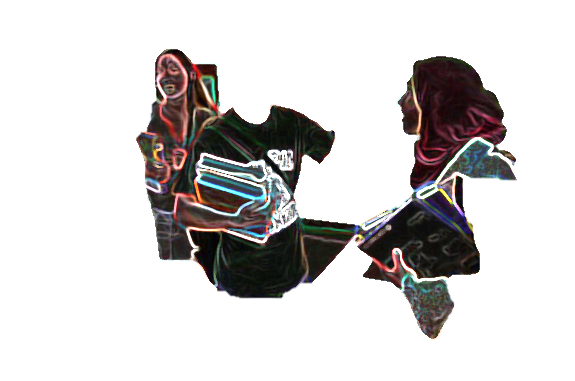 جوان و راه رهايي از عشق
گام اول:دعاكردن است. تا مي‌تواني شب و روز براي سعادت و خوشبختي خودت و رهايي از عشق دعا كن، و يقين داشته باش كه به زودي دعايت به اجابت مي‌رسد.
 گام دوم: اين است كه عشق خود را آشكار نسازد.
رسول خدا صل الله علیه وآله:«مَنْ عَشَقَ فَكَتَمَ وَ عَفَّ فَماتَ فَهُوَ شهيدٌ».  
 میزان الحکمه، ح 13150
رسول خدا صل الله علیه وآله:« مَن عَشِقَ وَ کَتَمَ وَ صَبَرَ غَفَرَاللهُ لَهُ وَ اَدخَلَهُ الجَنّه » میزان الحکمه، ح13151. 
گام سوم: به هر طريق شده فكرش را از ذهن و خاطرت بيرون كني؛ يا به وسيلة پرداختن به فعاليت‌هاي سودمند ورزشي، يا شغل‌ها و هنرهاي مفيد، يا مهاجرت از آن مكان و محيط، و يا مسافرت‌هاي دراز مدت و ... .
  «اگر لذتِ تركِ لذت بداني             دگر لذت نفس لذت نخواني»
به­ياري خدا مي‌تواند از اين گرفتاري نجات يافت.
زليخا سرانجام نجات پيدا كرد وحضرت یوسف علیه السلام به خواستگاری او رفت. سفينة البحار، ج2، ص464
داستان علاقه کارگرجوان وگوهرشاد خانم. 
      برگرفته از نظام خانواده در اسلام، ص310. 
پيامبر صل الله علیه وآله: برترين مردم كسي است كه عاشق عبادت باشد و آن را در آغوش كشد و در قلبش آن را دوست بدارد و با اندام و جوارحش بدان مباشرت ورزد و خود را براي آن فارغ نمايد و باكي نداشته باشد كه دنيايش چگونه سپري مي‌شود، به دشواري يا به آساني! «أَفضَلُ النّاس مَن عَشَقَ العِبادَة فَعَانَقَهَا، وَ أحَبَّها بِقَلبِهِ، وَ بَاشَرَهَا بِجَسِدِهِ، وَ تَفَرَّغَ لَهَا، فَهُوَ لايُبالِي عَلَي مَا أصبَحَ مِنَ الدُّنيا، عَلي عُسرٍ أم عَلي يُسرٍ». 
       وسائل، ج1، ص، ب19، ح2.
حديث قدسي: هرگاه اشتغالِ به من بر جان بنده چيره شود [و جذبة الهي او را فرا گيرد] خواهش و لذّت او را در ياد خودم قرار دهم و چون خواهش و لذتش را در ياد خودم قرار دهم عاشقم گردد و من نيز عاشق او شوم و چون عاشق يكديگر شديم پردة ميان خود و او را بردارم و آن را [يعني مشاهدة جمال و جلال خود را] بر جان او مسلط گردانم! «إذا كان الغالبُ علي العبدِ الاشتغالُ بِي جَعَلتُ بُغيَتَهُ وَ لذَّتَهُ فِي ذِكرِي، فَاِذا جَعَلتُ بُغيتَهُ وَ لِذَّتَهُ فِي ذِكرِي عَشَقَني وَ عَشِقتُهُ فَاِذا عَشَقَنَي وَ عَشِقتُهُ رَفَعتُ الحِجابَ فِيما بَينِي وَ بَينَهُ وَ صَيَّرتُ ذَلِكَ تَغَالُباً عَلَيهِ». ميزان الحكمة، ح 13153. 
يكي از مهم‌ترين عوامل تزكيه نفس و پرهيز از گناهان محبت و عشق الهي است. اميرمؤمنان در مناجات شعبانيه : «الهي لَم يَكُن حَولٌ فَاَنتَقِلَ بِهِ عَن مَعصِيتكَ إلاّ فِي وَقتٍ اَيقَظتَنِي لِمَحَبَّتِكَ» خدايا من قدرتي كه از گناه كناره گيرم ندارم، مگر آن‌گاه كه تو به عشق و محبتت مرا بيدار گرداني.
امام سجادعلیه السلام: خدايا كيست كه شيريني محبت تو را چشيد و غير تو را جايگزين كرد و كيست كه به مقام قرب تو اُنس يافت و لحظه‌اي از تو روي گرداند! «الهي مَن ذَالَّذِي ذَاقَ حَلاوَةَ مَحَبّتِكَ فَرامَ مِنكَ بَدَلاً وَ مَن ذَالَّذِي اَنِسَ بِقُربِكَ فَابتَغَي عَنكَ حِوَلاً» مناجات خمس عشر، التاسعة مناجات المحبين. 
حديث قدسي : كسي كه مرا دوست بدارد مبتلايش مي‌كنم (و با بلاها و سختي‌ها مورد امتحان و آزمايشش قرار مي‌دهم) و كسي را كه من دوستش بدارم او را مي‌كشم (و مرگ و شهادت در راه خودم را نصيبش مي‌كنم) و كسي را كه  من بكُشم، ديه و خون‌بهايش برعهدة من است و كسي كه خون‌بهايش برعهدة من باشد من خود خون‌بهاي او هستم! (بهشت لقاء و رضوان من پاداشش مي‌باشد). «مَنْ اَحَبَّنِي إبتَلَيتُهُ وَ مَن أحبَبَتُهُ قَتَلتُهُ وَ مَنْ قَتَلتُهُ فَعَلَيَّ دِيَتُهُ وَ مَنْ عَليَّ دِيَتُهُ فَأنَا دِيَتُهُ». 
          مستدرك الوسائل، ج18، ص419، ح2.